Plain language as communication policy
Communicating the Budget Effectively to Citizens & Media

PEMNA Budget CoP Seoul Meeting
March 19-20, 2019 | Seoul, Korea


Tarick Gracida | @TarickGracida
GIFT Communications & Technology Coordinator
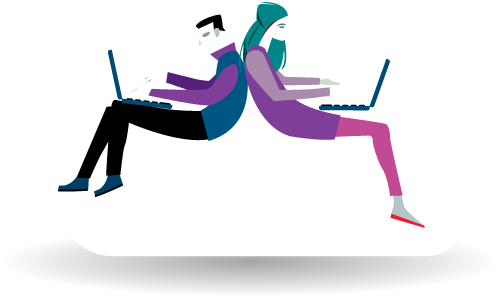 @fiscaltrans
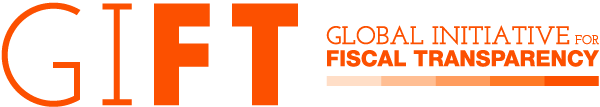 10,000,000,000
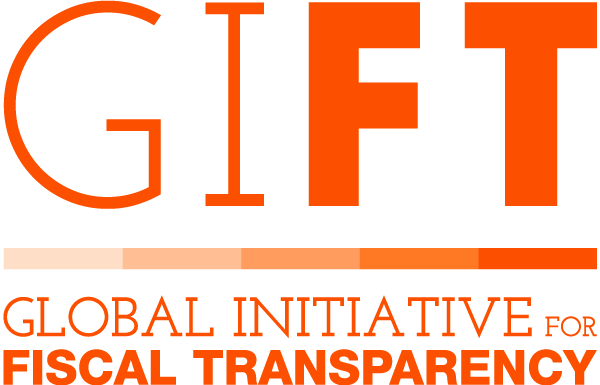 100,000,000,000
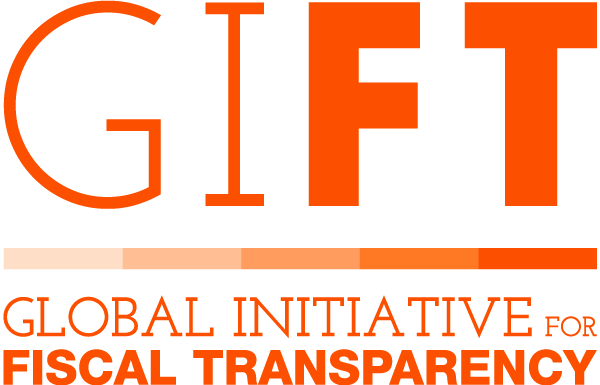 HOW
to communicate
the budget?
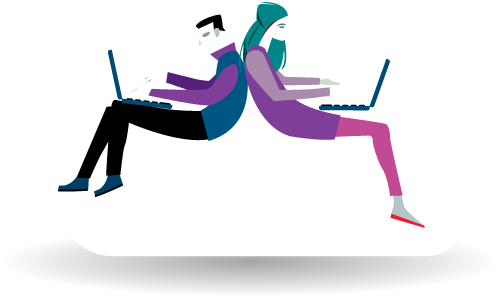 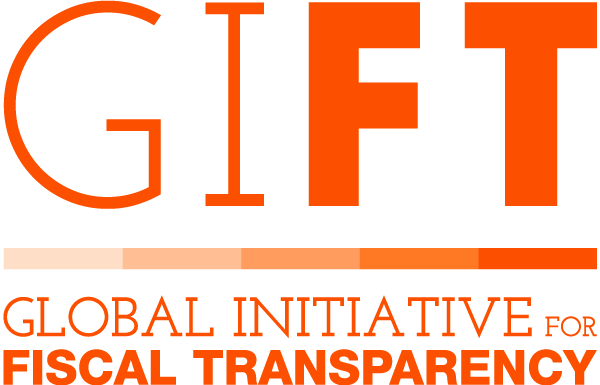 GENERATING
GRAPHIC
DESIGN
IS NOT TO
CITIZENIZE
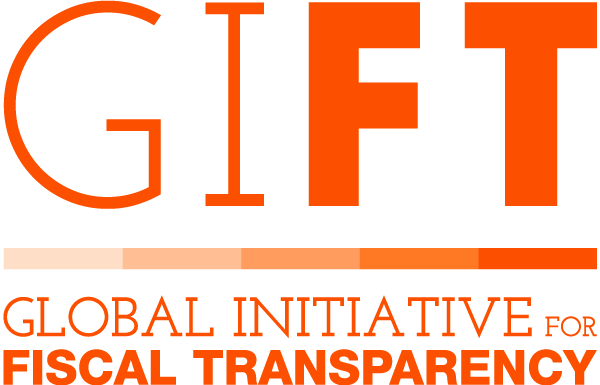 100,000,000,000
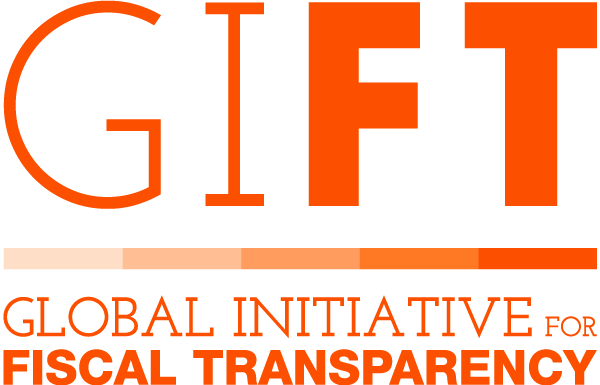 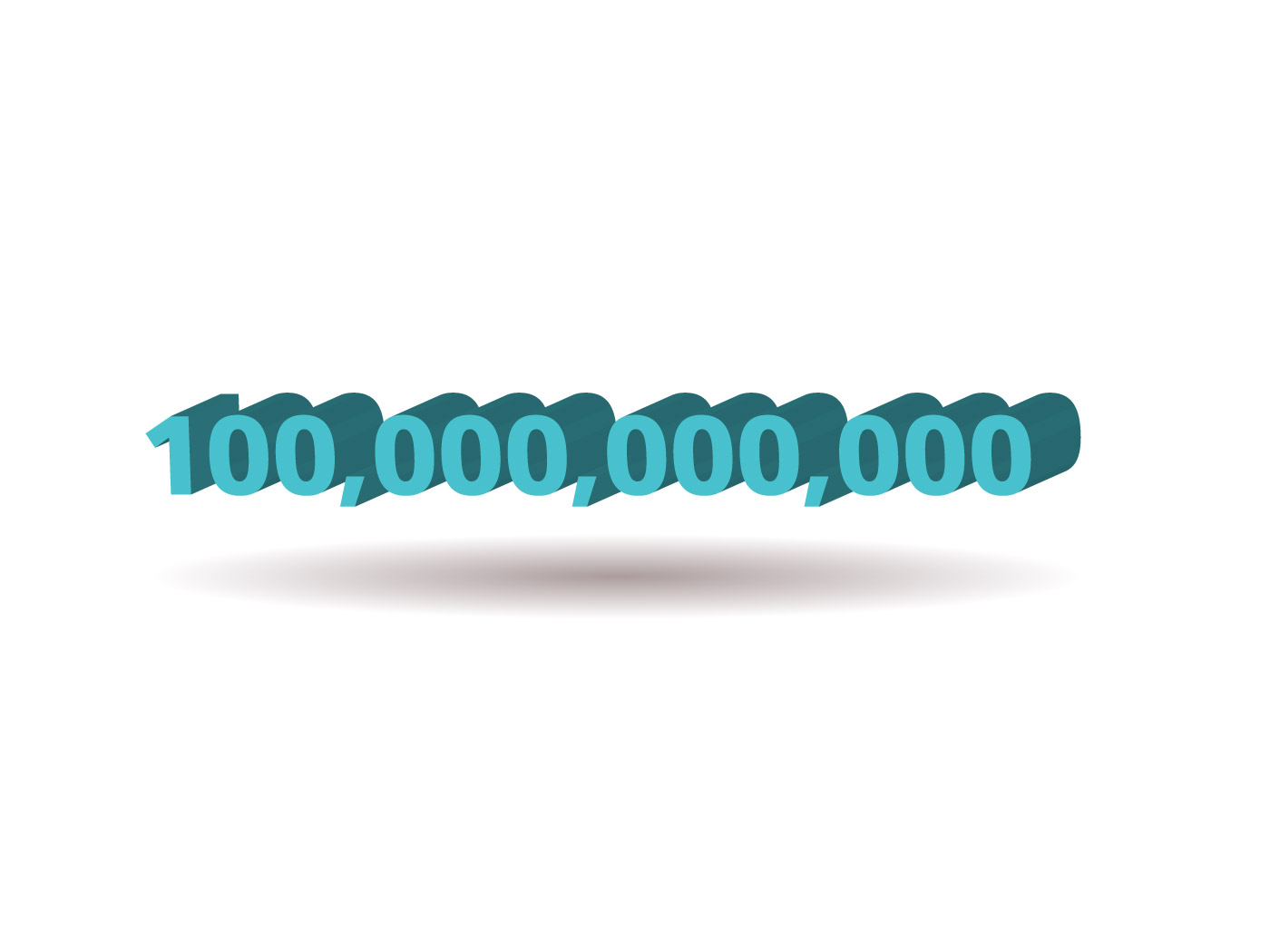 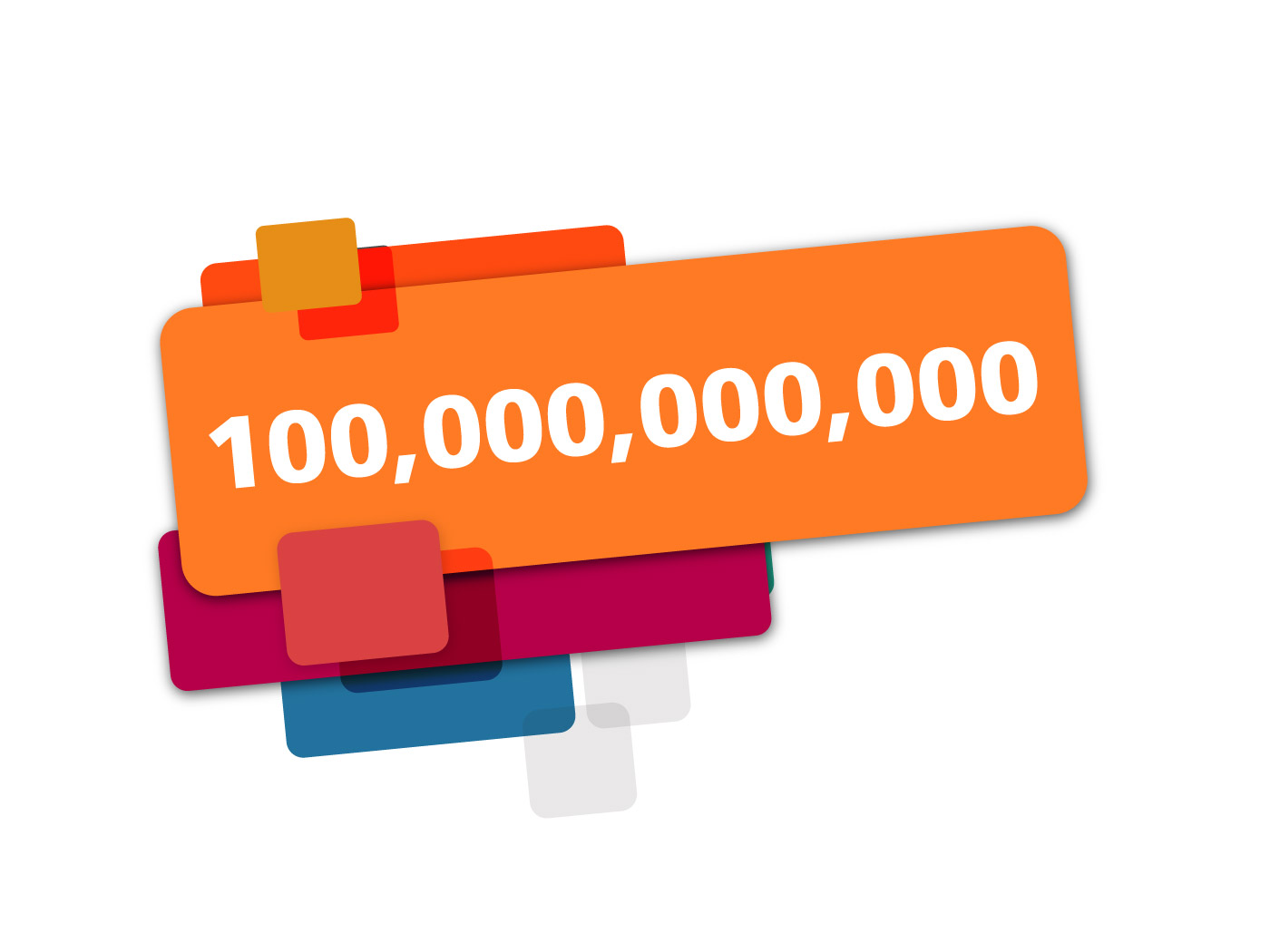 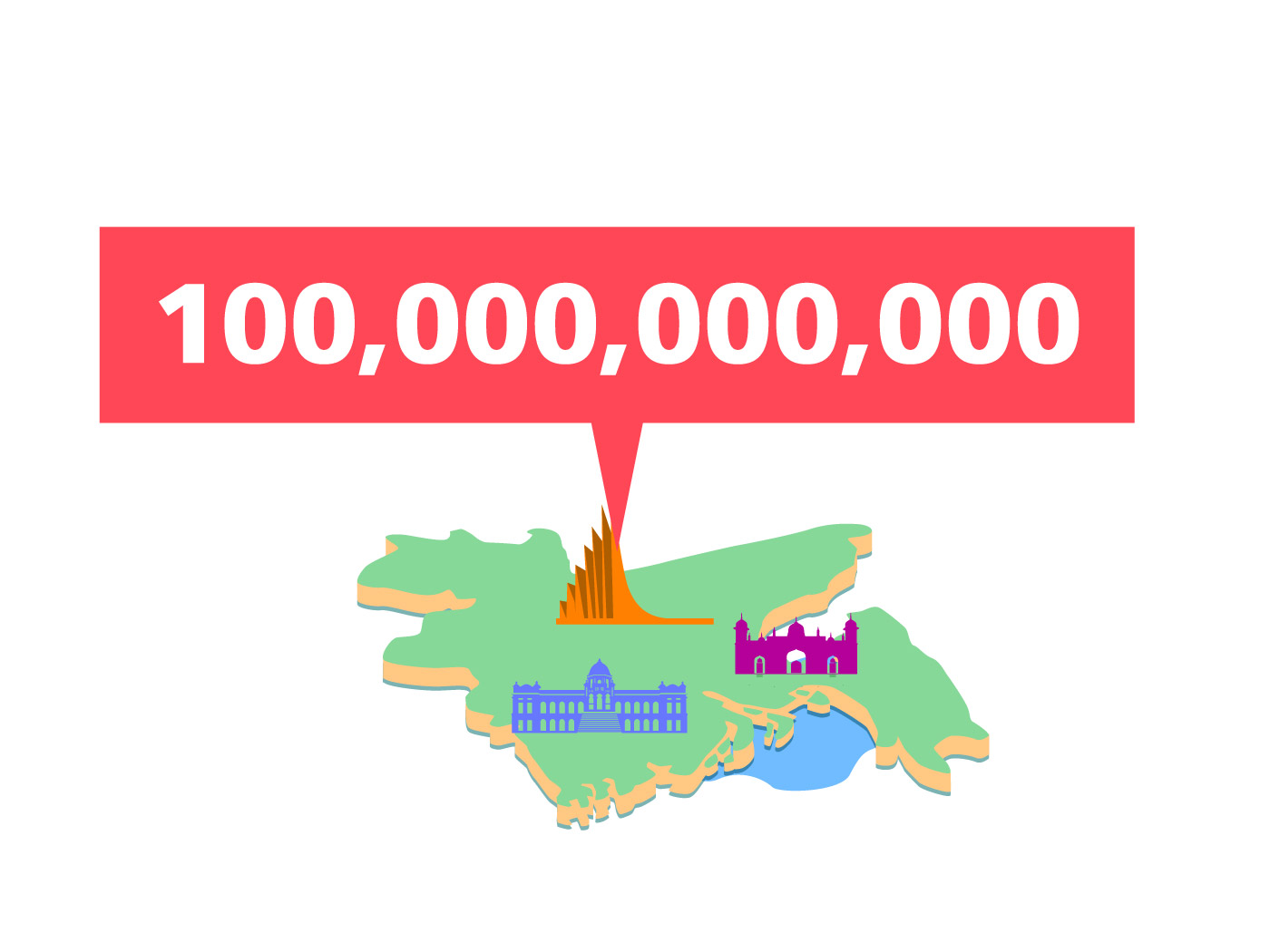 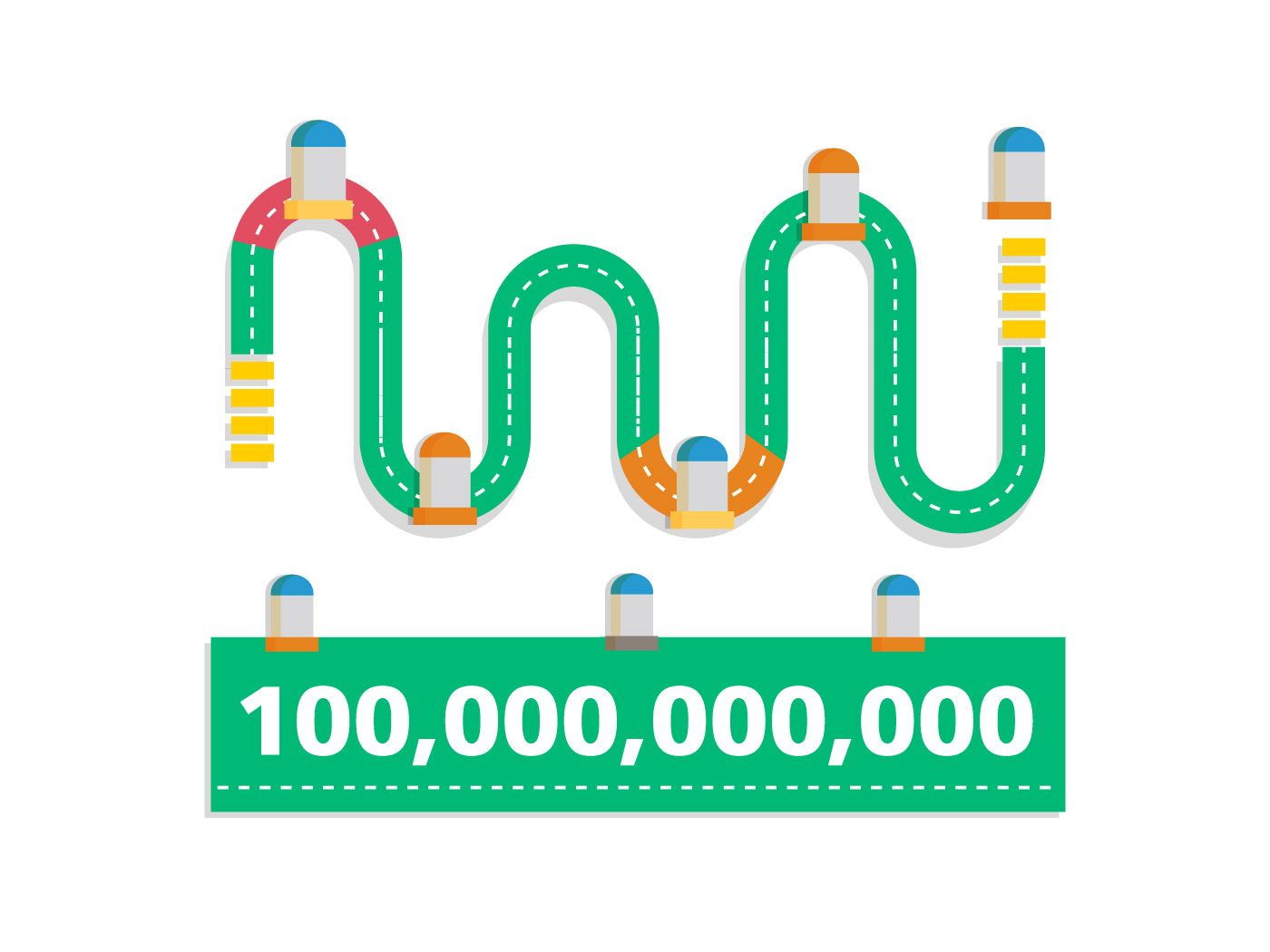 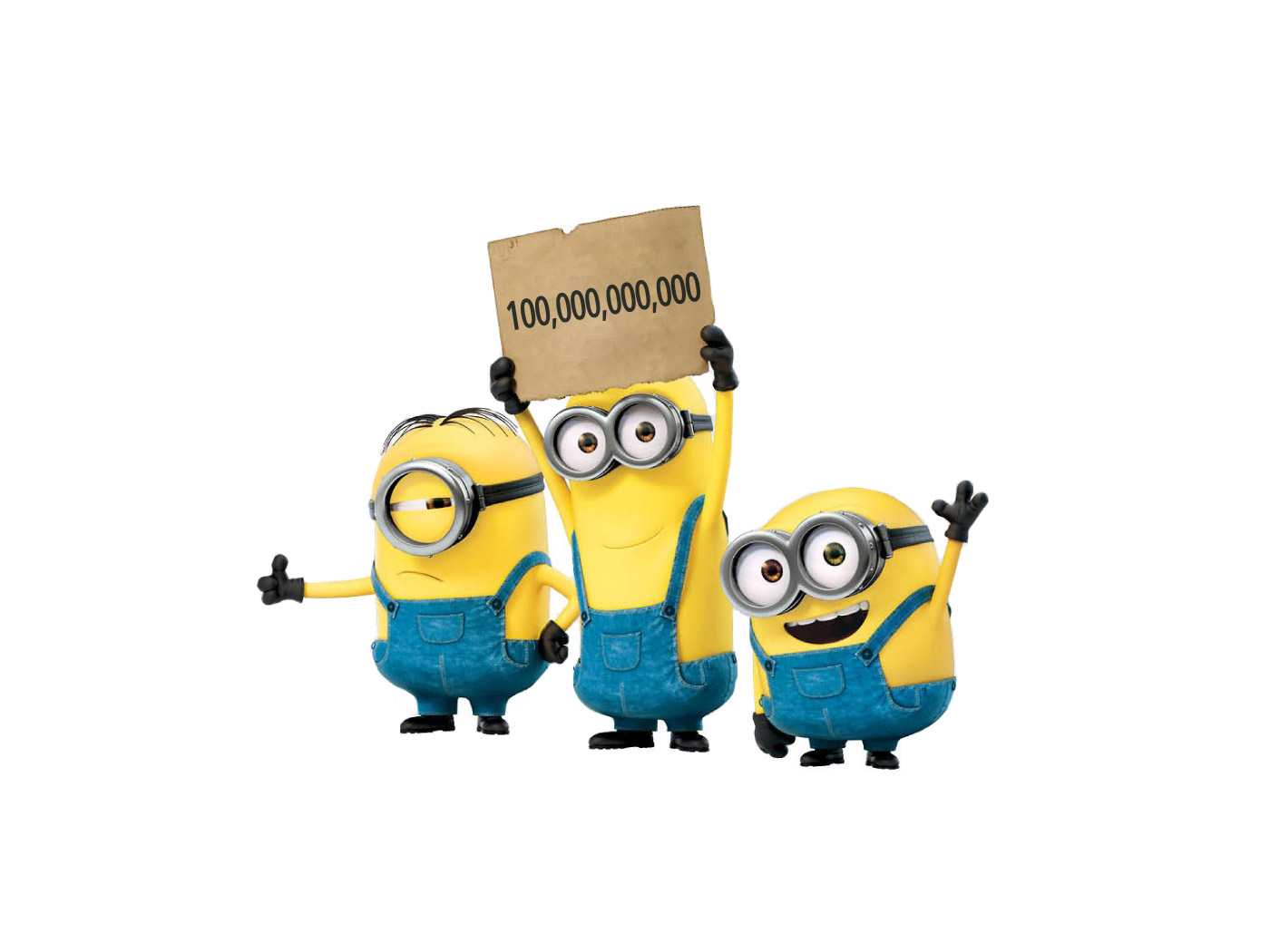 IT IS NOT ONLY
CREATING FORMS,
BUT CREATING
COMMUNICATIONS

Frascara
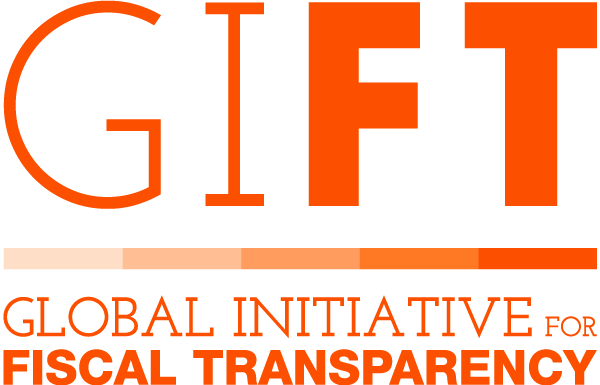 HOW
to communicate
the budget?
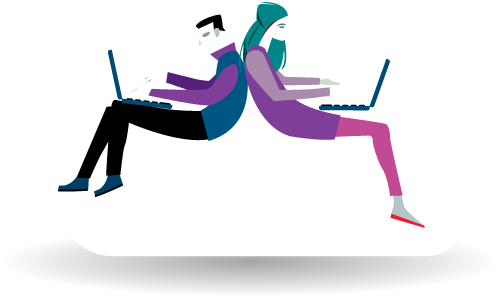 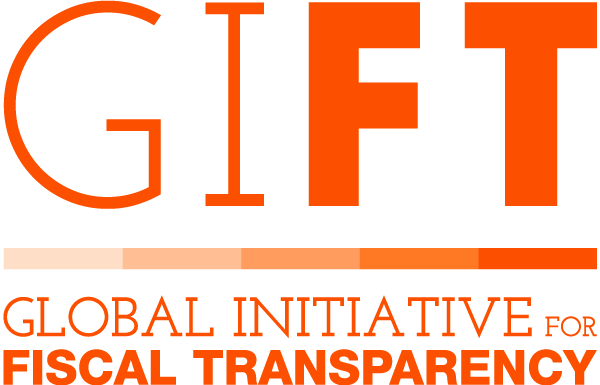 DISAGGREGATING
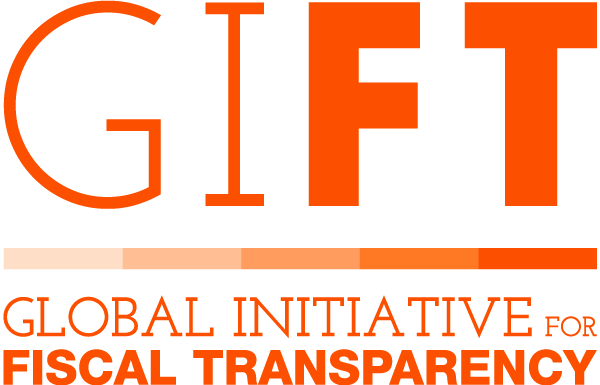 D I S A G G R E G A T I N G
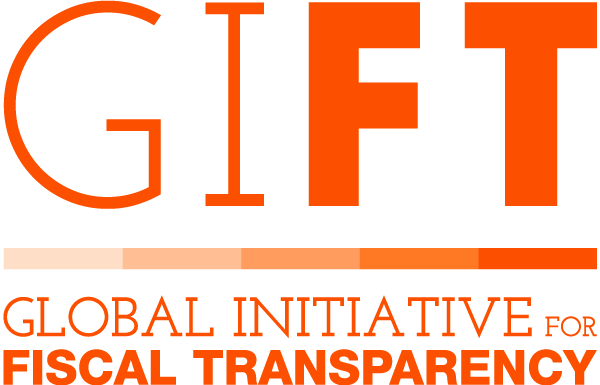 D  I  S  A  G  G  R  E  G  A  T  I  N  G
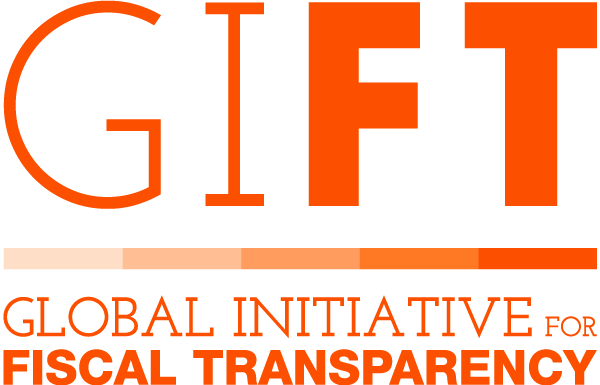 D  I  S  A  G  G  R  E  G  A  T  I  N  G
INFORMATION TO
MAKE IT DIGESTIBLE
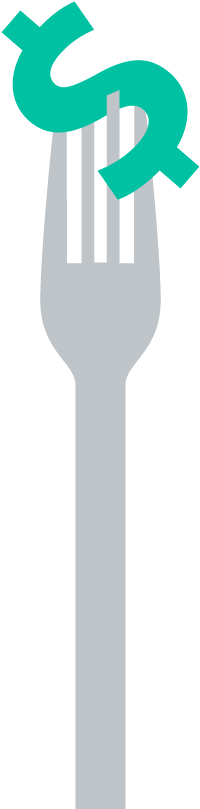 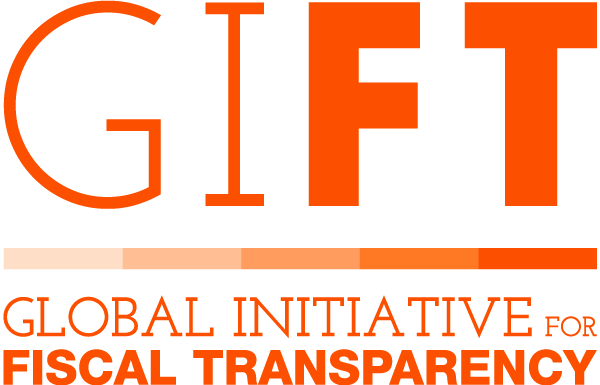 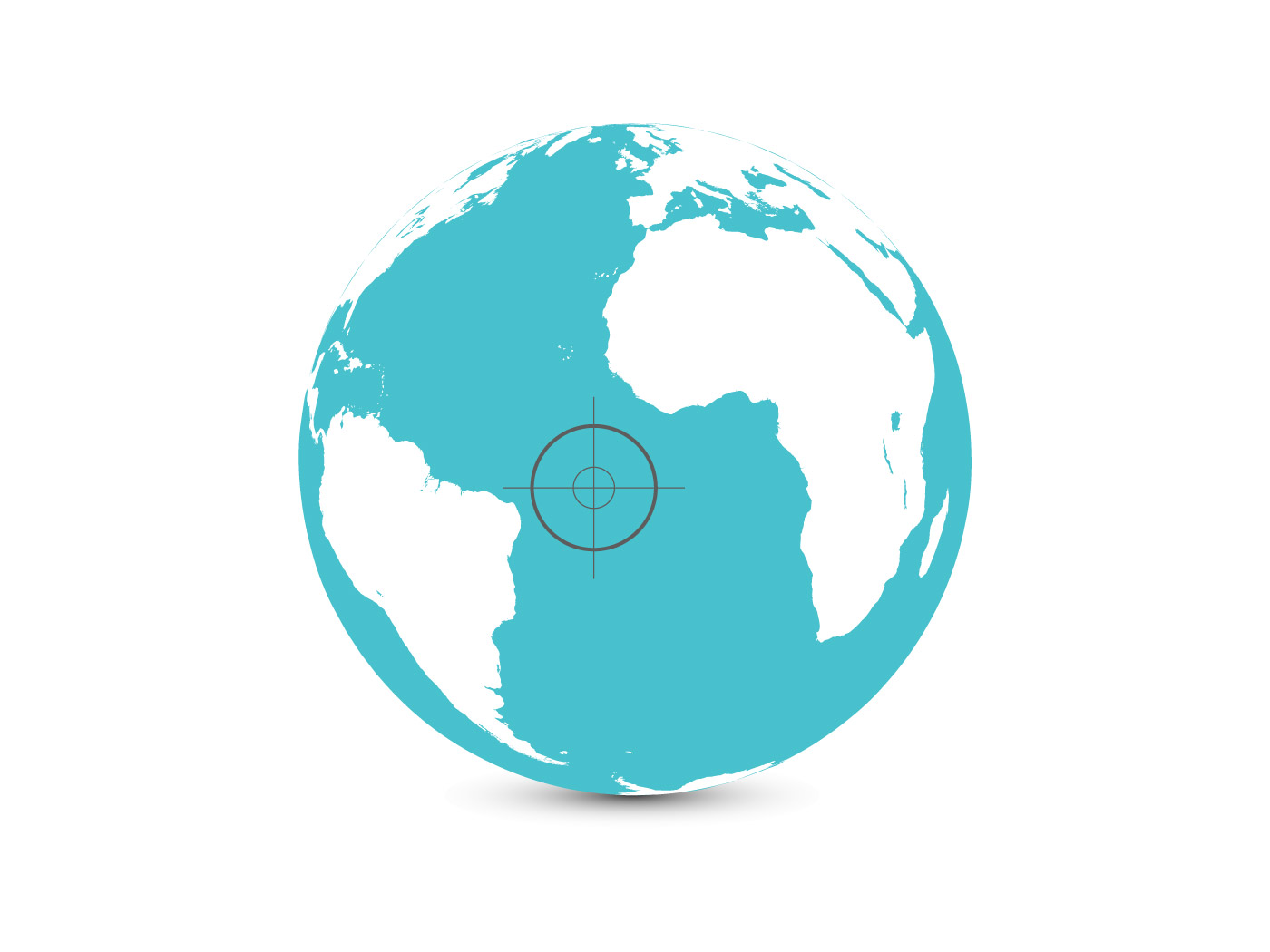 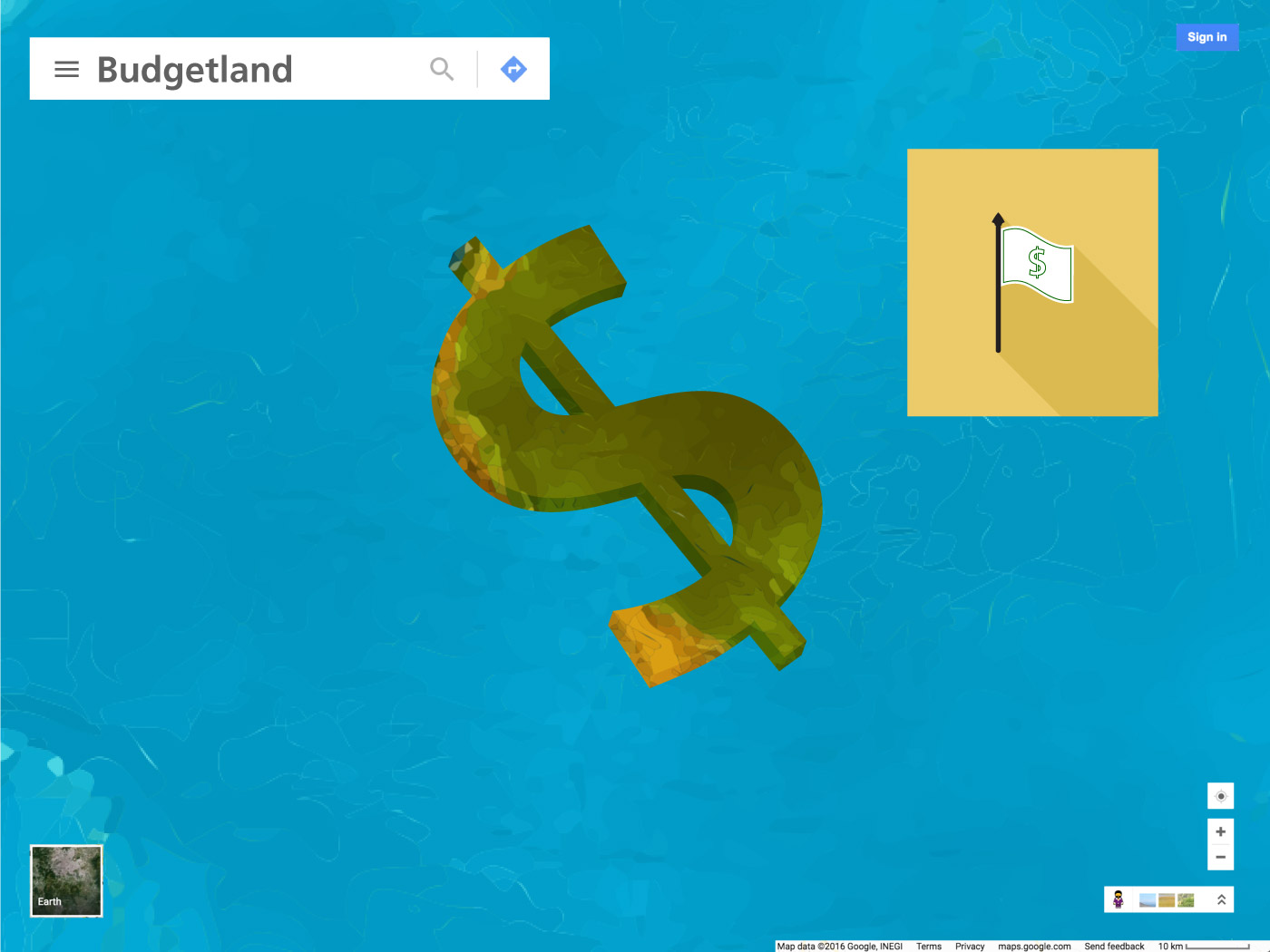 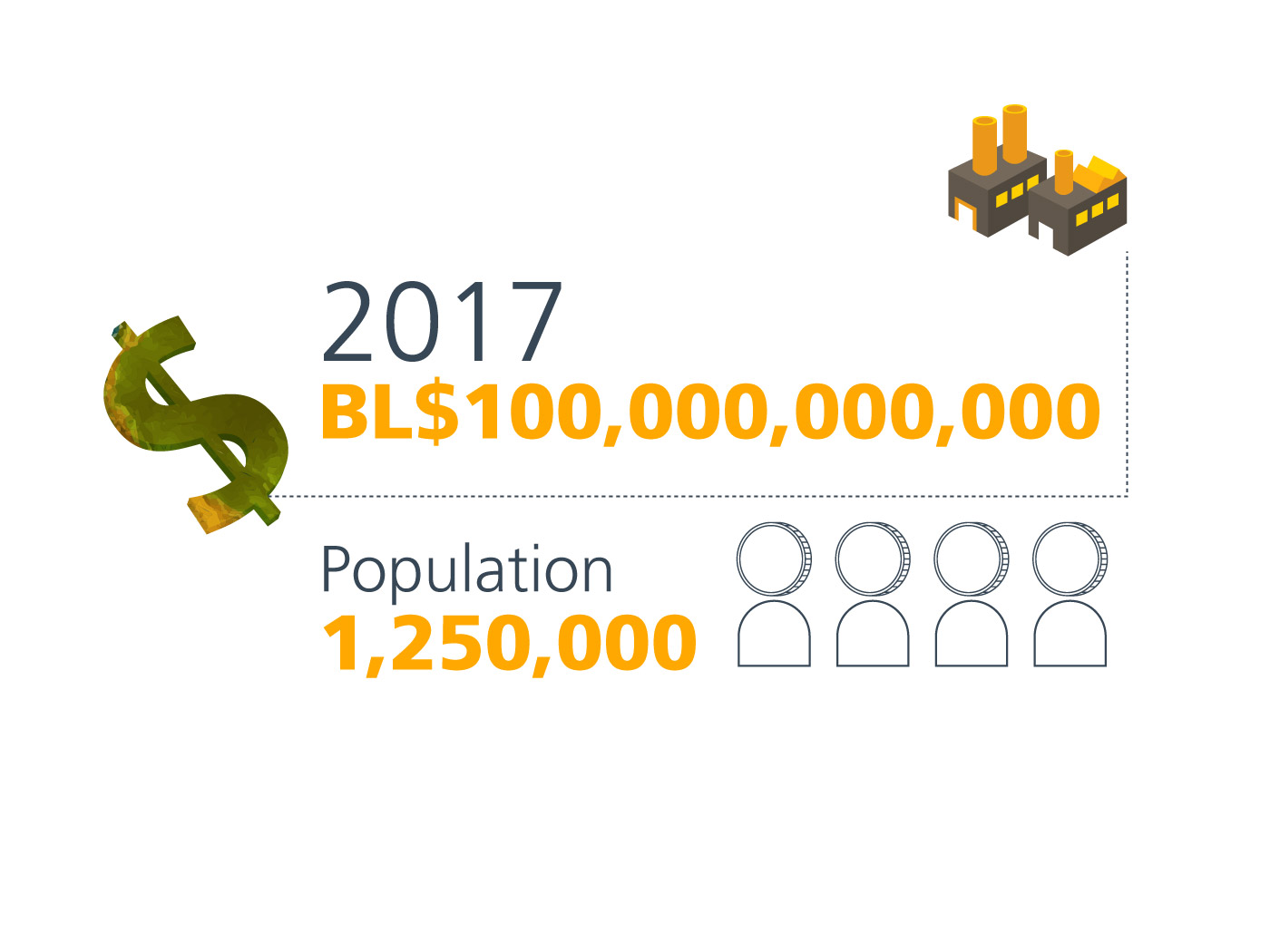 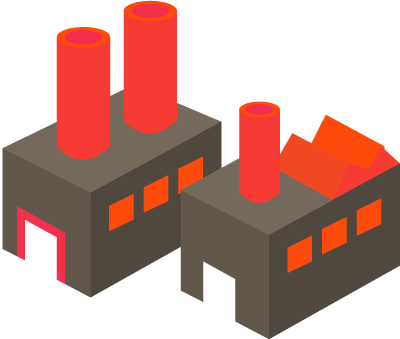 2018
BL$ 100,000,000,000
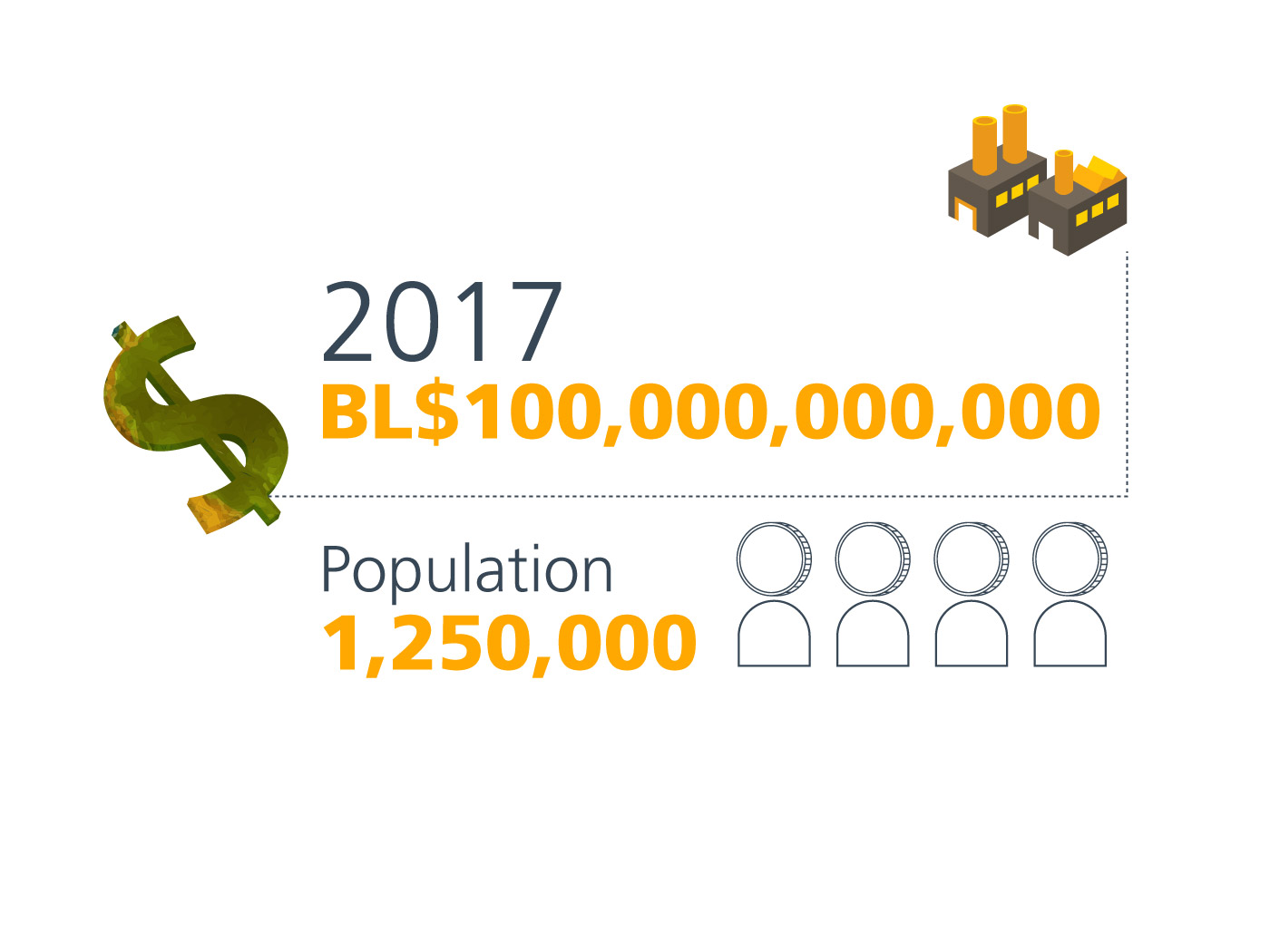 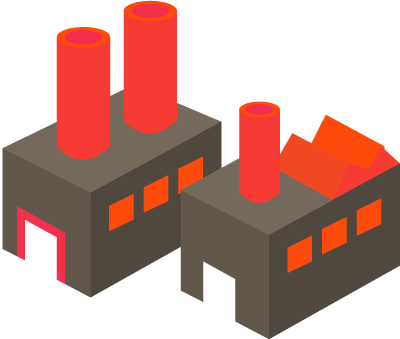 2018
BL$ 100,000,000,000
Bill Understood
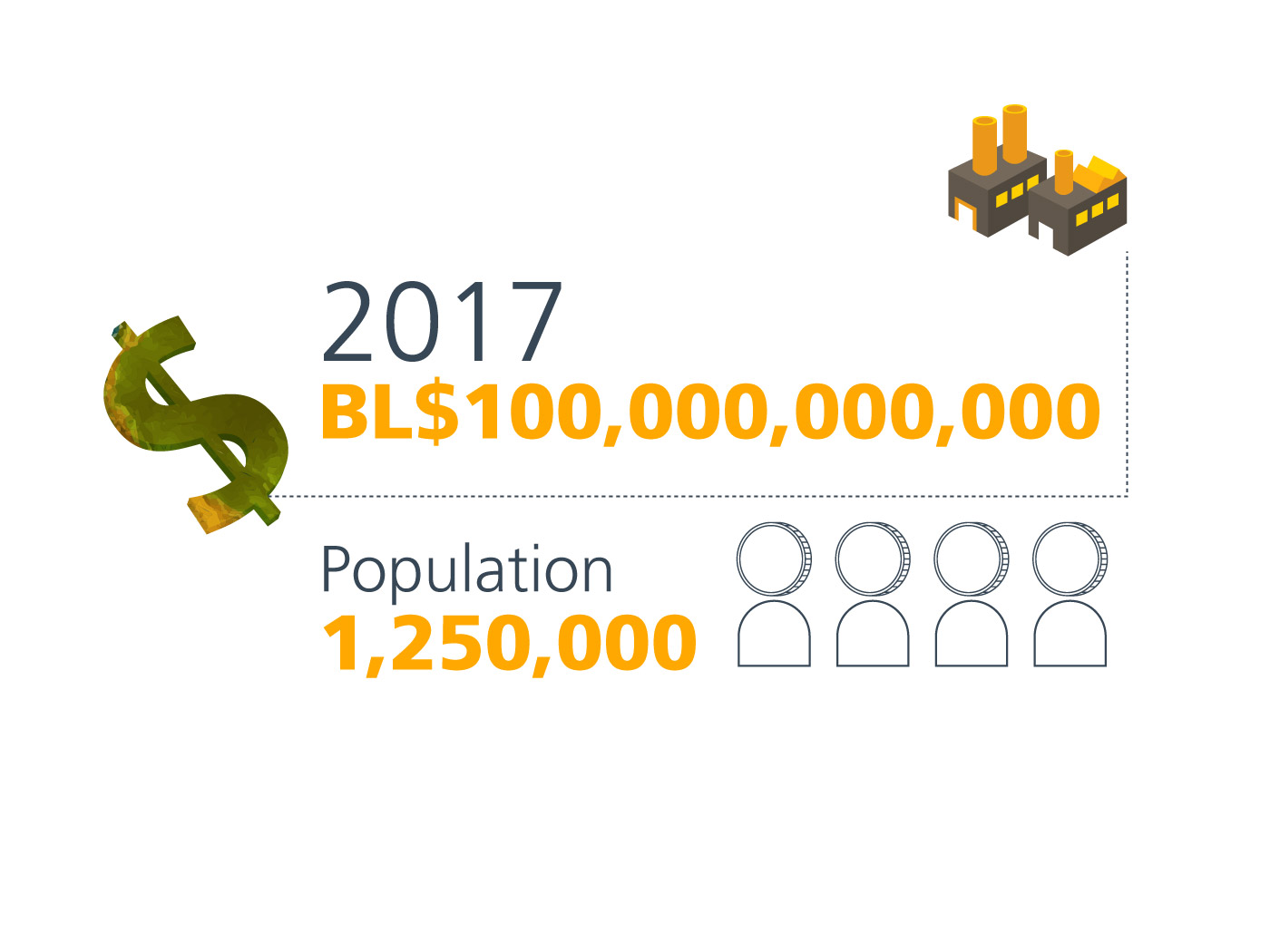 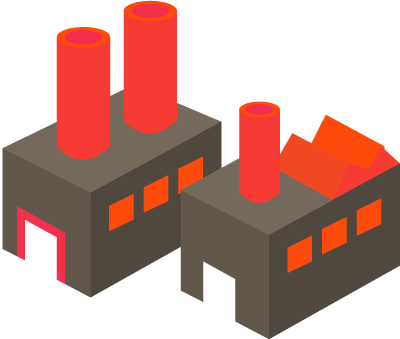 2018
BL$ 100,000,000,000
Population
1,250,000
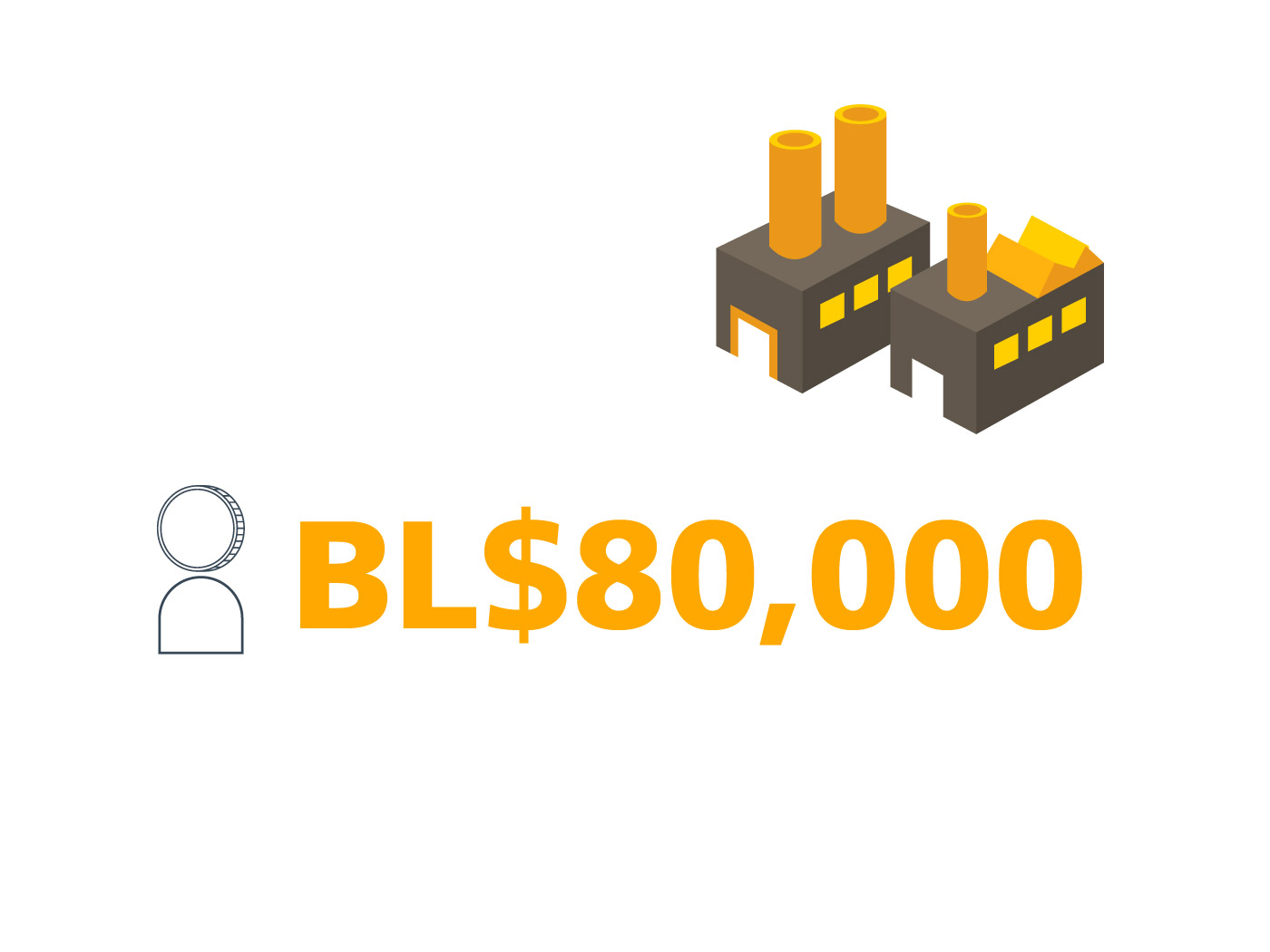 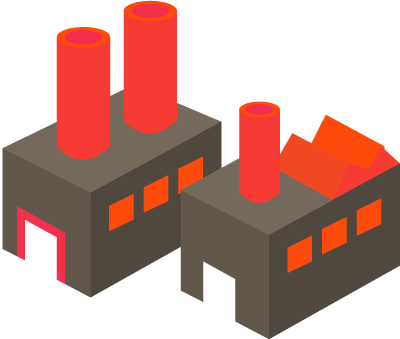 BL$ 80,000
INFORMATION
MUST BE
DESIGNED TO
GENERATE CITIZEN
UNDERSTANDING
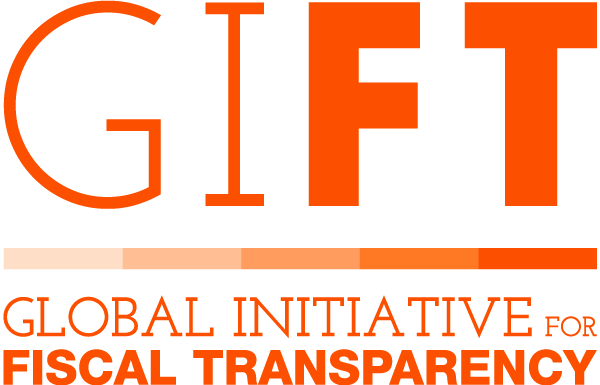 INFORMATION
MUST BE
DESIGN TO
GENERATE CITIZEN
UNDERSTANDING
simplicity
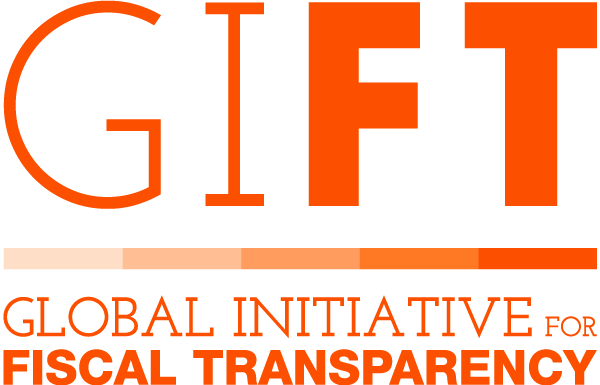 INFORMATION
MUST BE
DESIGN TO
GENERATE CITIZEN
UNDERSTANDING
text saturation?
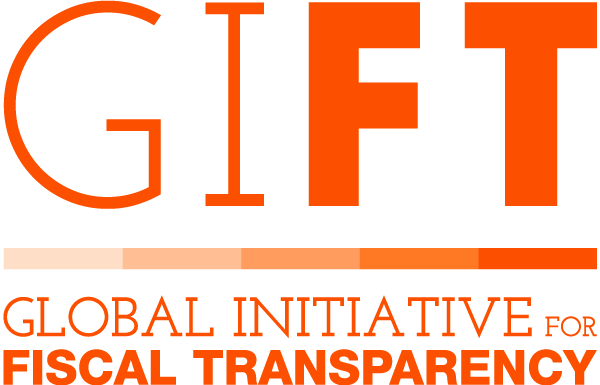 INFORMATION
MUST BE
DESIGN TO
GENERATE CITIZEN
UNDERSTANDING
text saturation
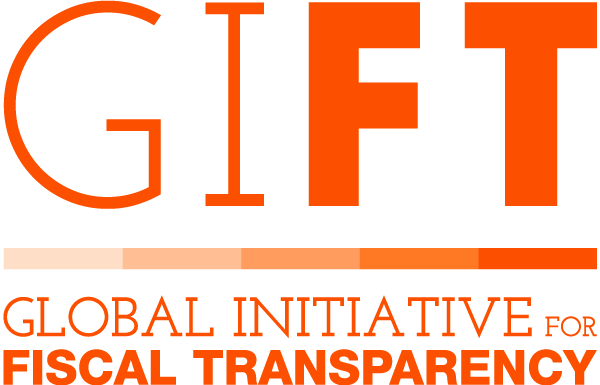 70%
INFORMATION
MUST BE
DESIGN TO
GENERATE CITIZEN
UNDERSTANDING
30%
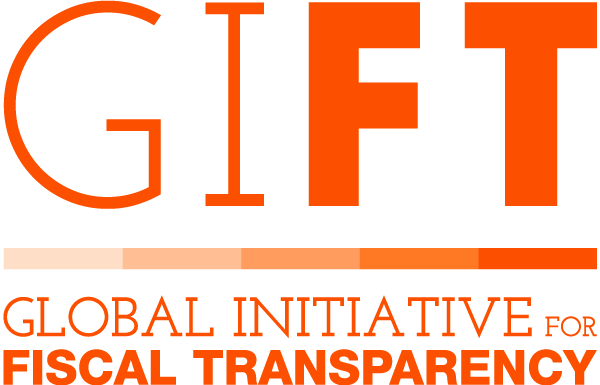 FACED WITH SO MUCH GRAPHIC ON THE STREETS,
WE LOOK THE LEAST.
FACED WITH SO MUCH GRAPHIC ON THE STREETS,
WE LOOK THE LEAST.

WE MUST DISAGGREGATE AND DESIGN THE INFORMATION
FACED WITH SO MUCH GRAPHIC ON THE STREETS,
WE LOOK THE LEAST.

WE MUST DISAGGREGATE AND DESIGN THE INFORMATION
• THE INFORMATION WILL BE INVISIBLE FOR INTERESTED PUBLIC IF GRAPHICS ARE NOT RELATED TO THE TOPIC
FACED WITH SO MUCH GRAPHIC ON THE STREETS,
WE LOOK THE LEAST.

WE MUST DISAGGREGATE AND DESIGN THE INFORMATION
• THE INFORMATION WILL BE INVISIBLE FOR INTERESTED PUBLIC IF GRAPHICS ARE NOT RELATED TO THE TOPIC
• UNINTERESTED PUBLIC THAT GOT HOOKED BY GRAPHICS WILL LOSE INTEREST IF THE INFORMATION IS NOT DISAGGREGATED
INFORMATION
MUST BE
DESIGN TO
GENERATE CITIZEN
UNDERSTANDING
visual simplicity
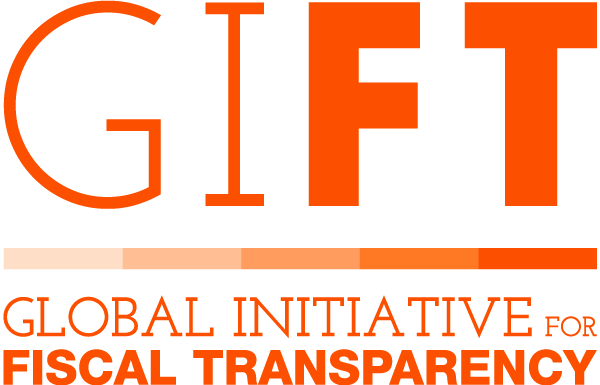 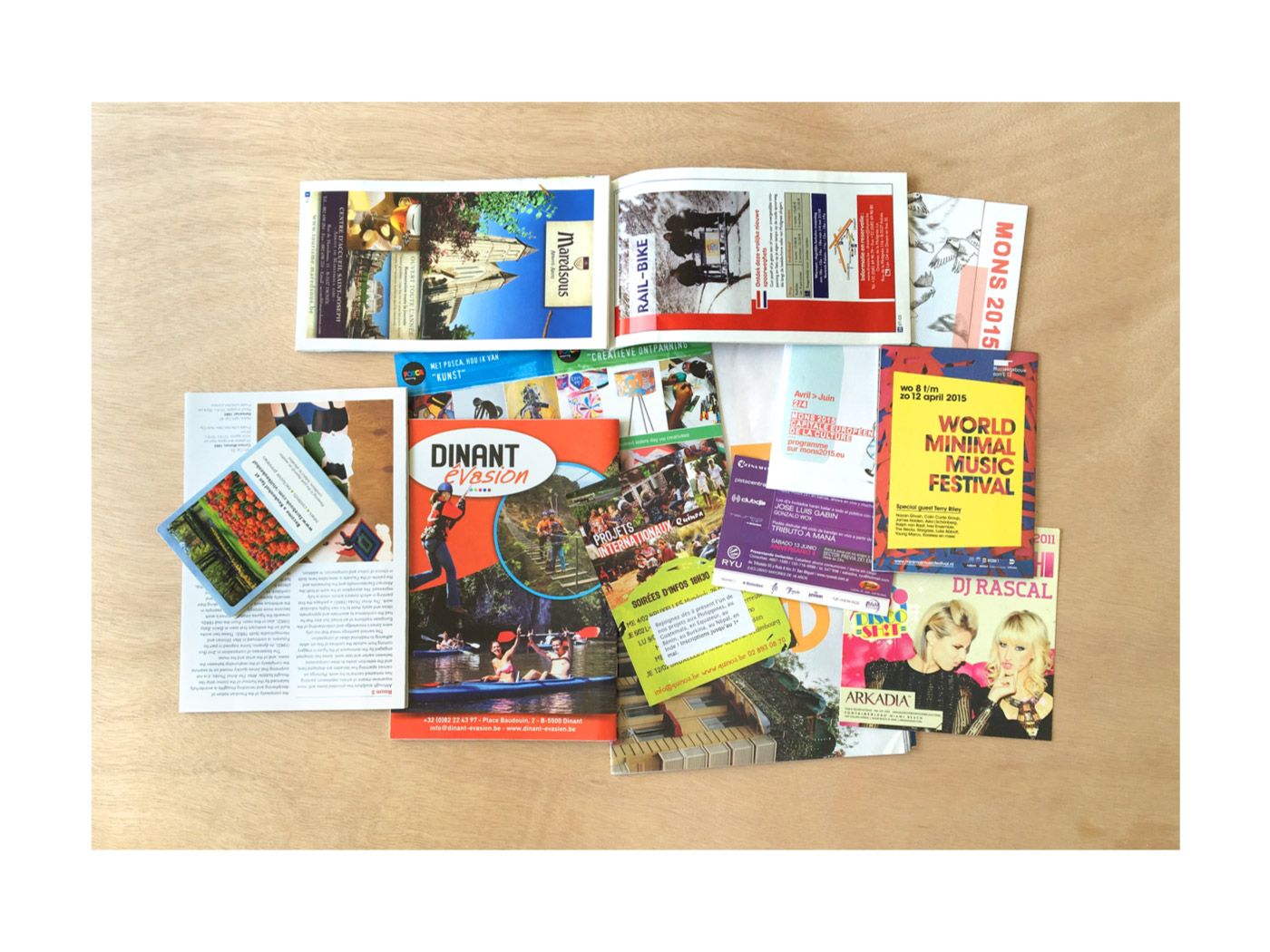 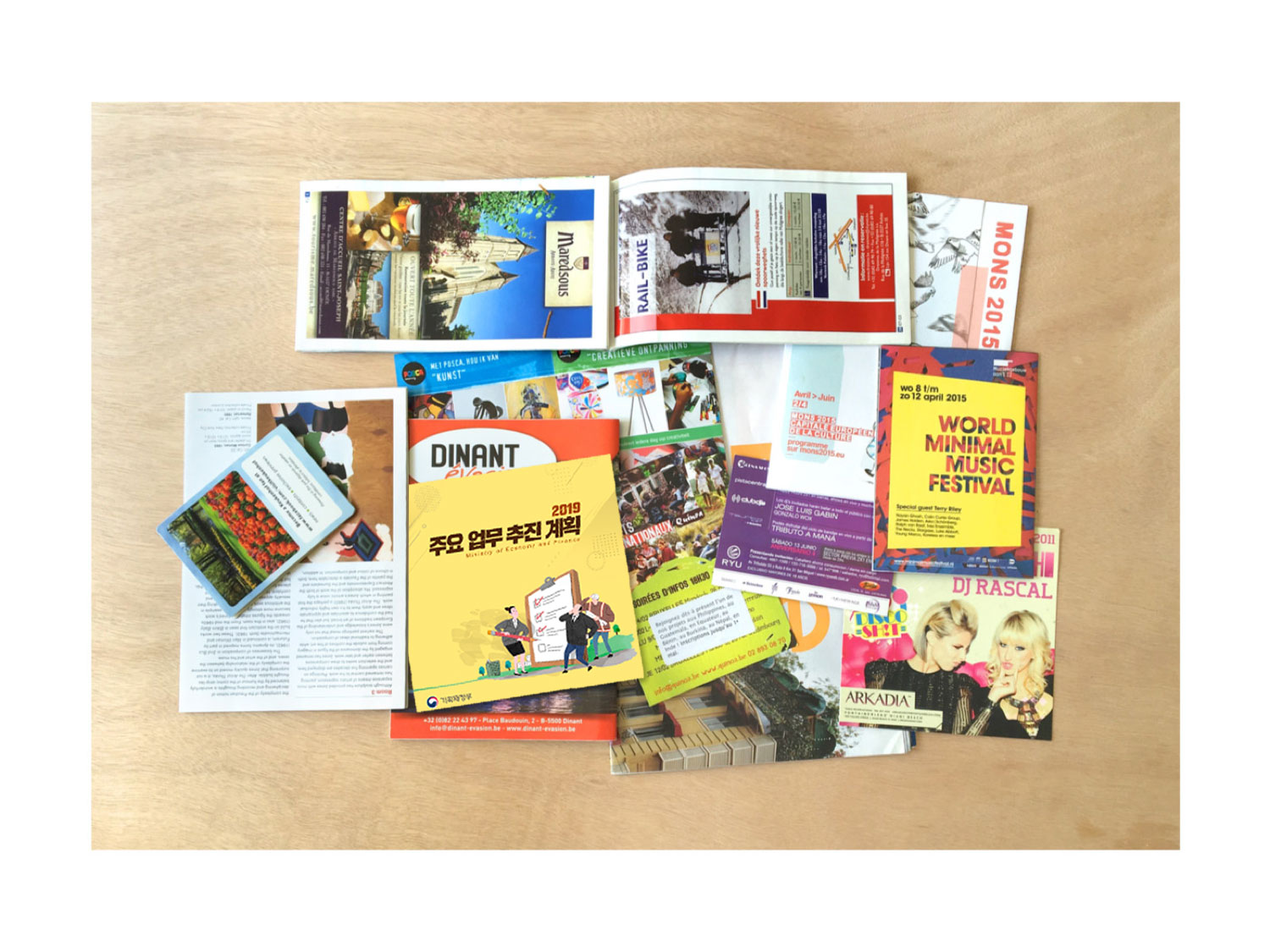 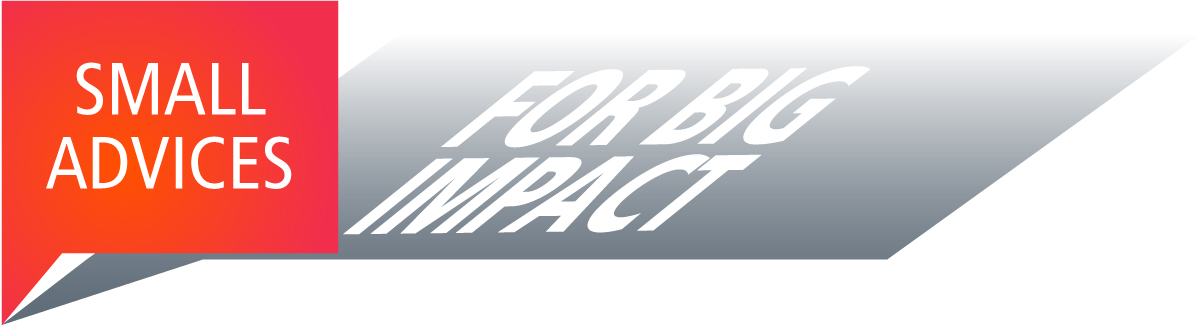 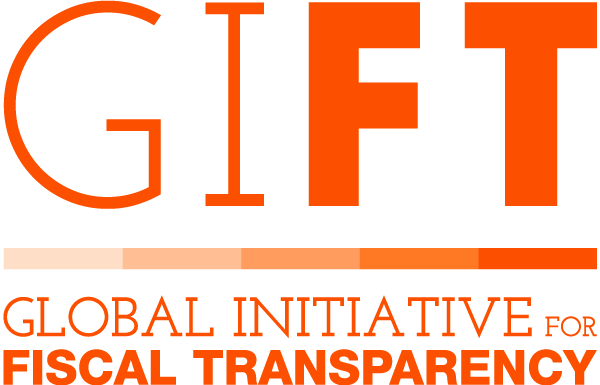 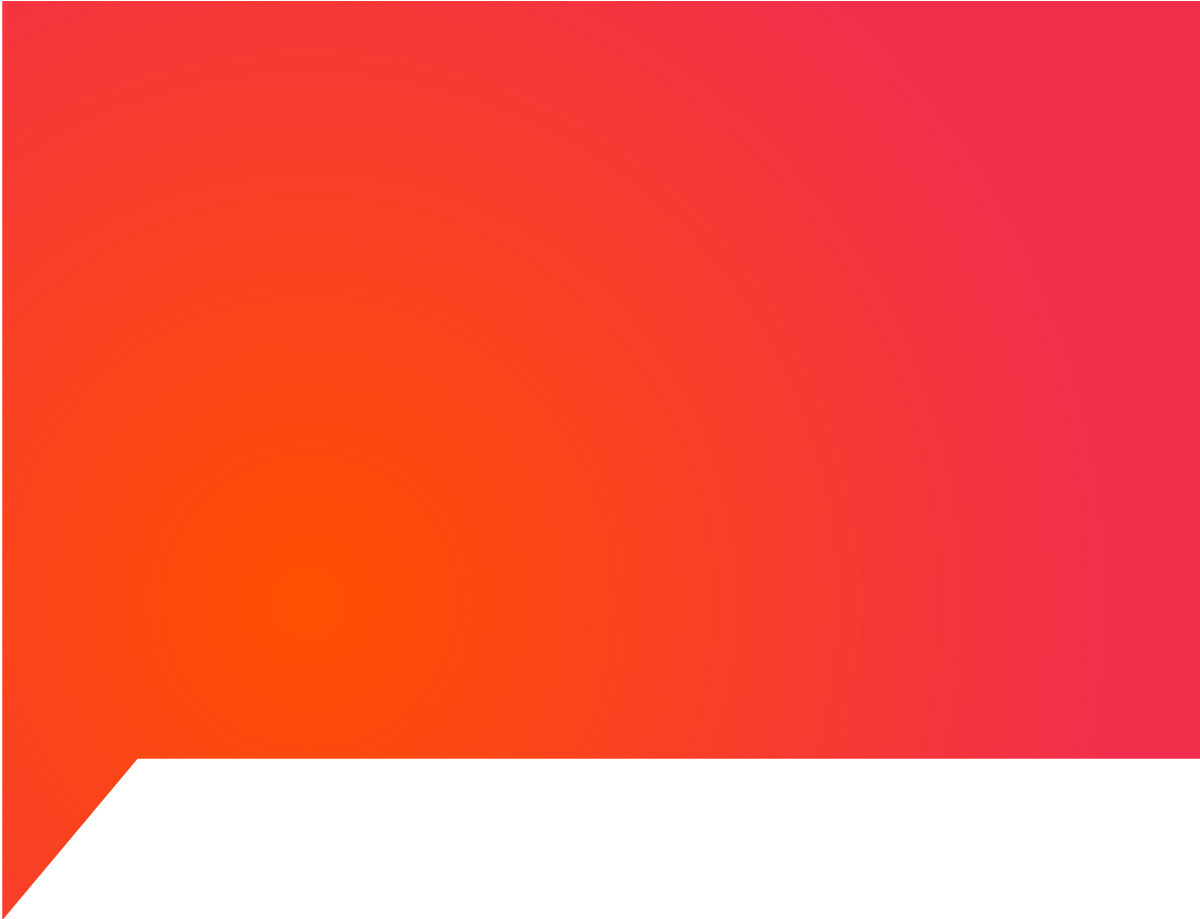 DO NOT
COPY
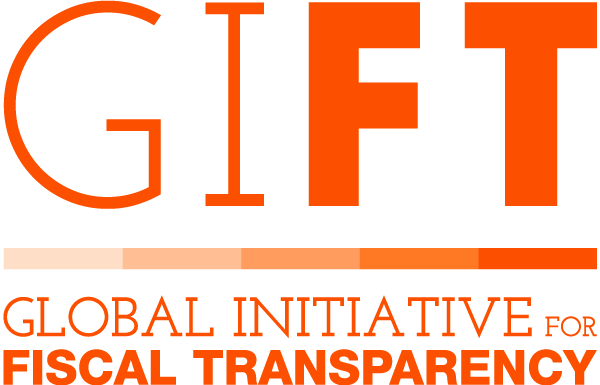 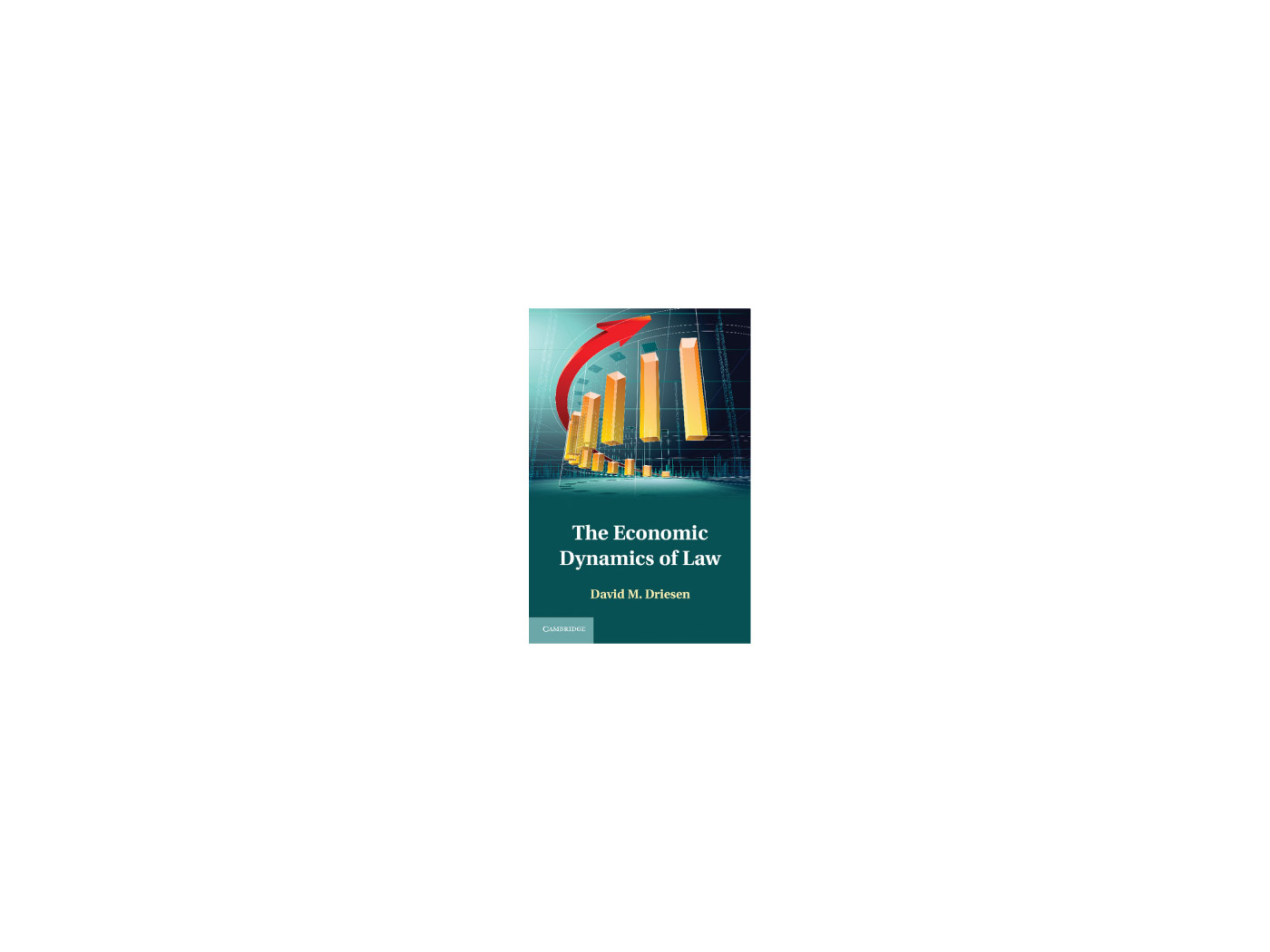 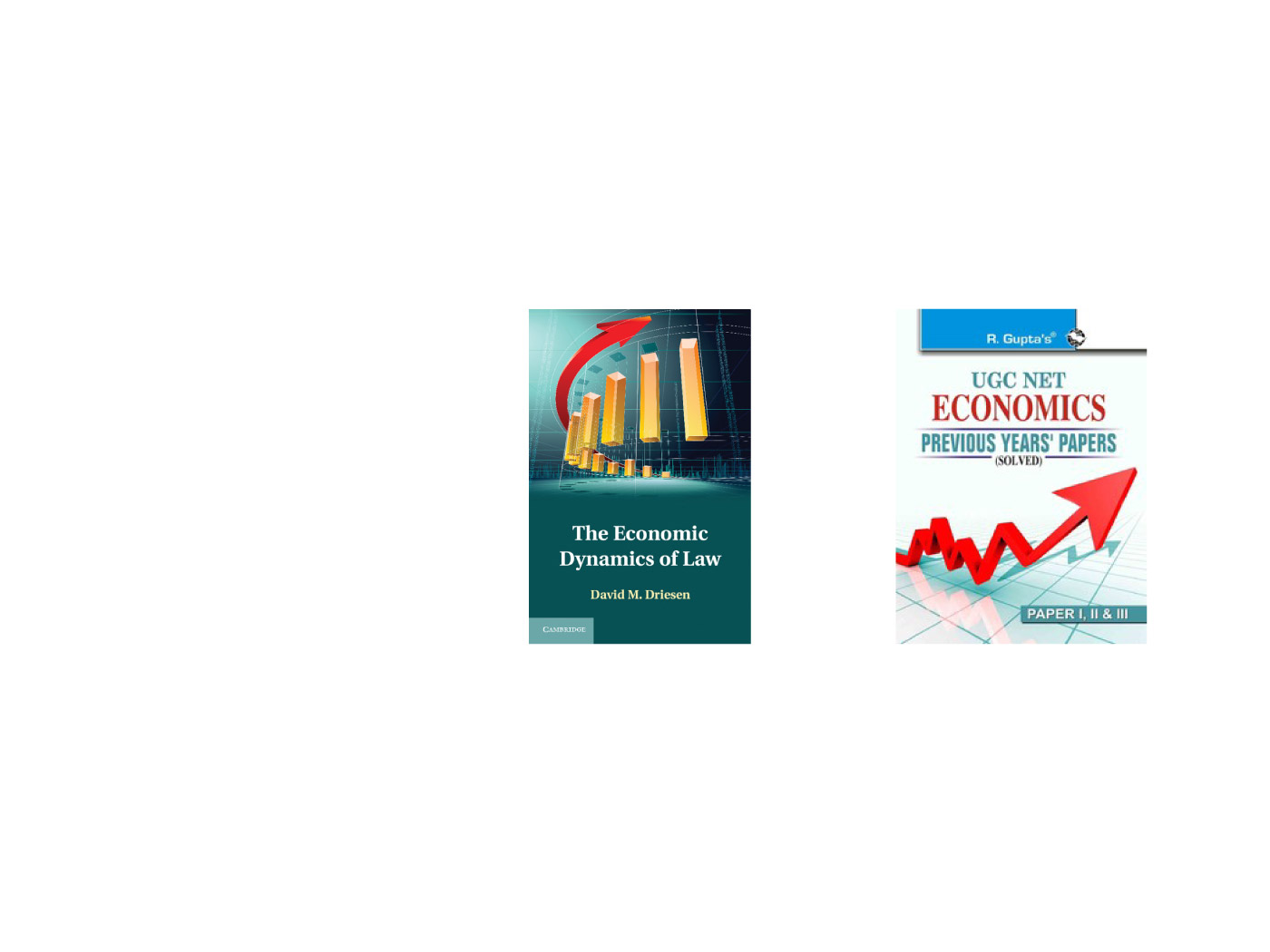 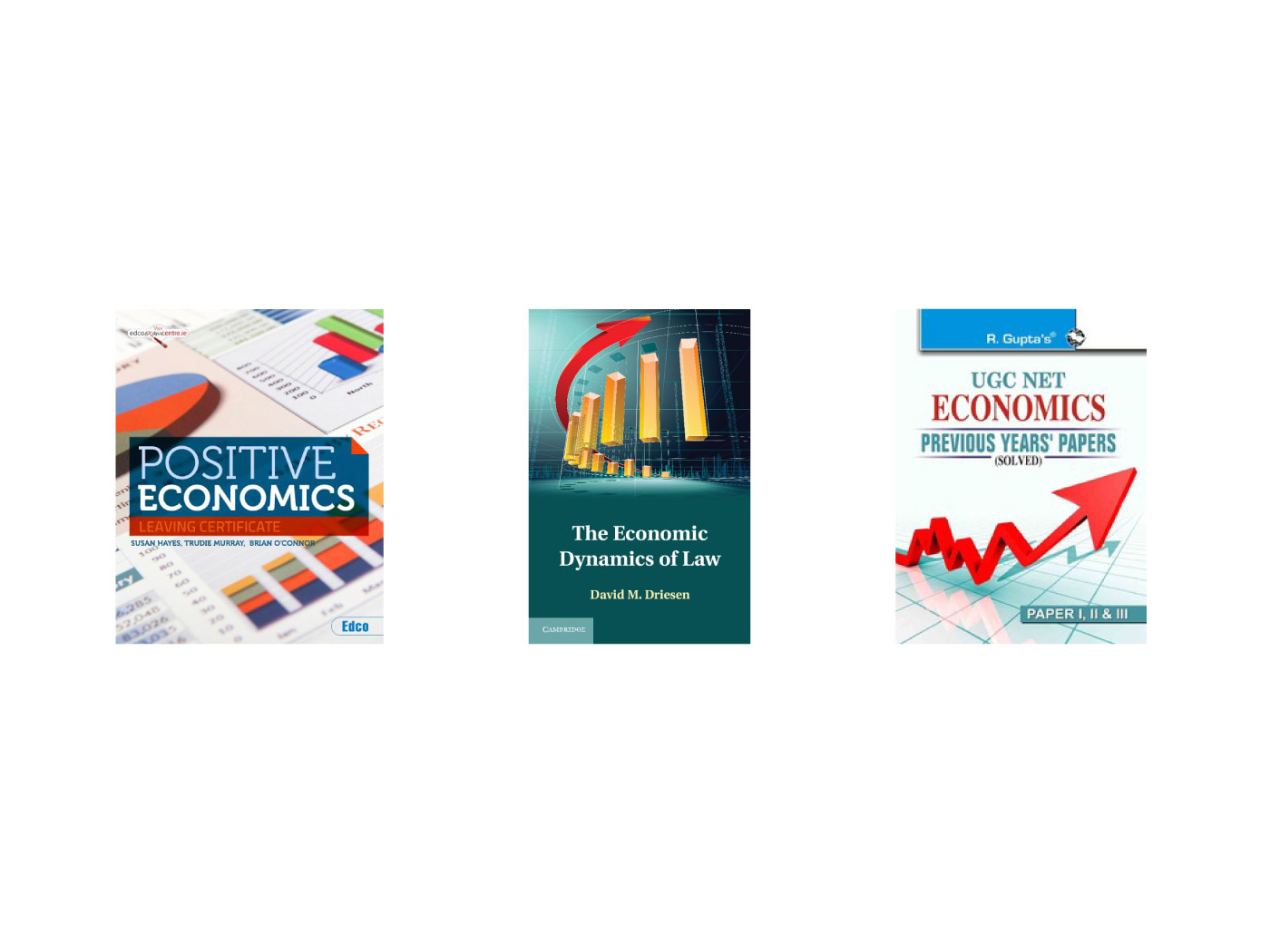 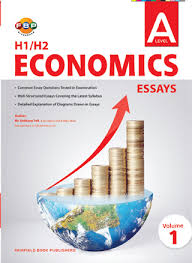 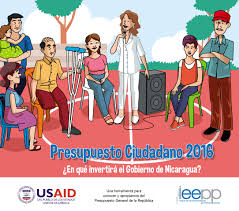 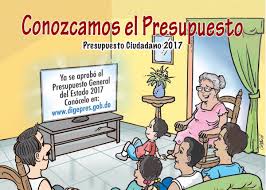 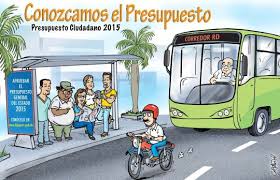 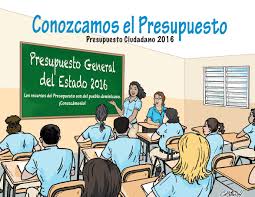 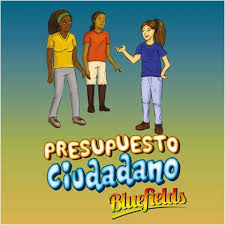 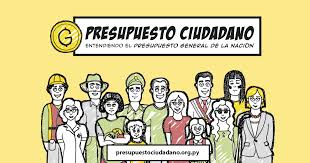 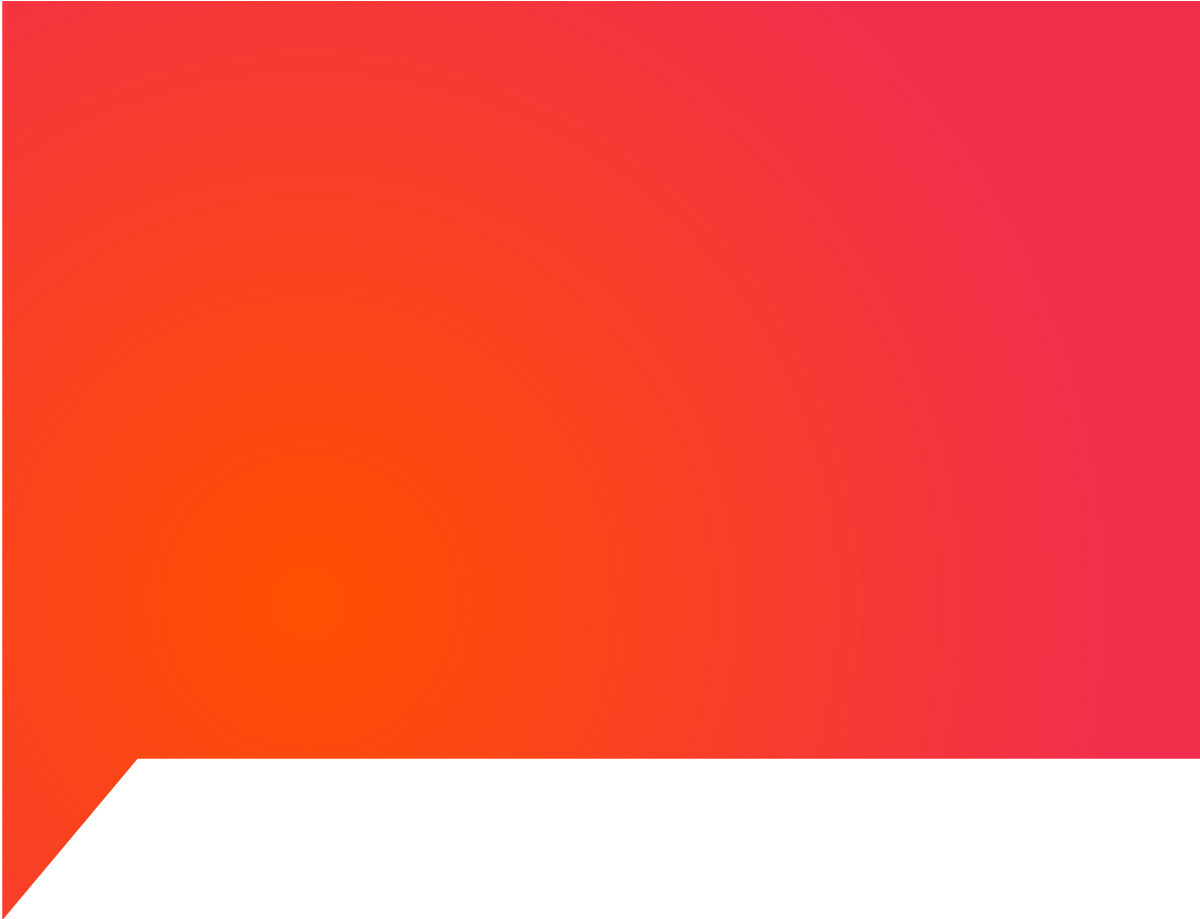 LET’S TALK
POSITIVE
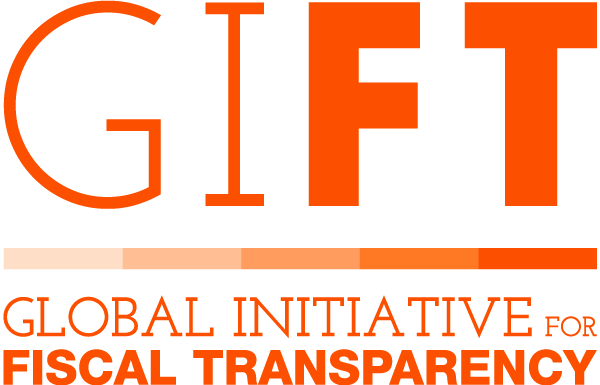 Studies have shown that negative words like
INFORMATION
MUST BE
DESIGN TO
GENERATE CITIZEN
UNDERSTANDING
war
death
are processed slower by our brain
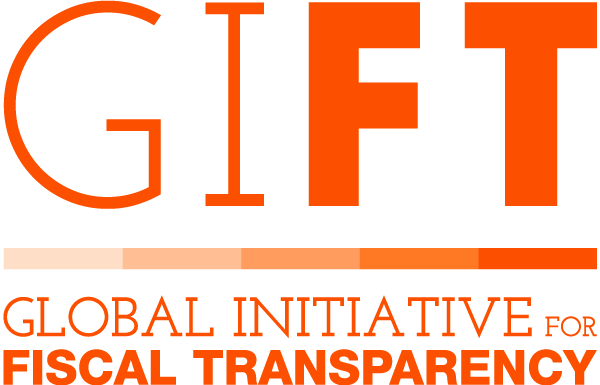 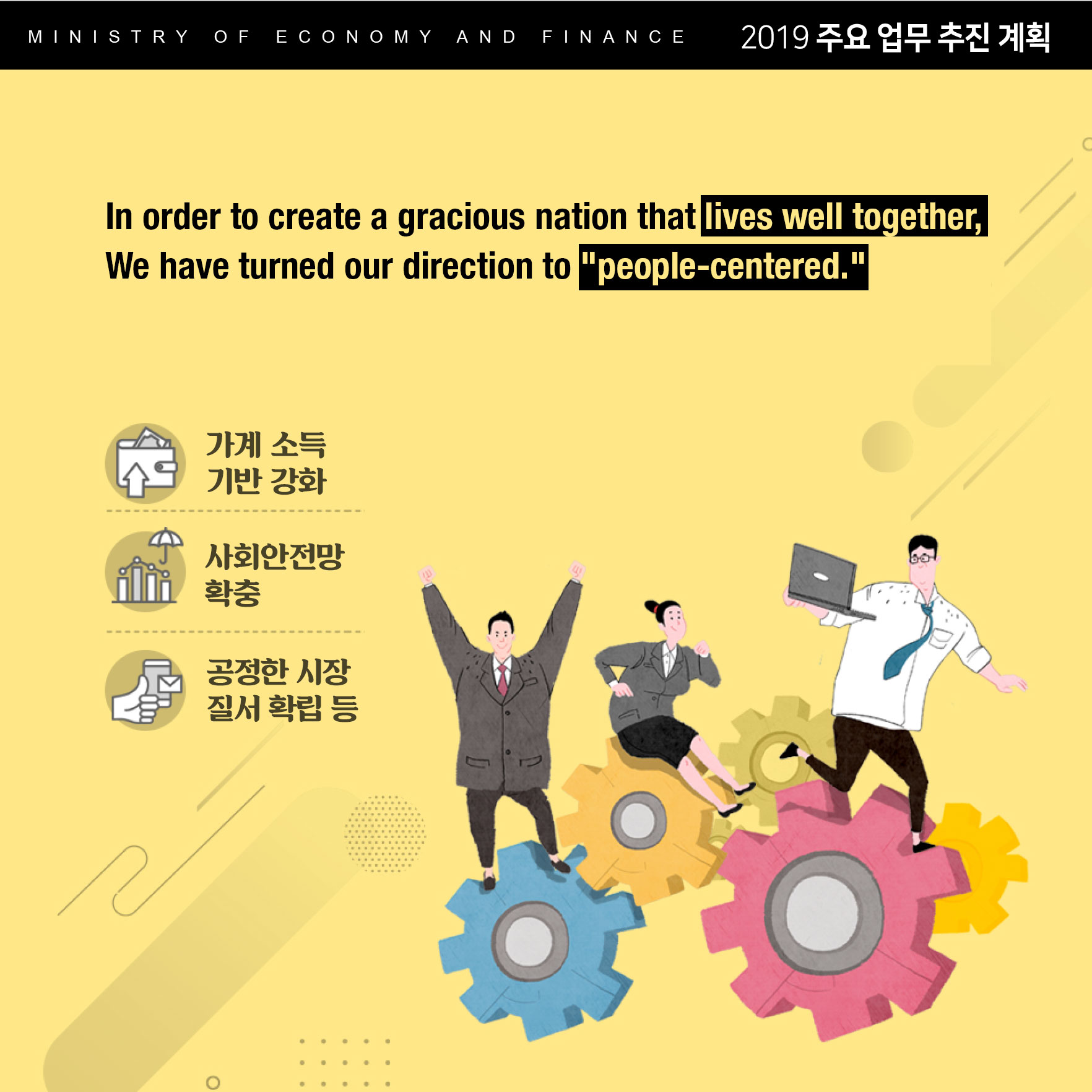 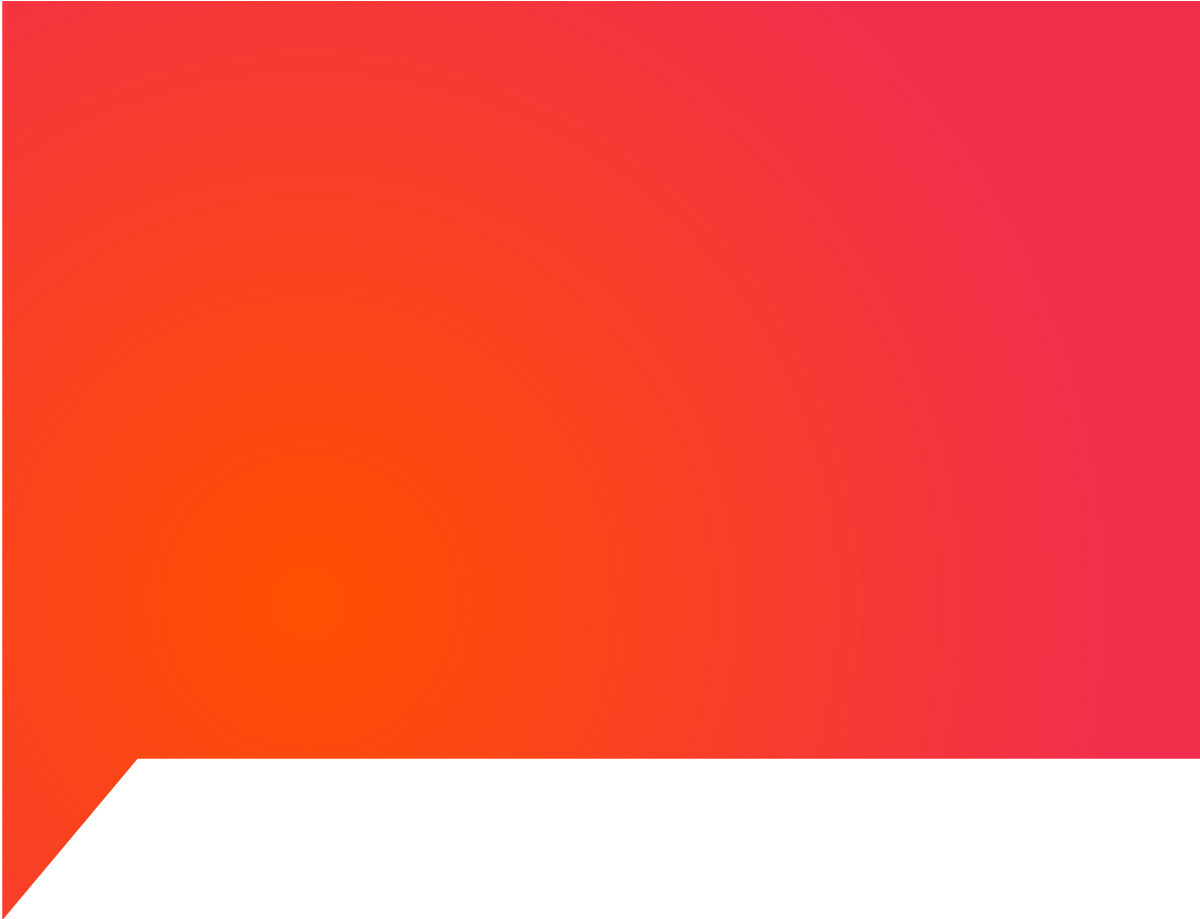 THE FORMAT
SPEAKS
VOLUMES
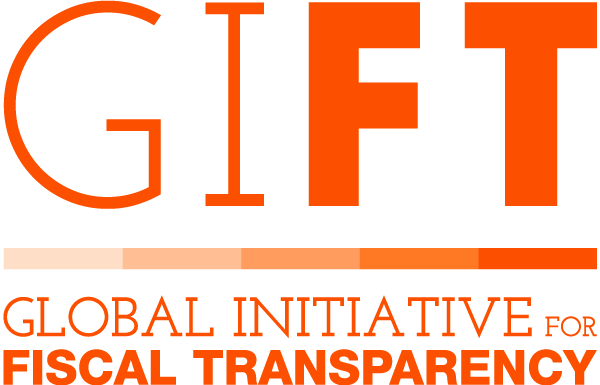 Which type of citizens’ budget represents a modern and solid government?
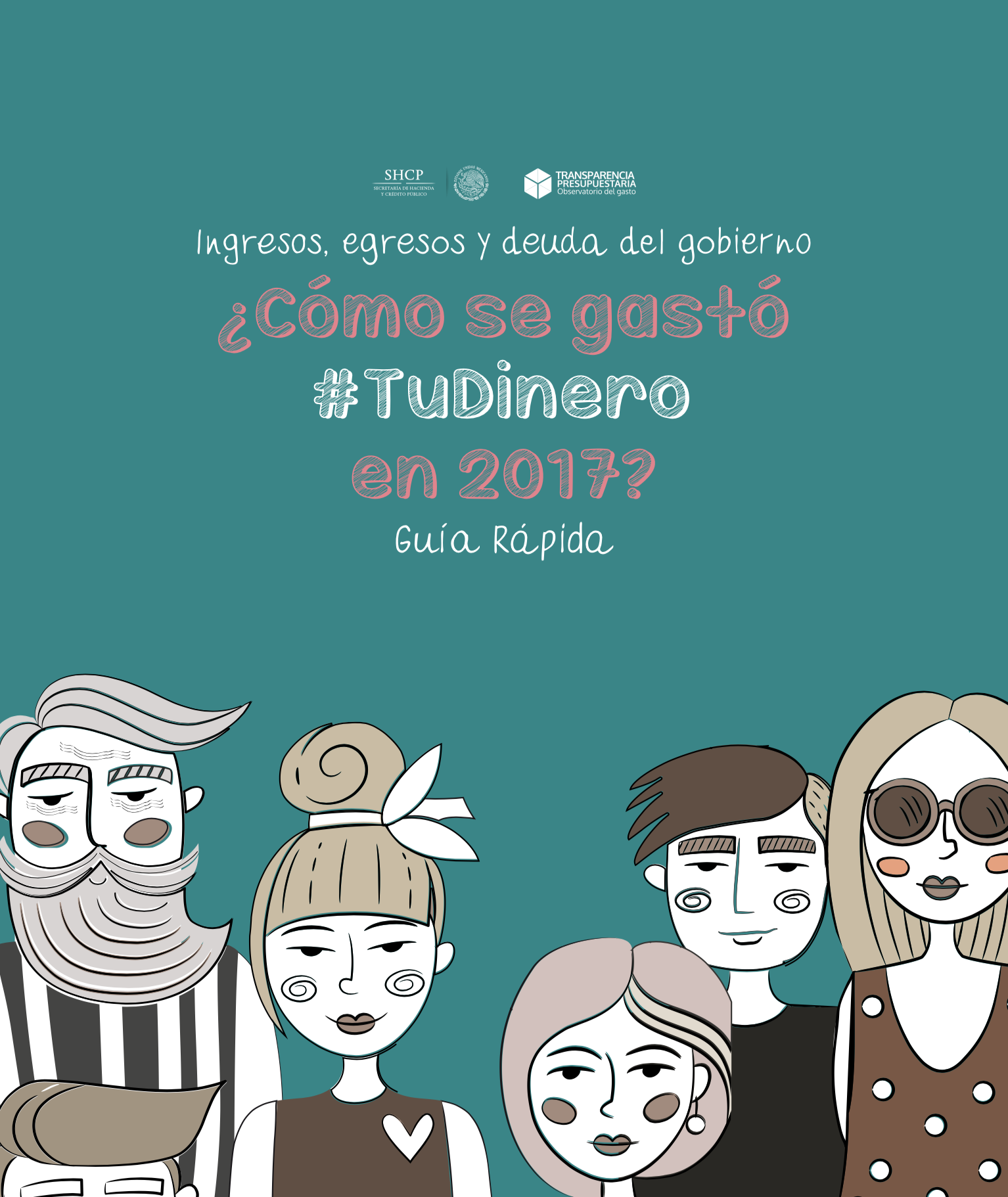 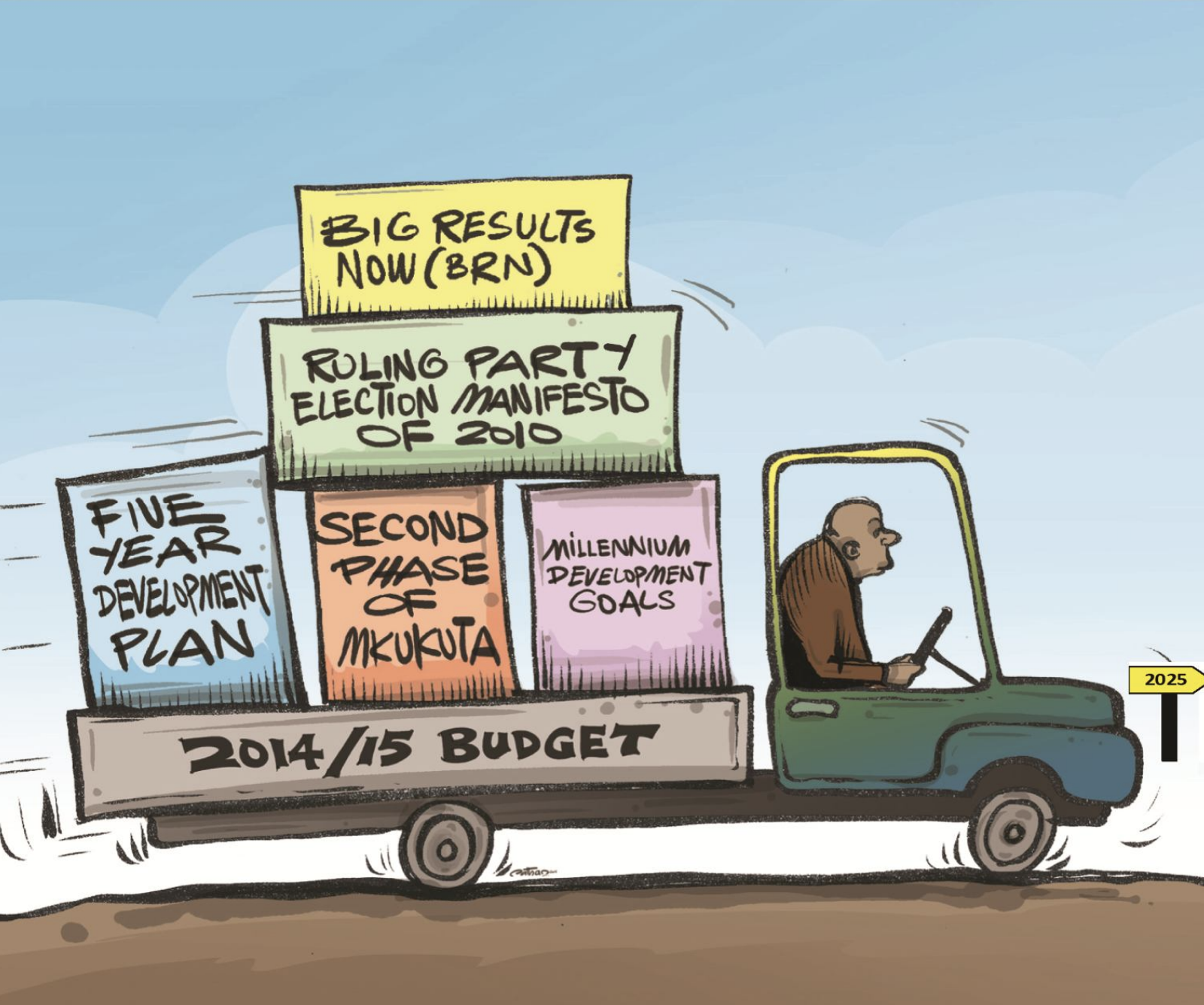 Which type of citizens’ budget represents a modern and solid government?
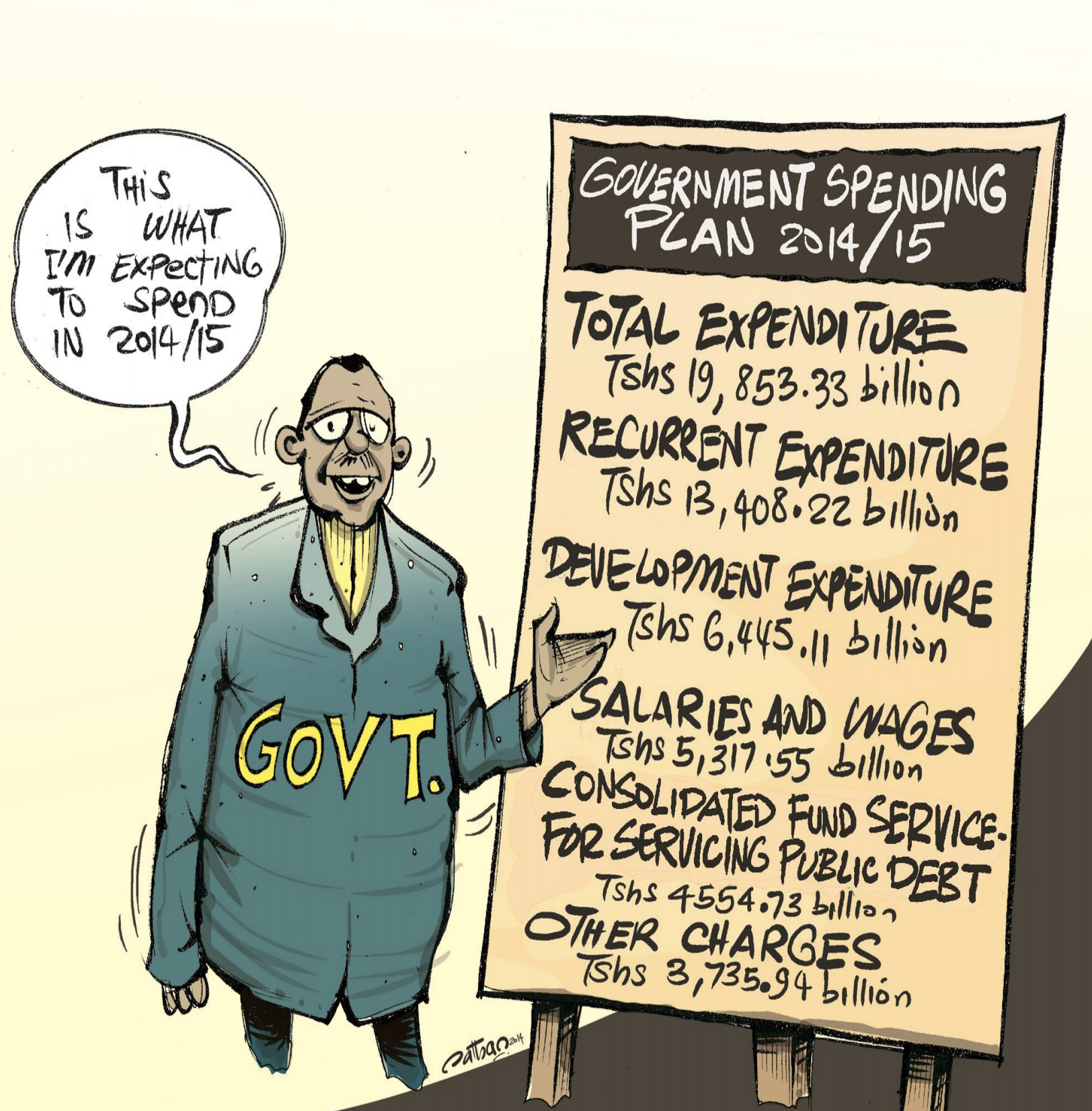 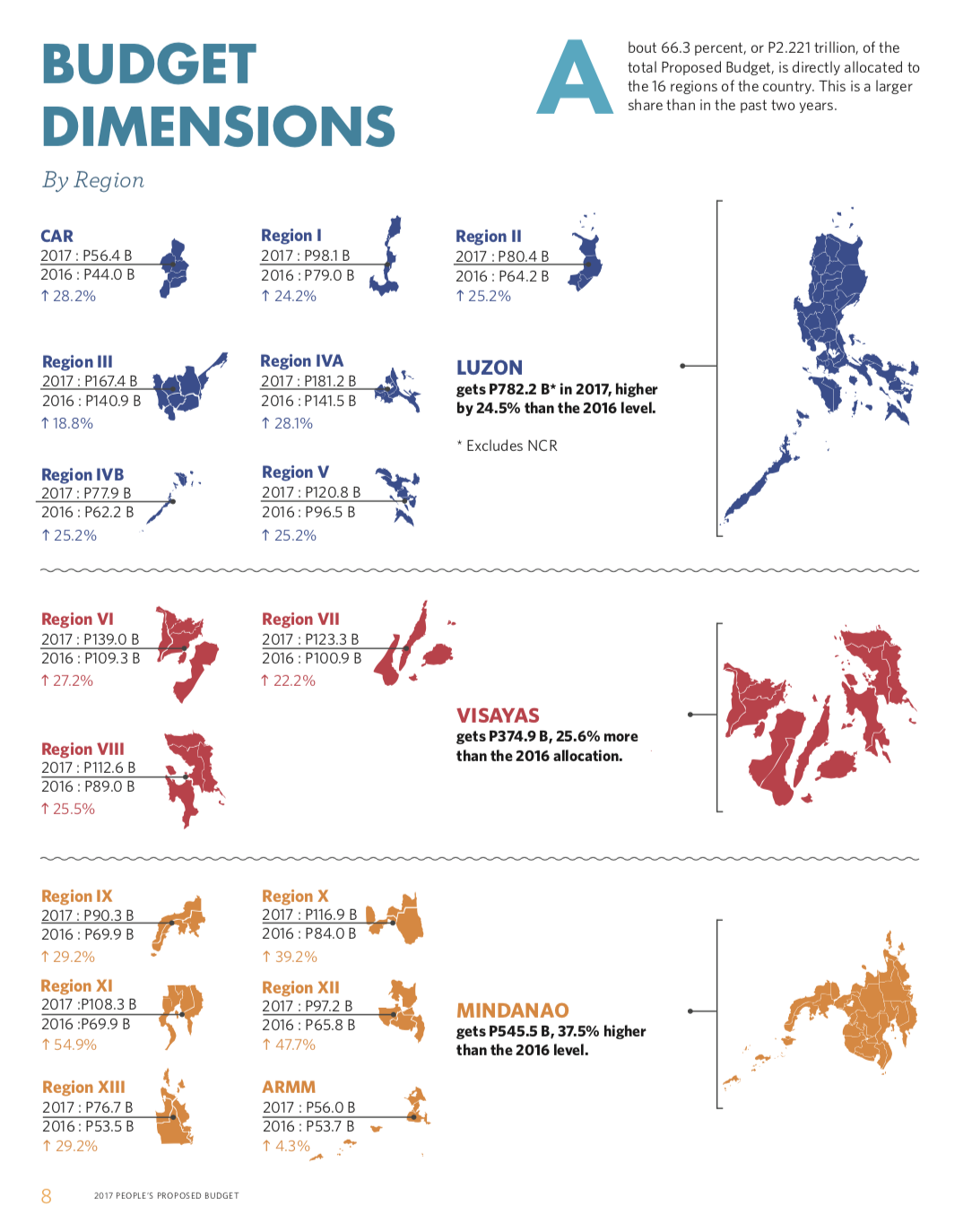 PROFESIONAL
TRANSPARENCY PORTALS,
WITH GRAPHIC DESIGN
THAT DON’T GENERATE
SUSPICION ON THE
NUMBERS
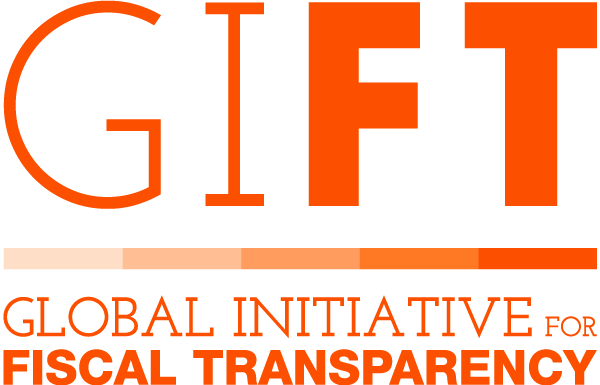 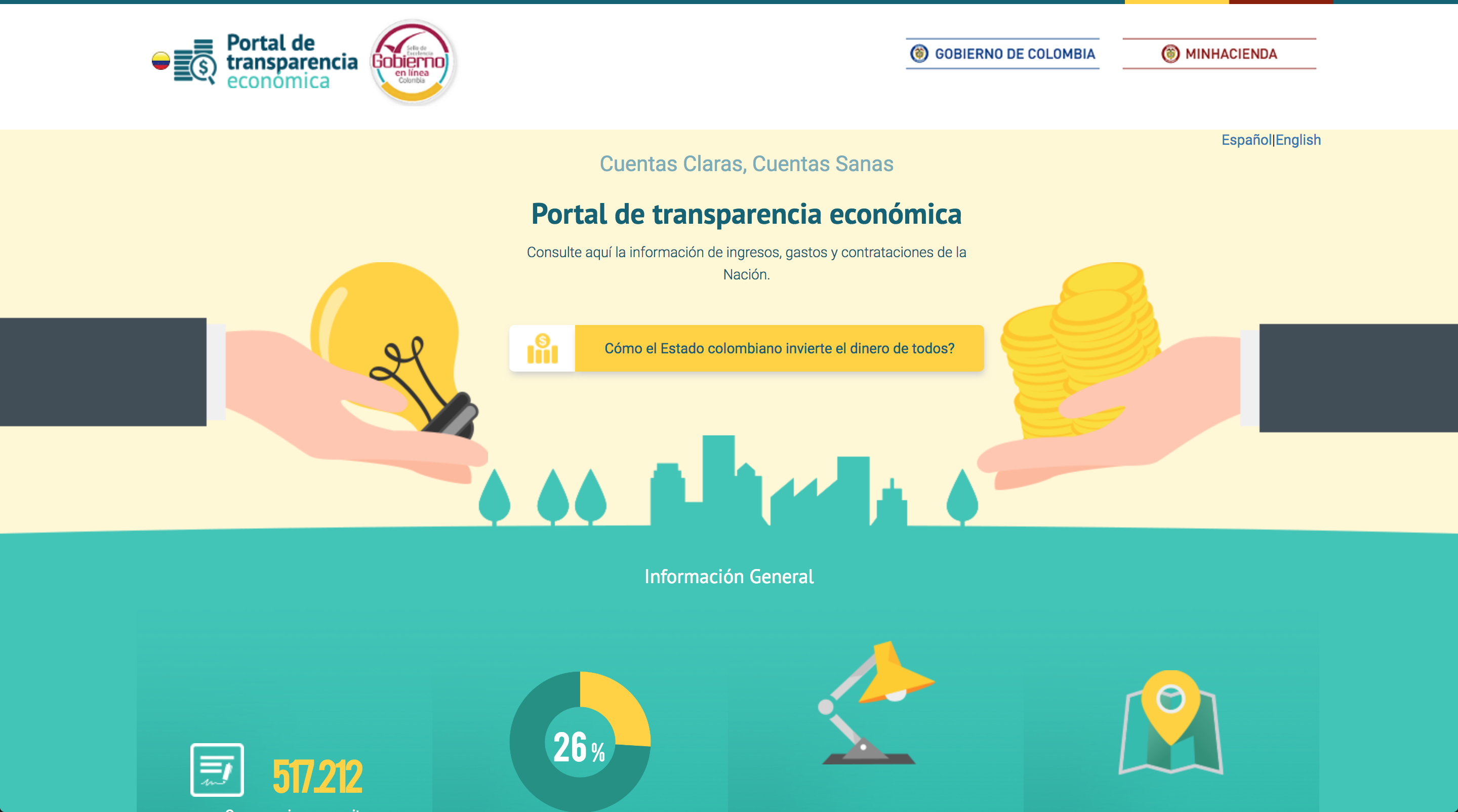 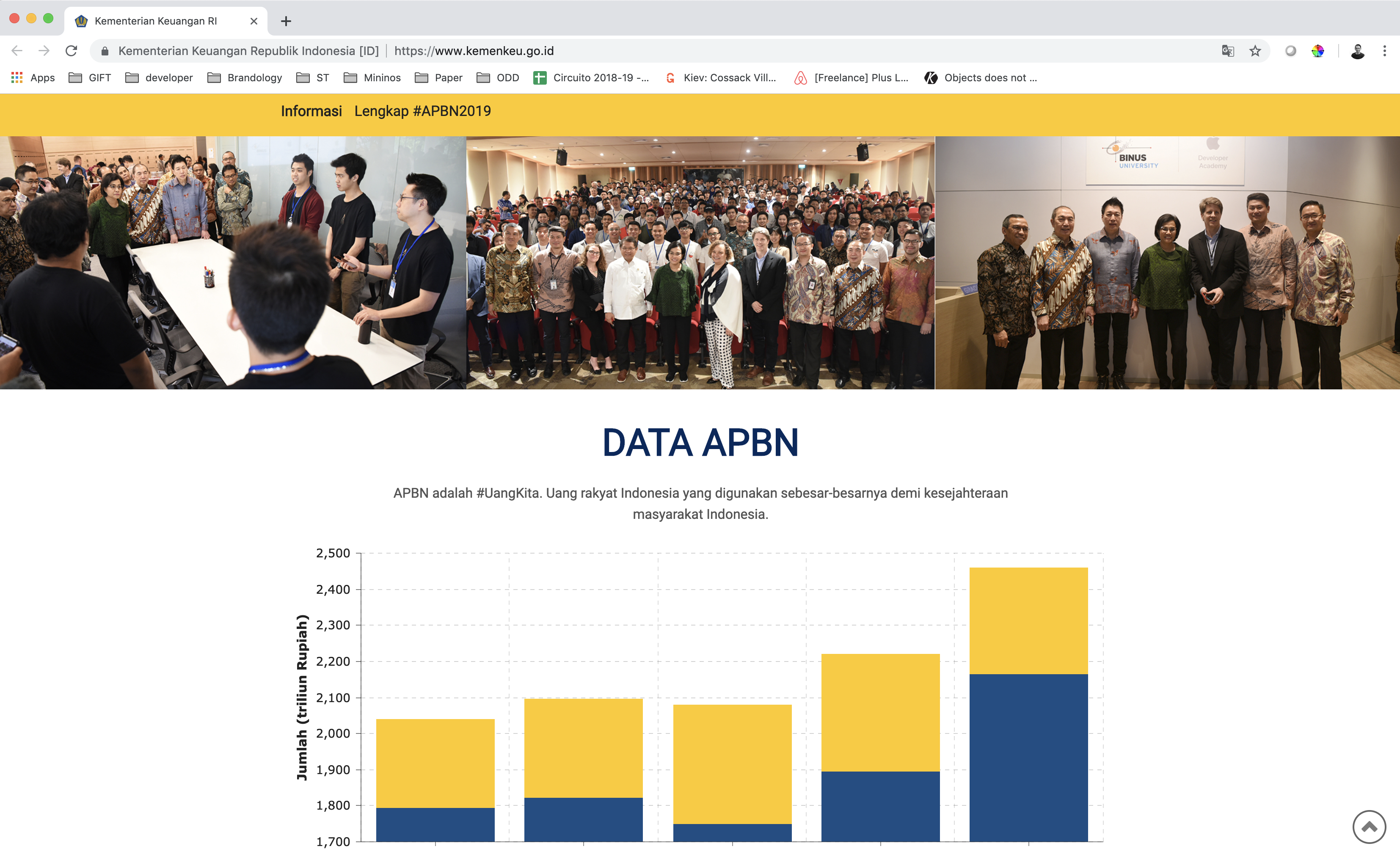 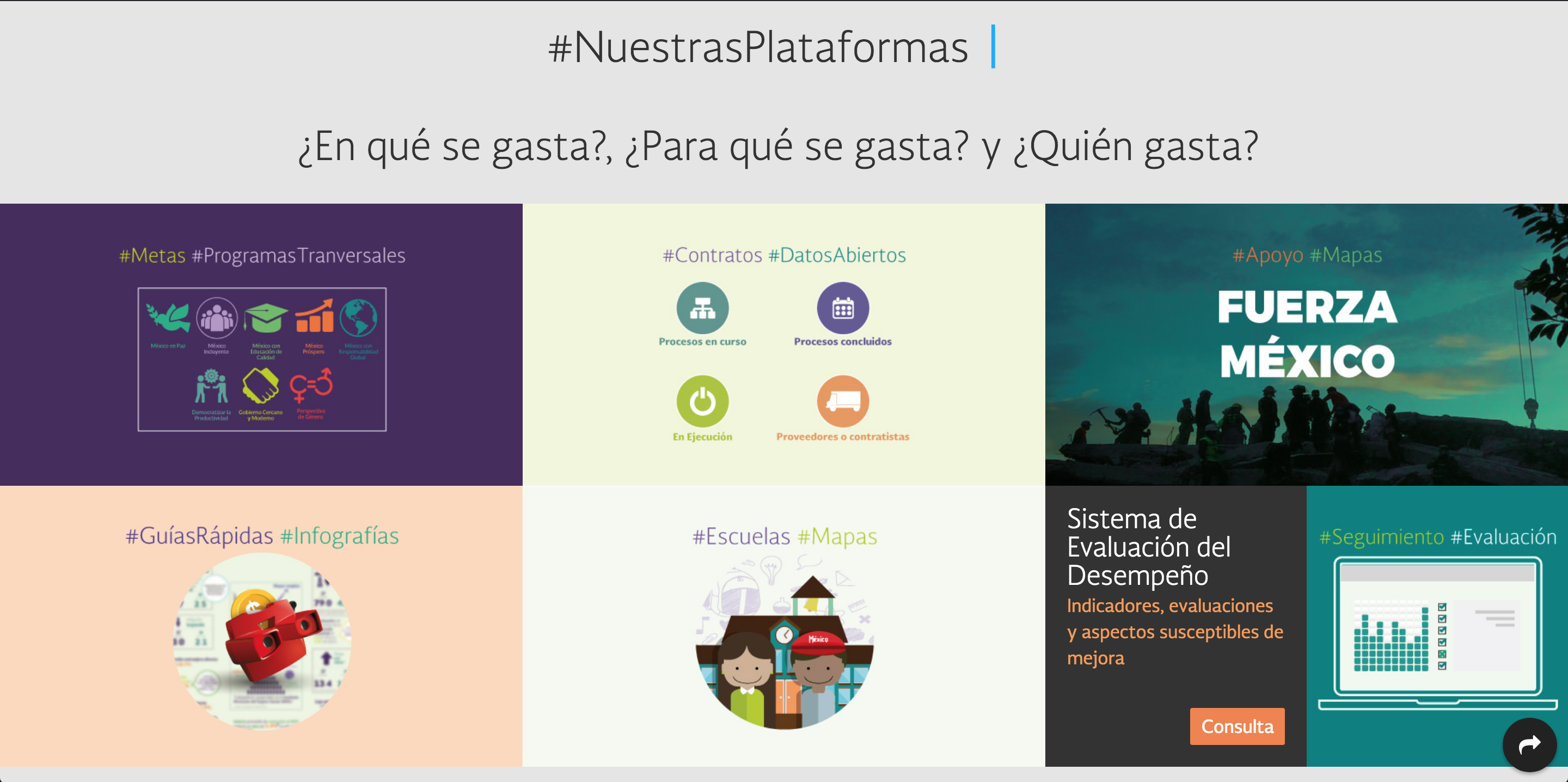 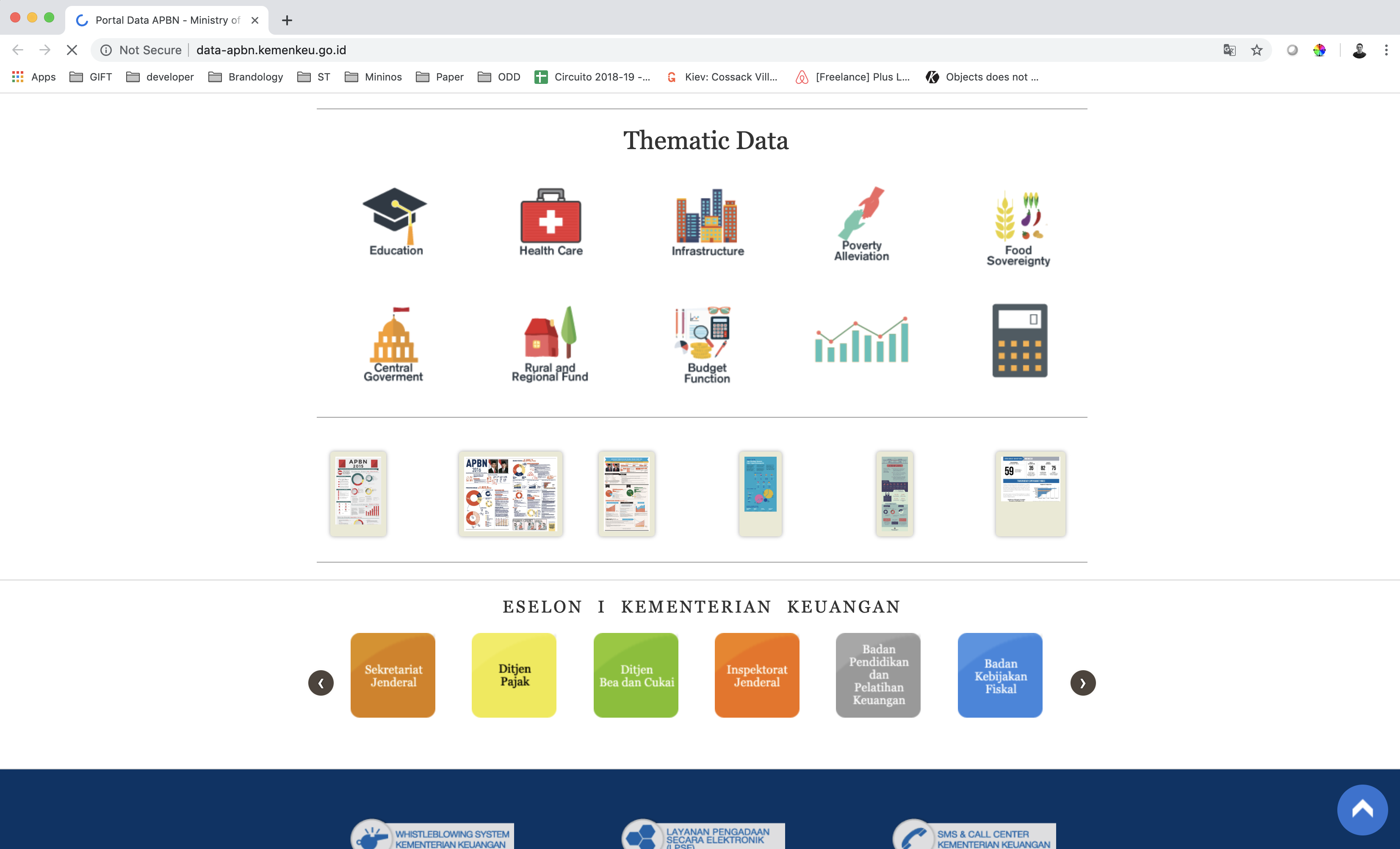 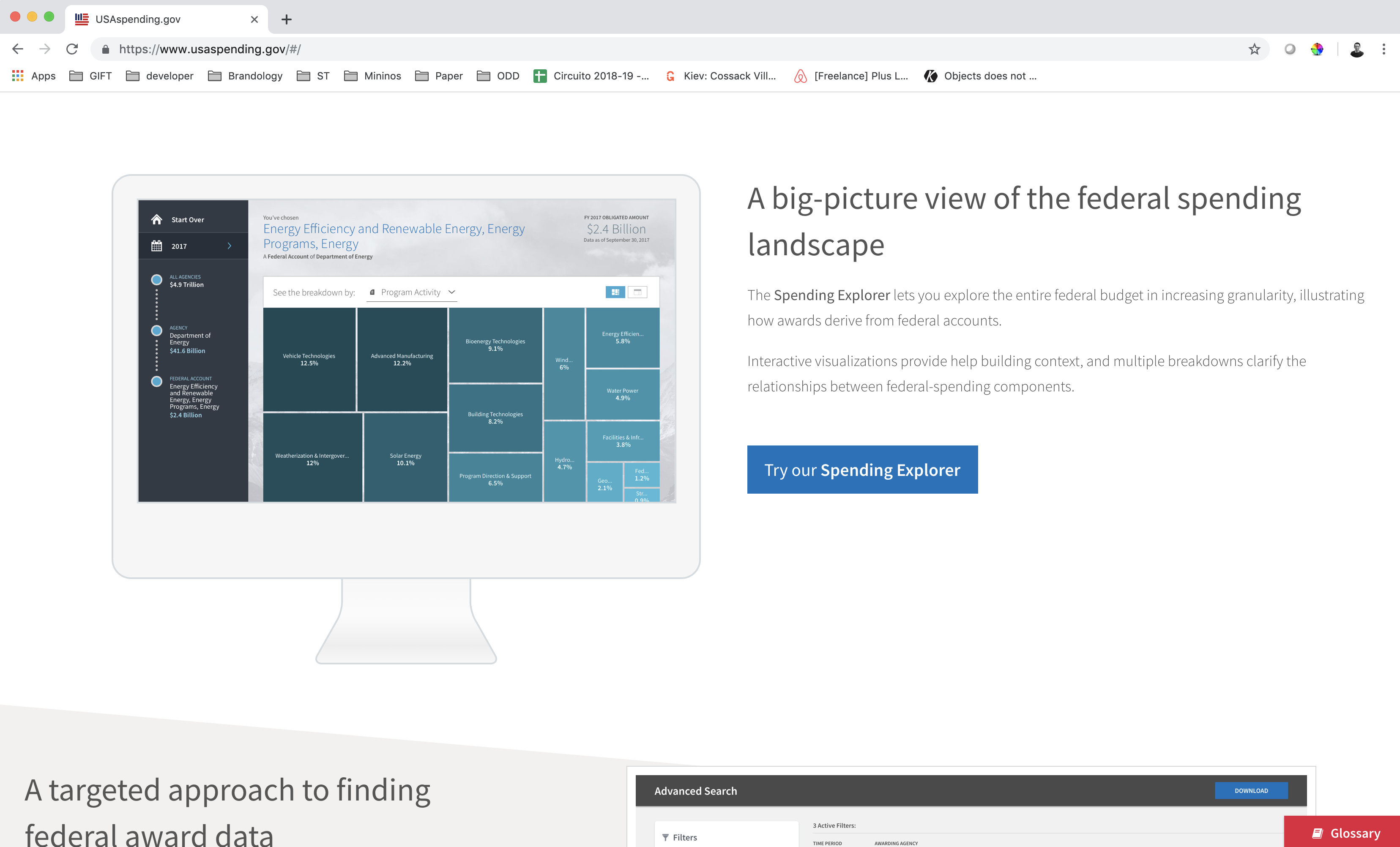 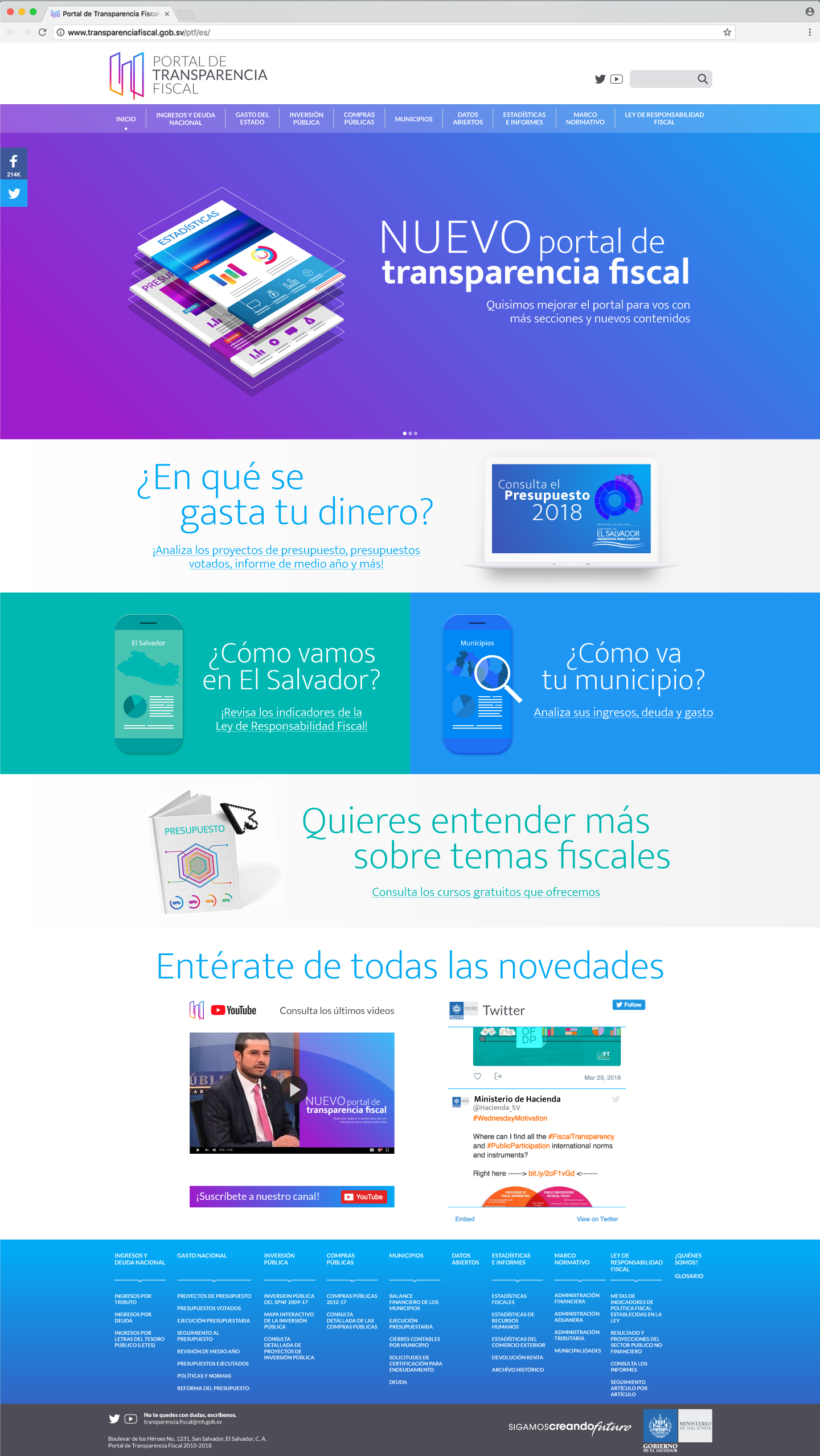 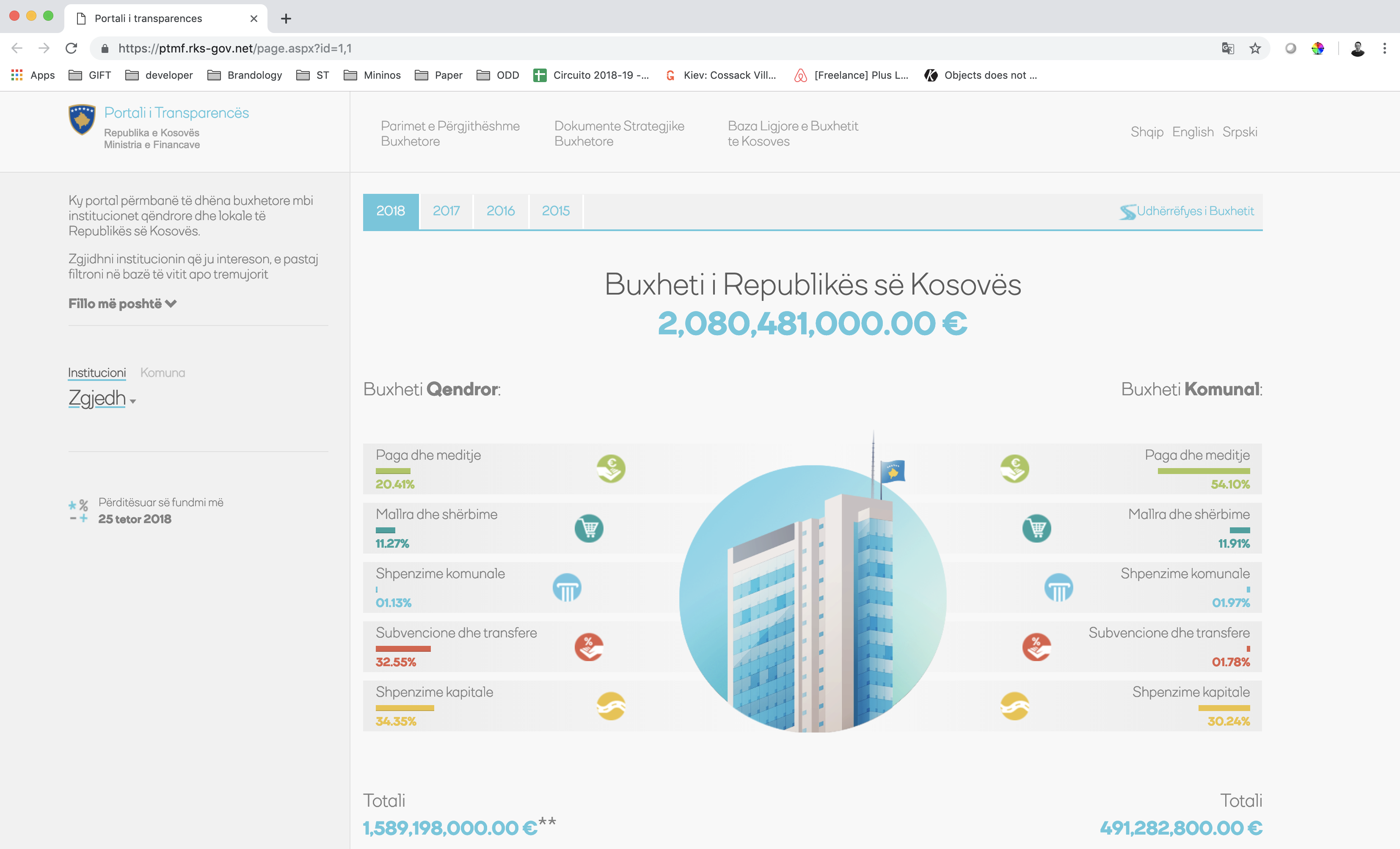 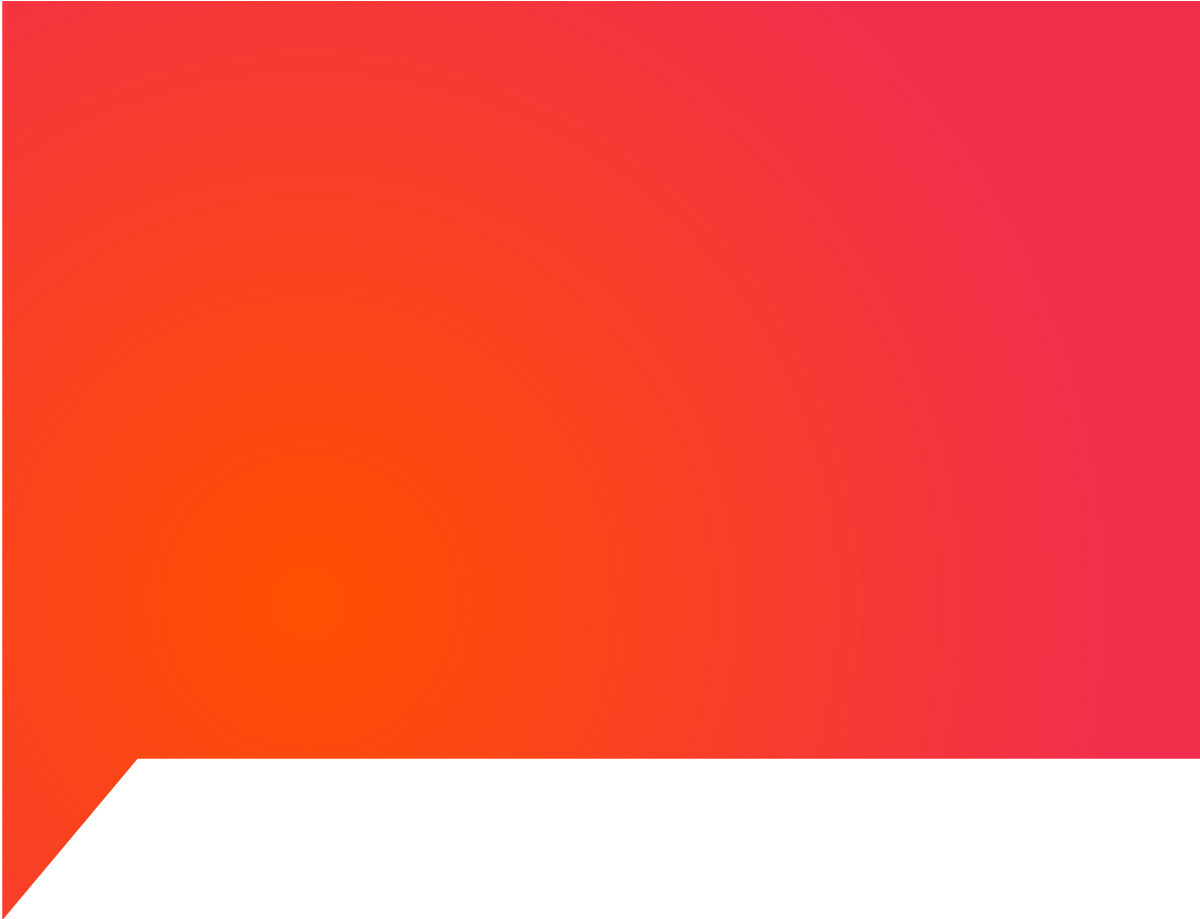 RESPECT THE
INSTITUTIONALIDENTITY
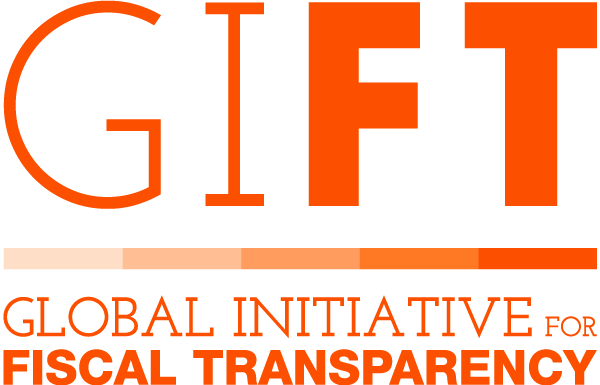 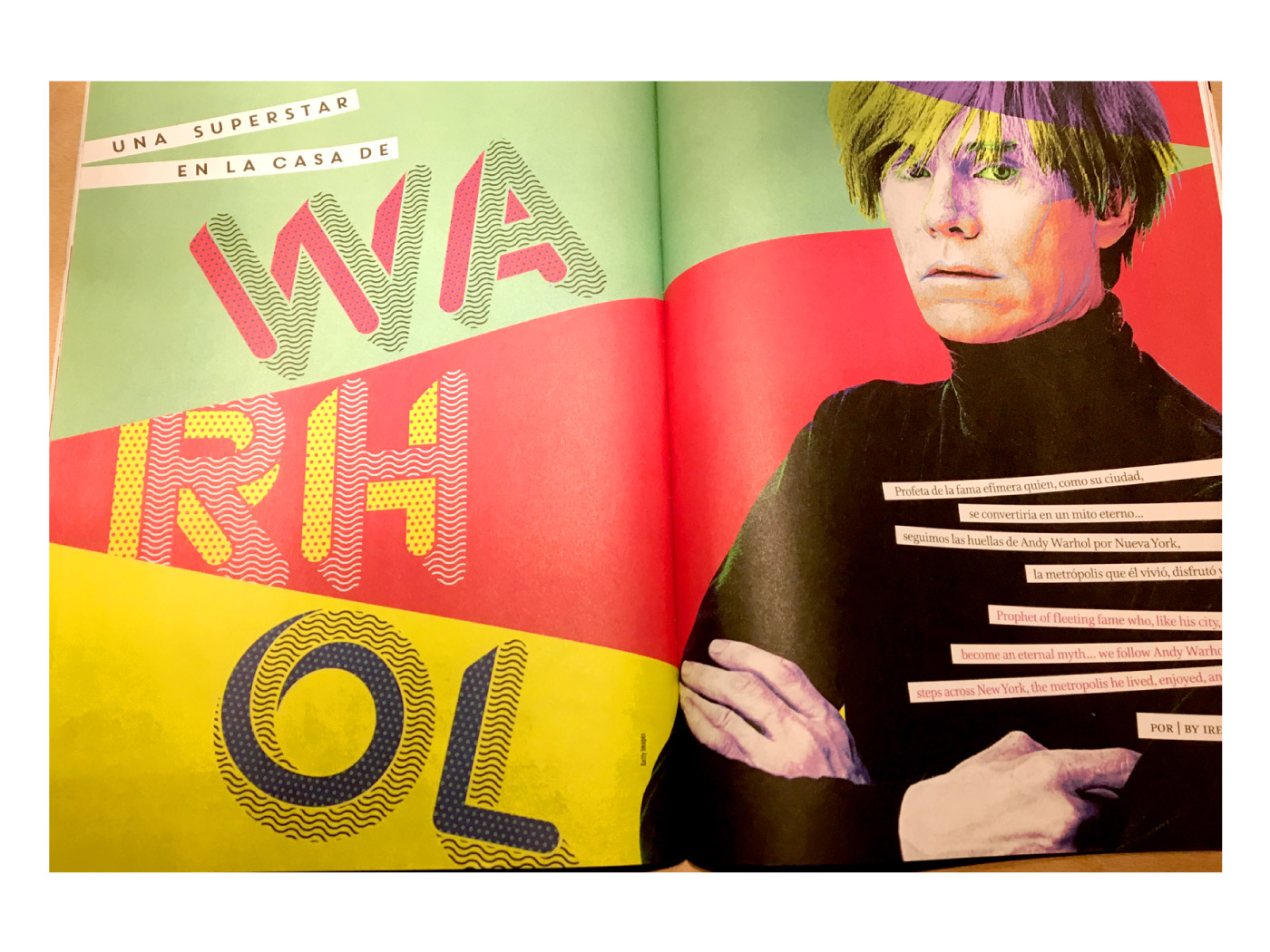 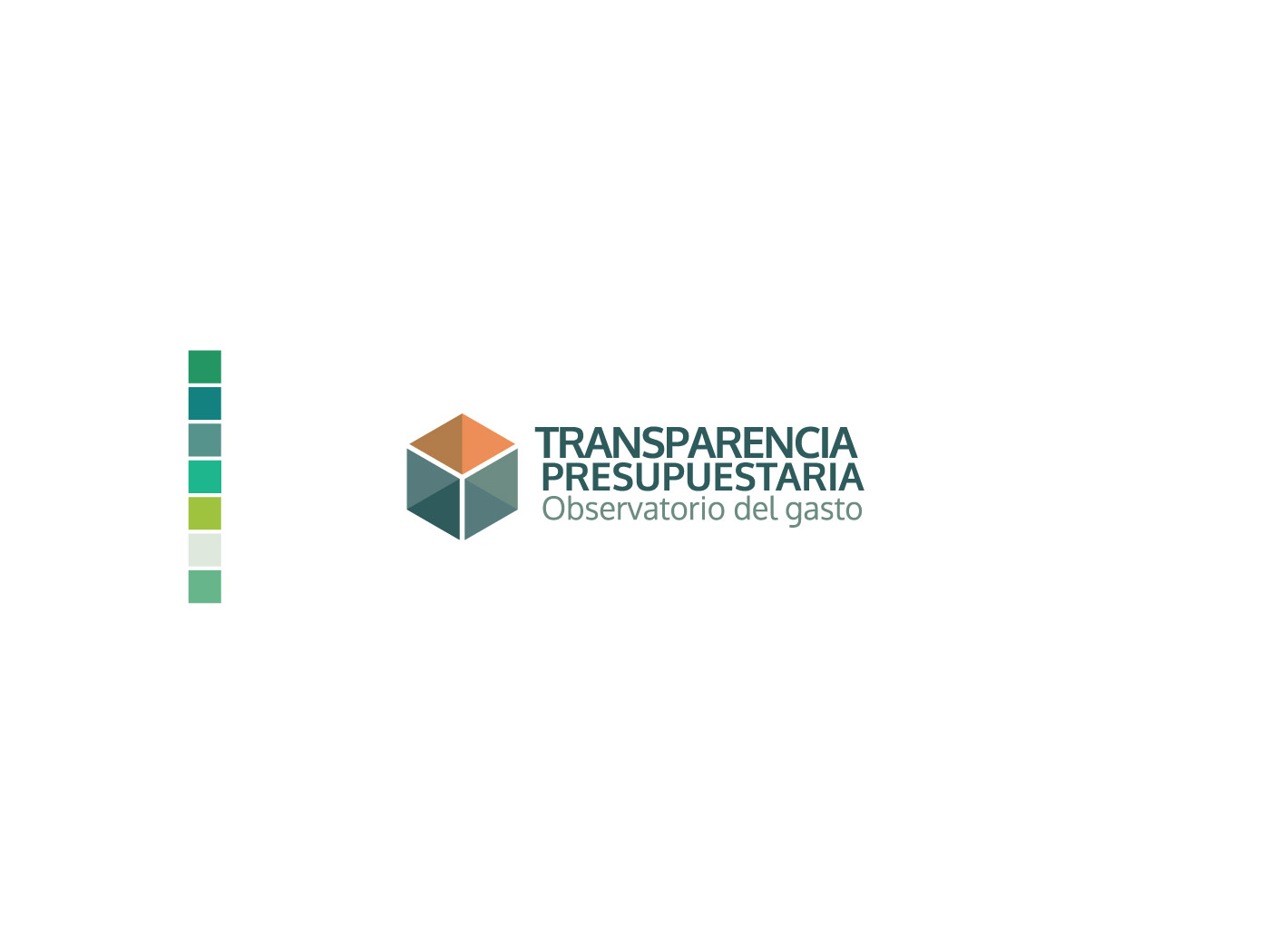 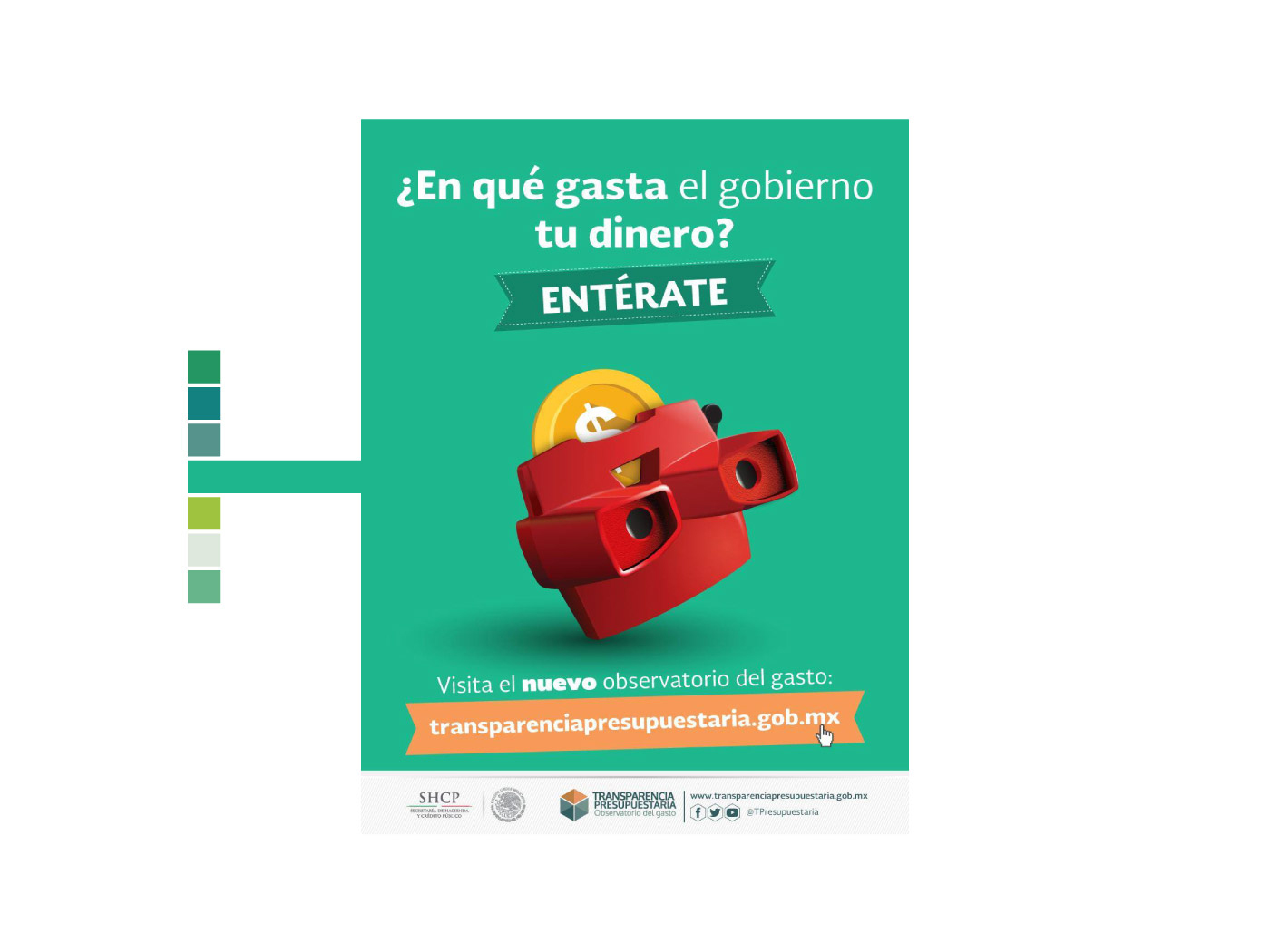 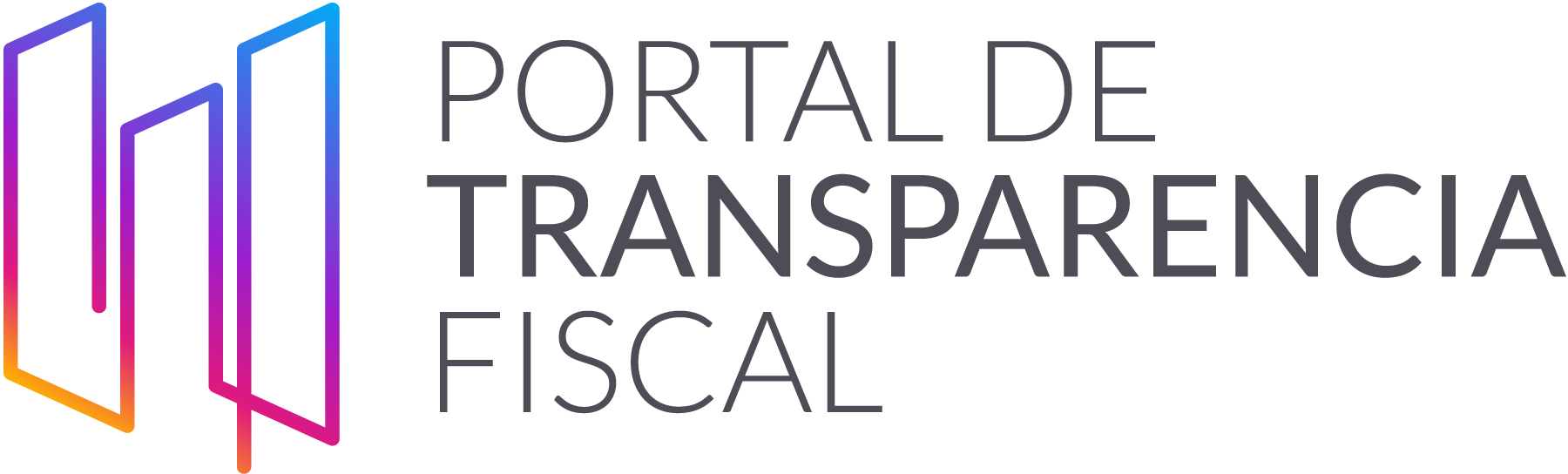 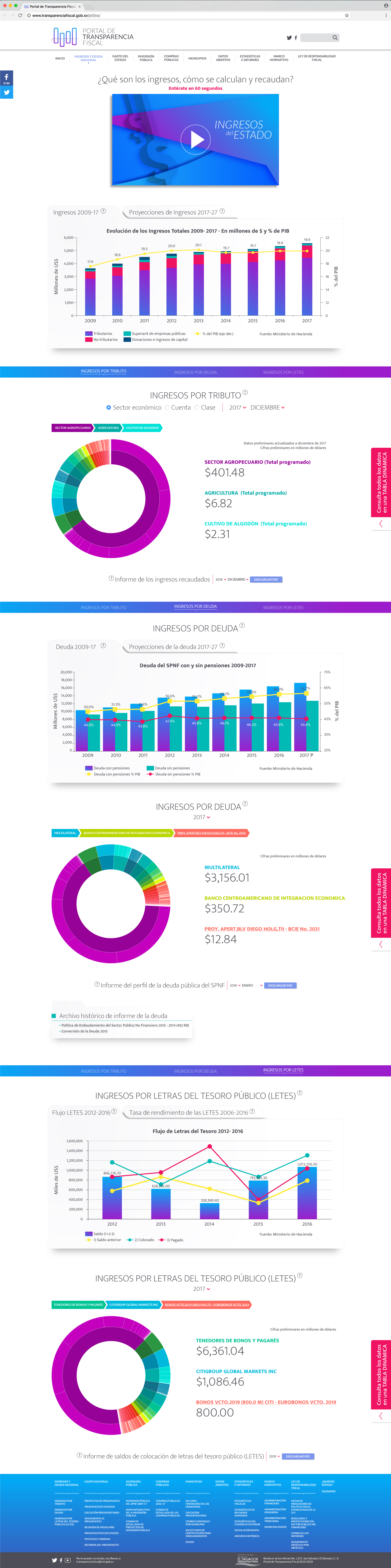 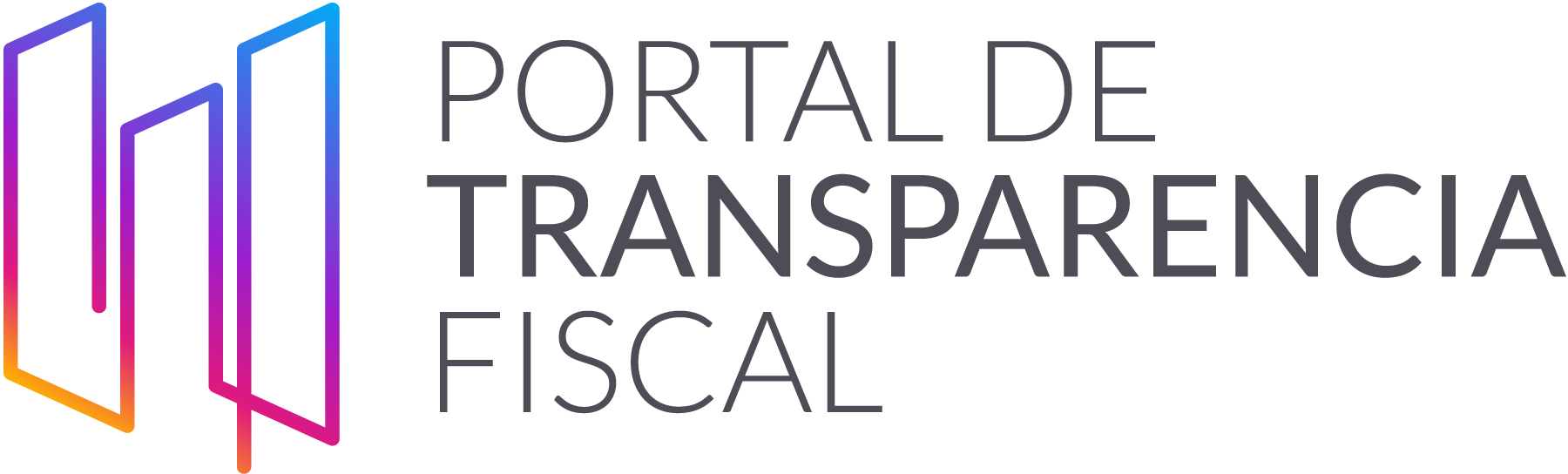 ORDER
=
TRUST
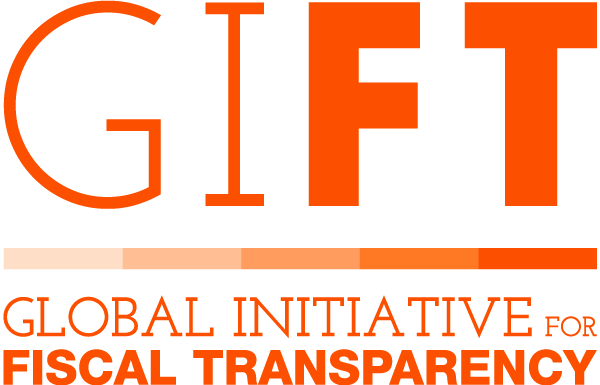 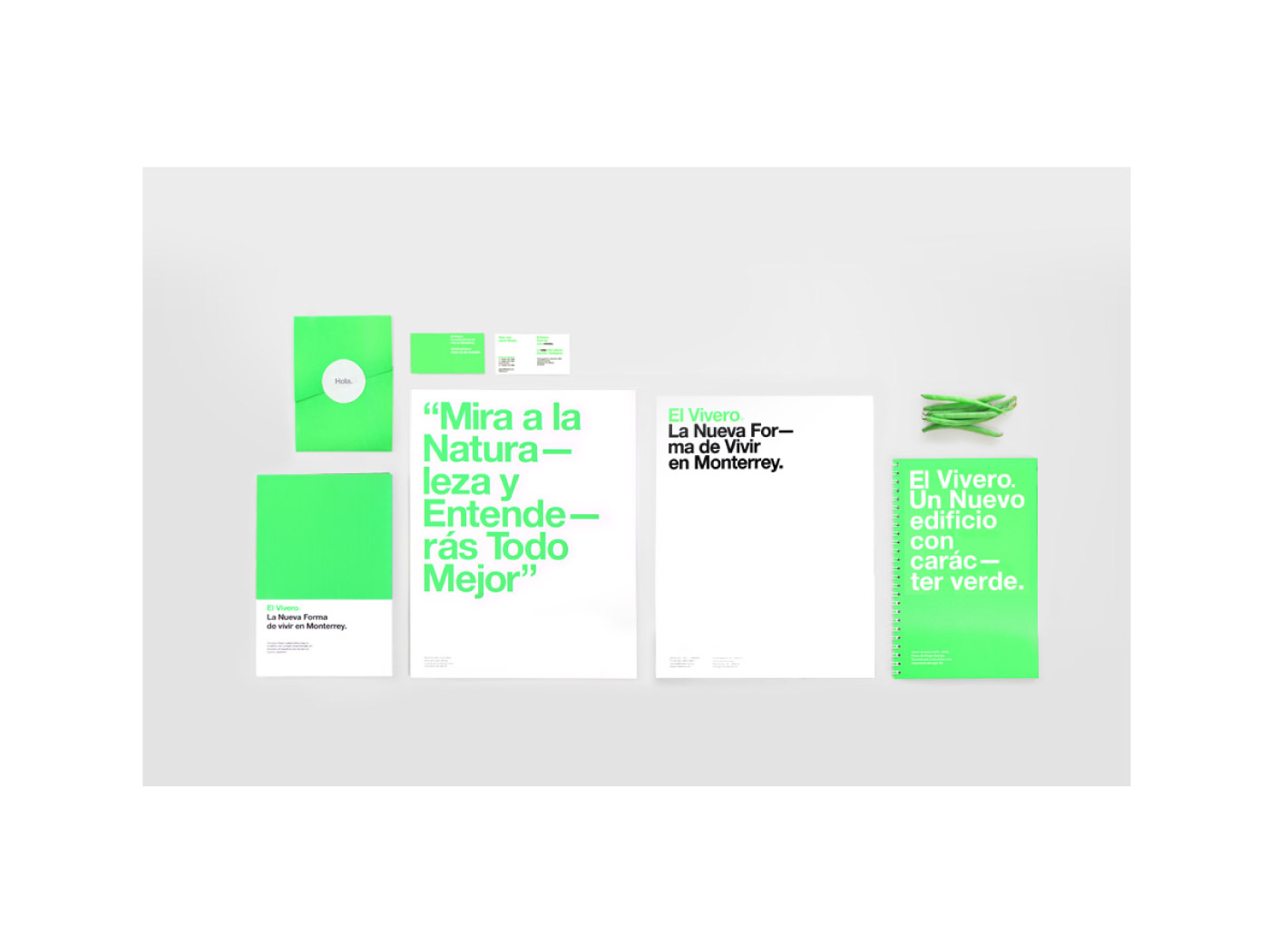 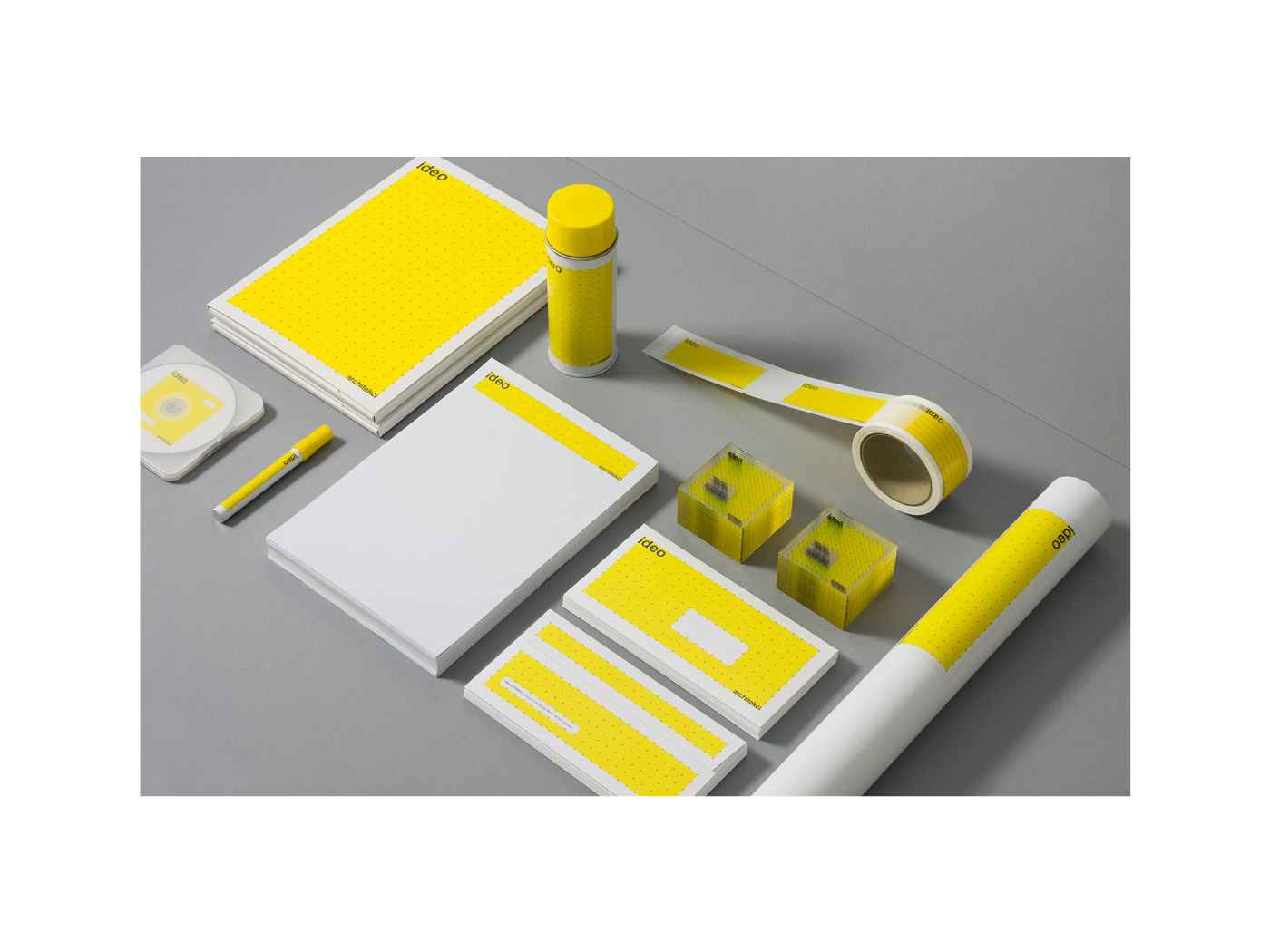 LISTEN TO THE
DEMAND
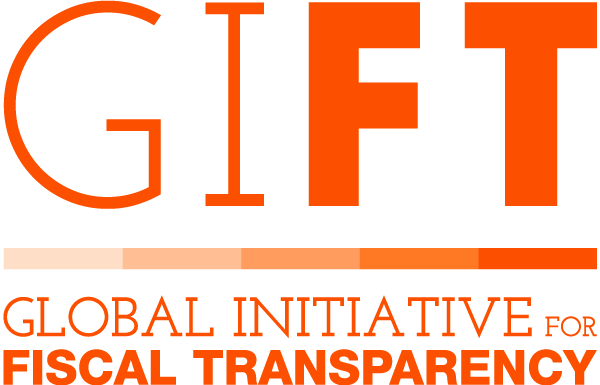 INTERNAL USERS
DEMAND
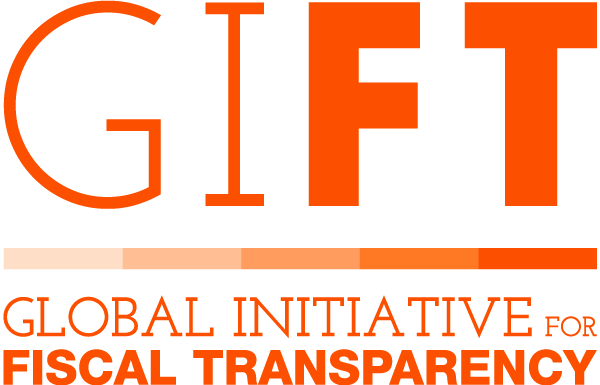 INTERNAL
COMMUNICATION
FOR EXTERNAL
COMMUNICATION
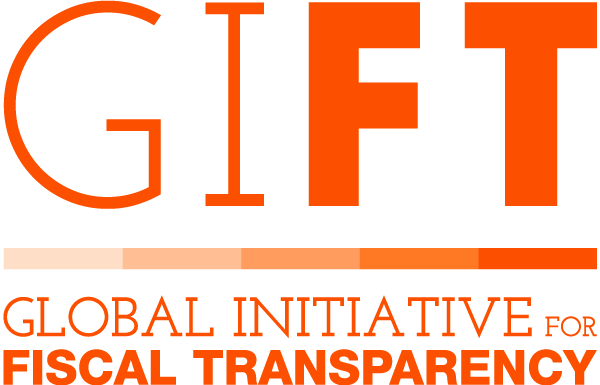 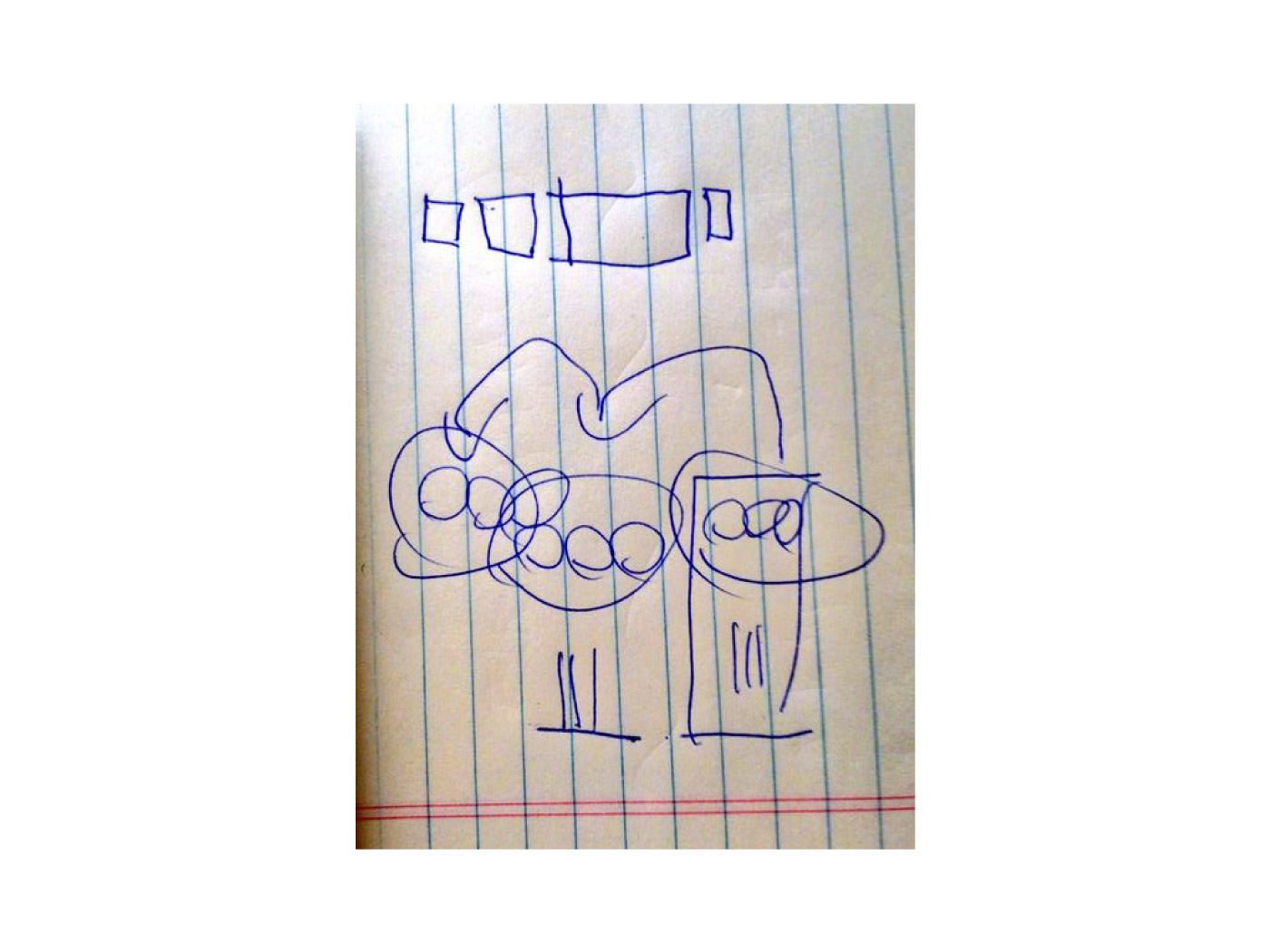 EXTERNAL USERS
DEMAND
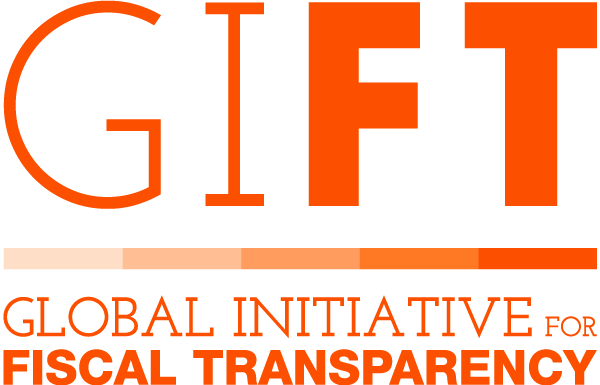 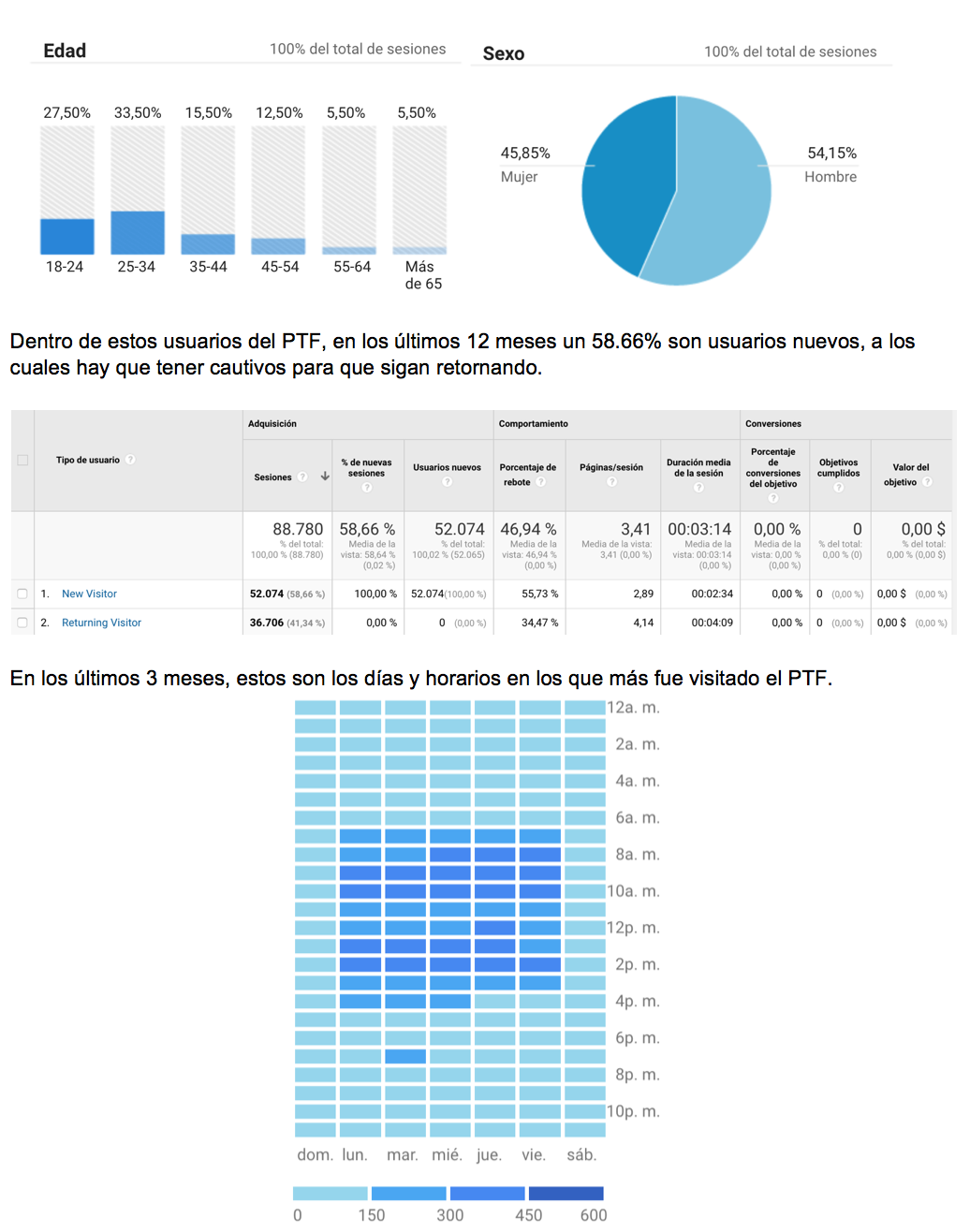 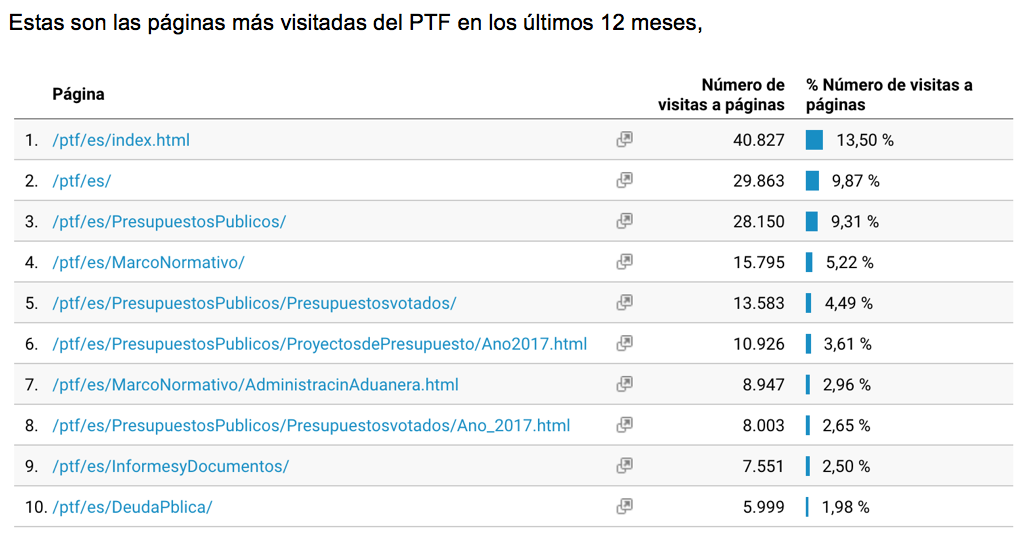 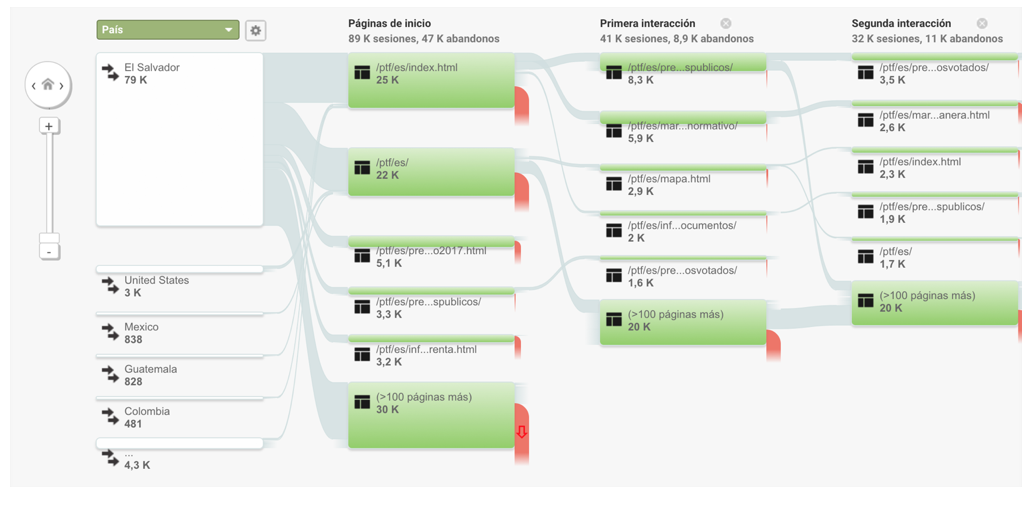 Social media insights of the users
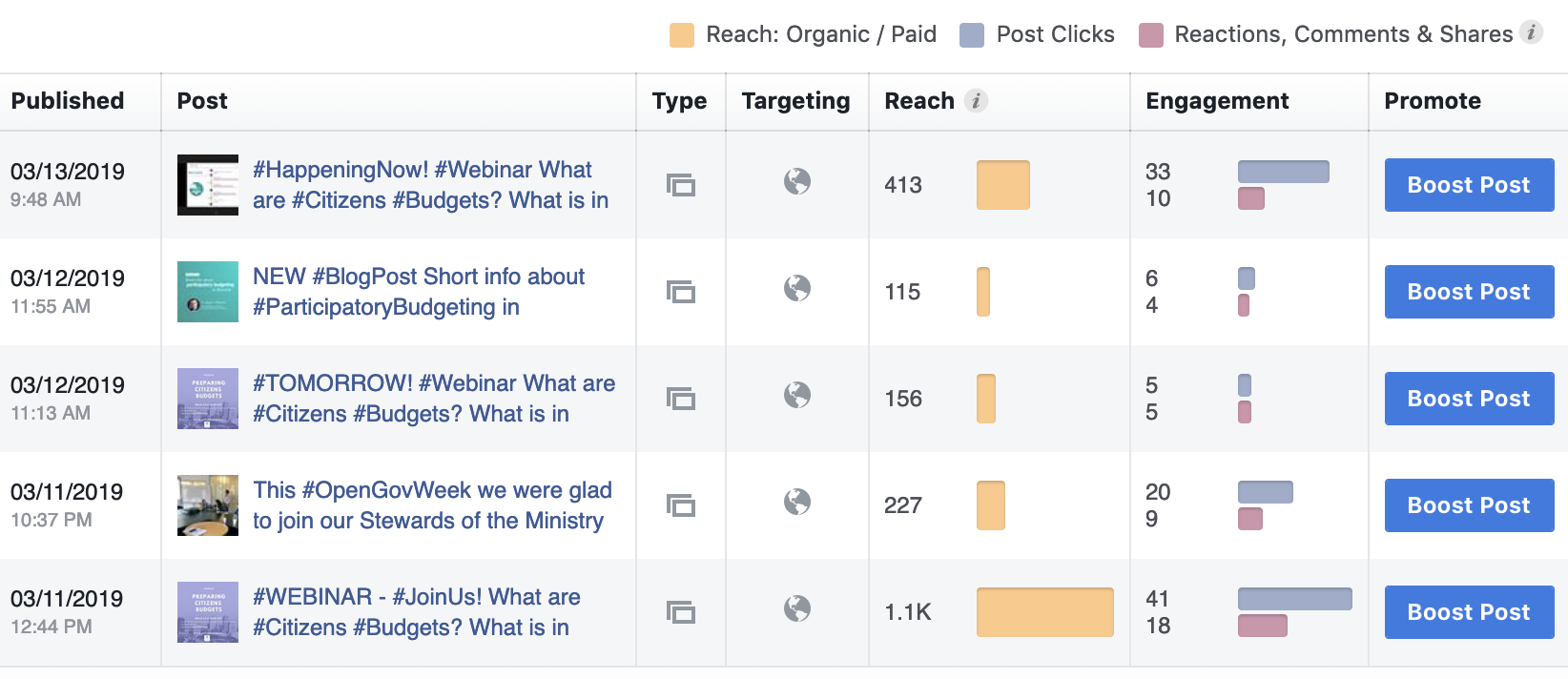 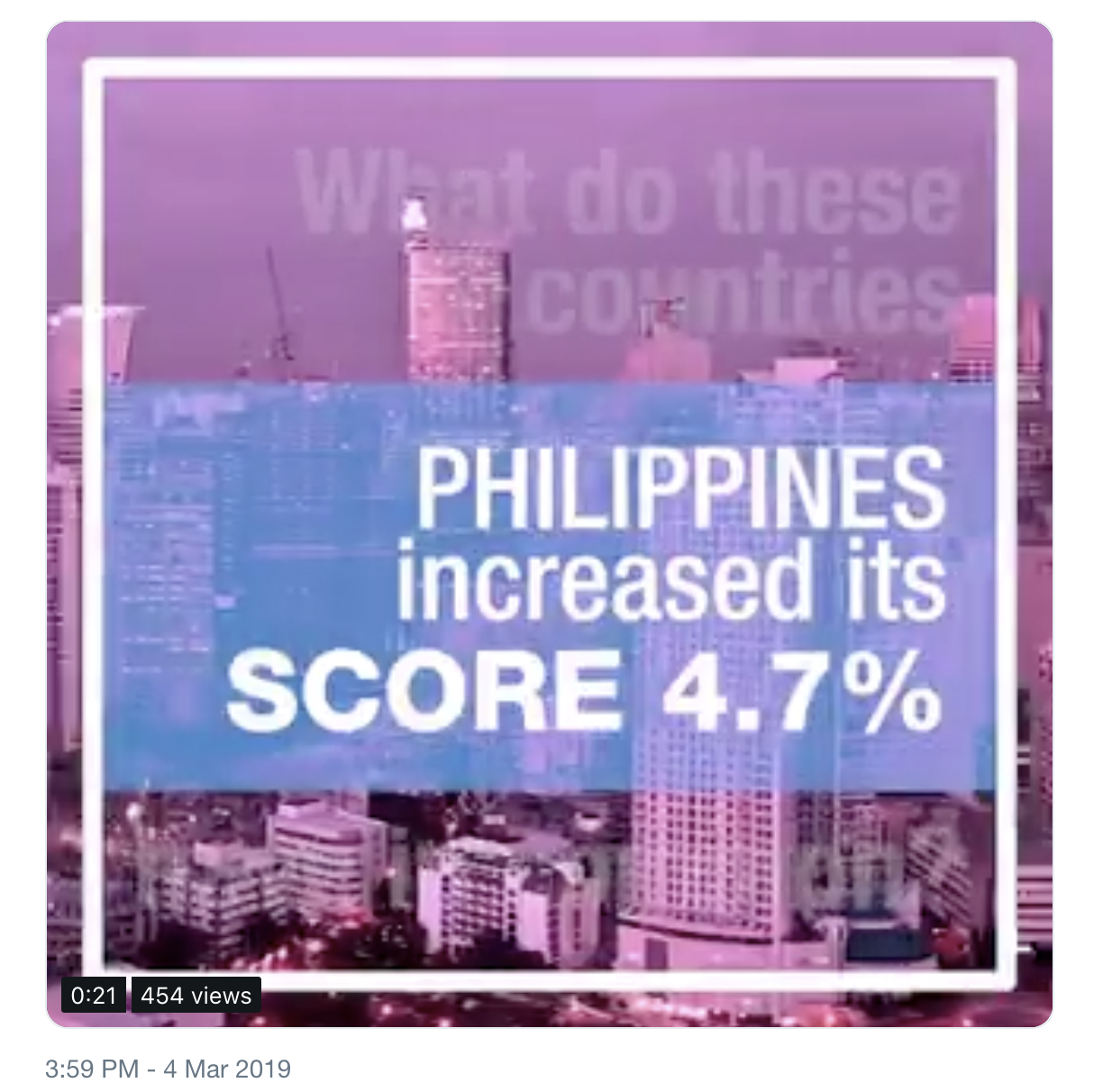 Chats with the users
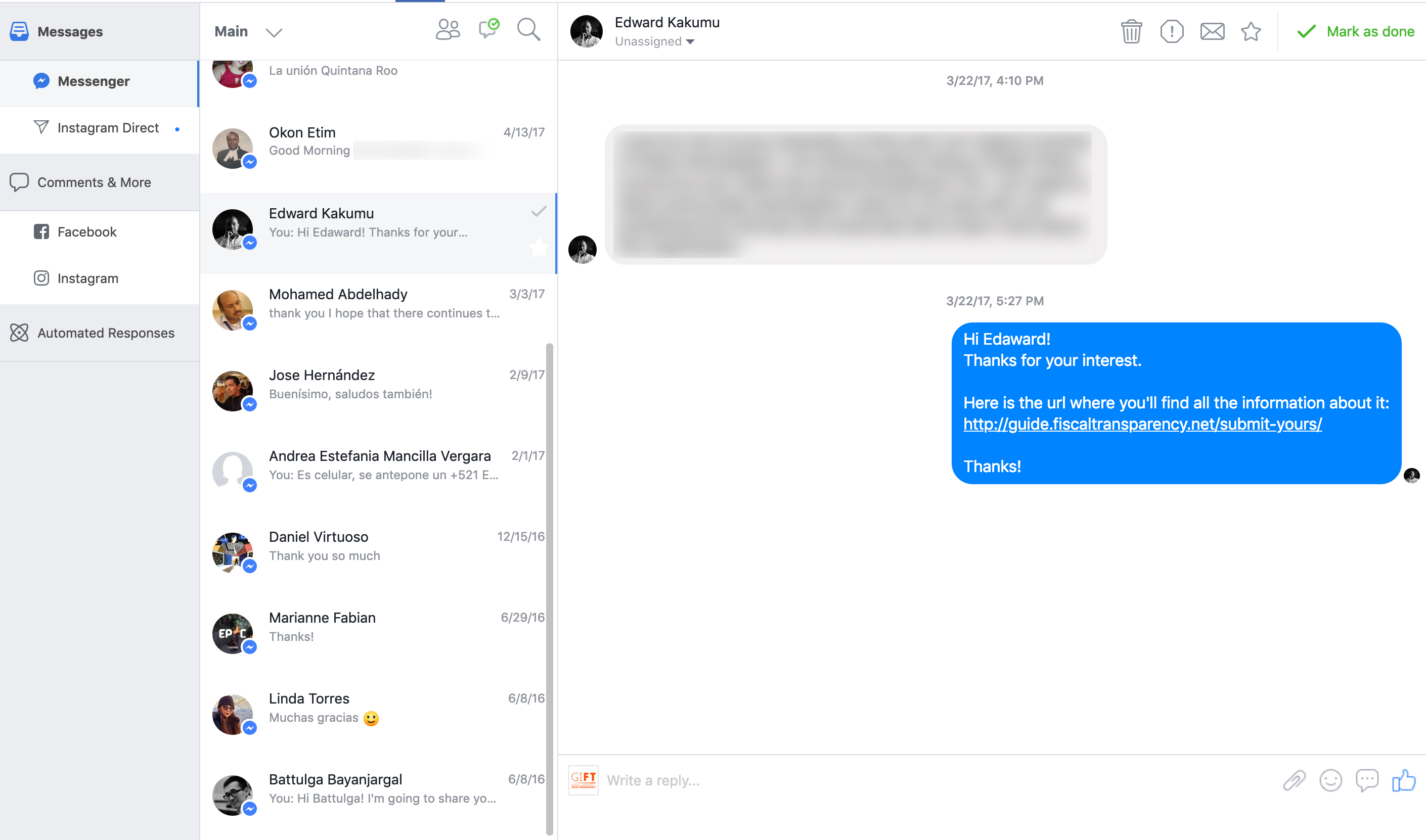 Attending users’ comments
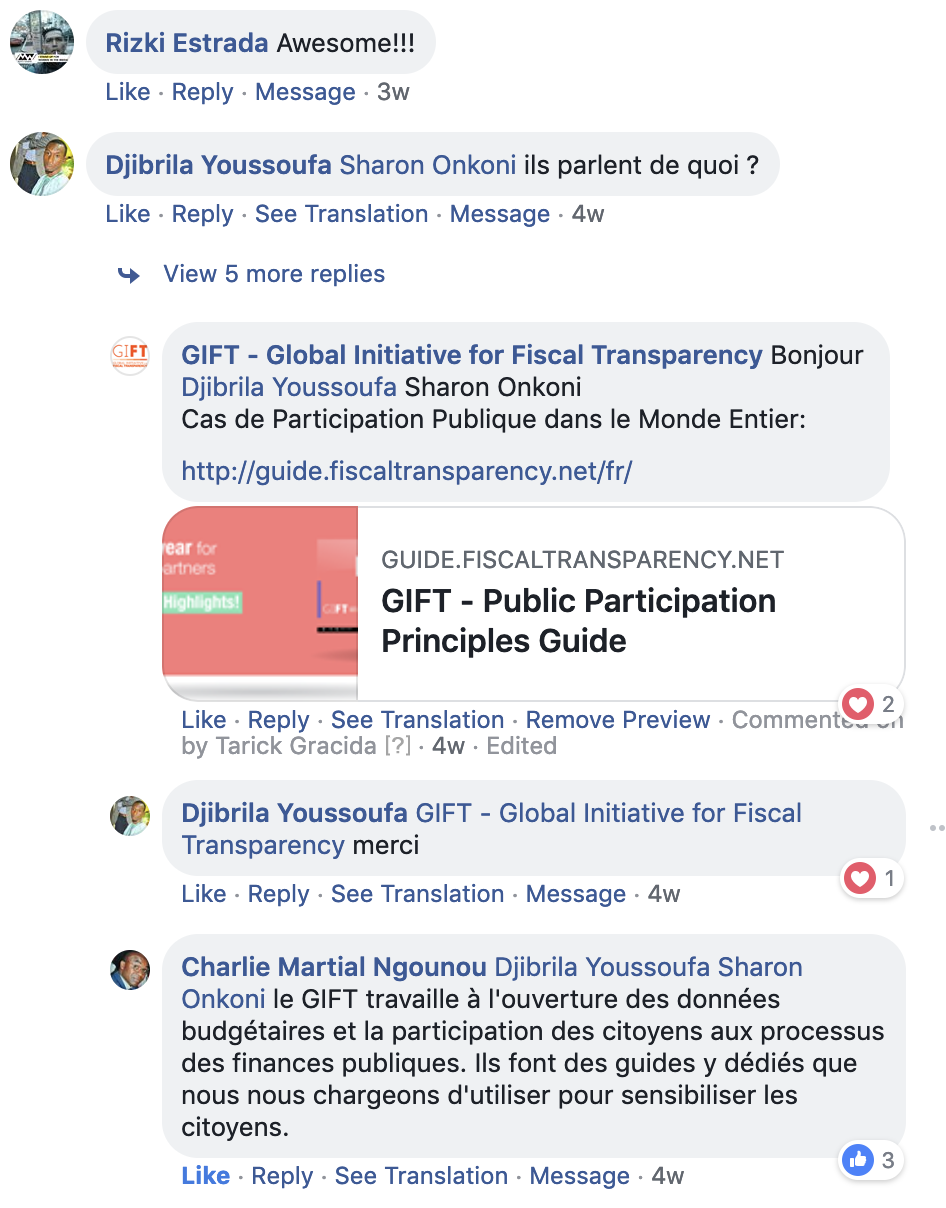 Consultations, surveys and polls for the users
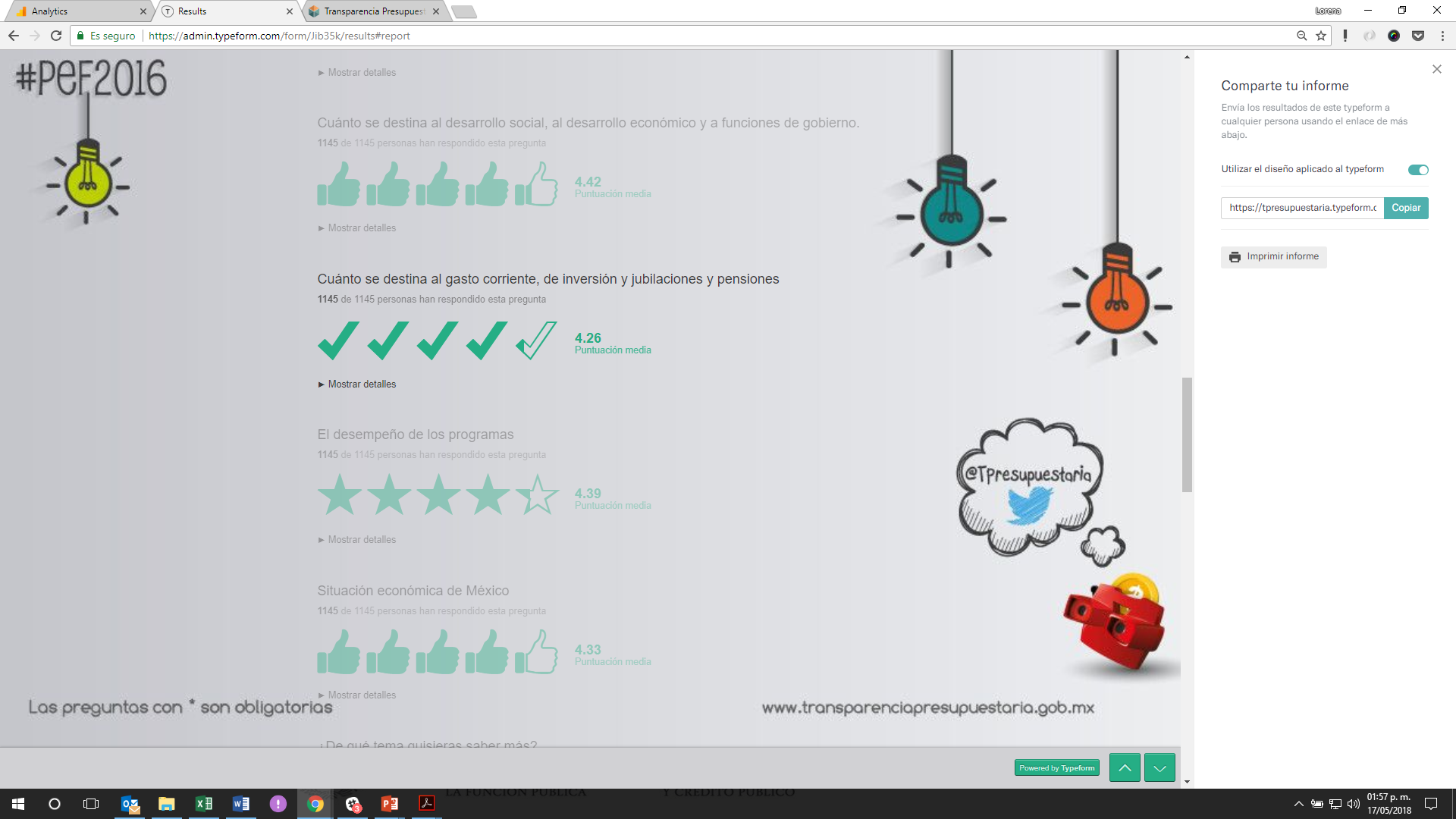 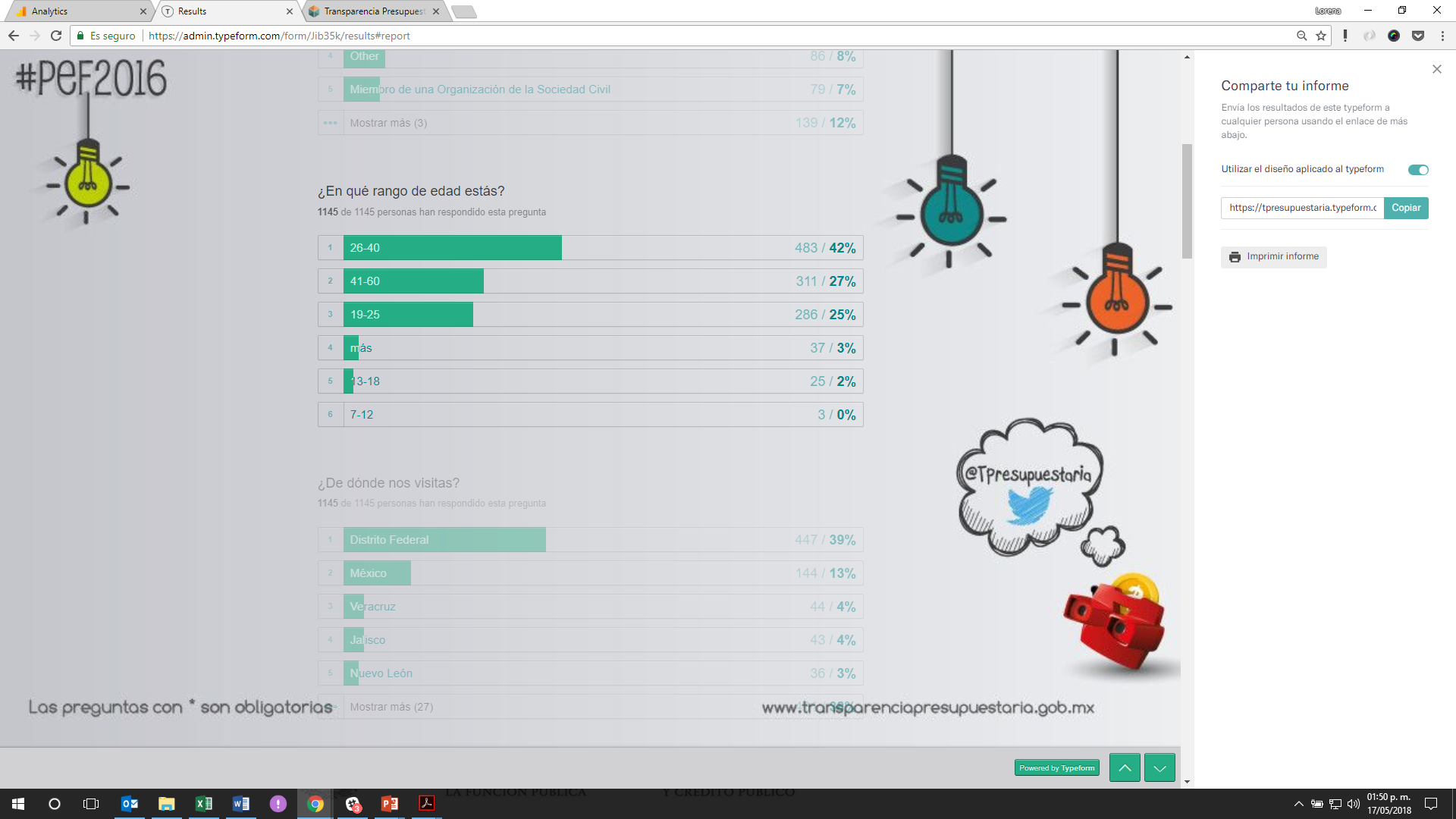 Webinars with the users
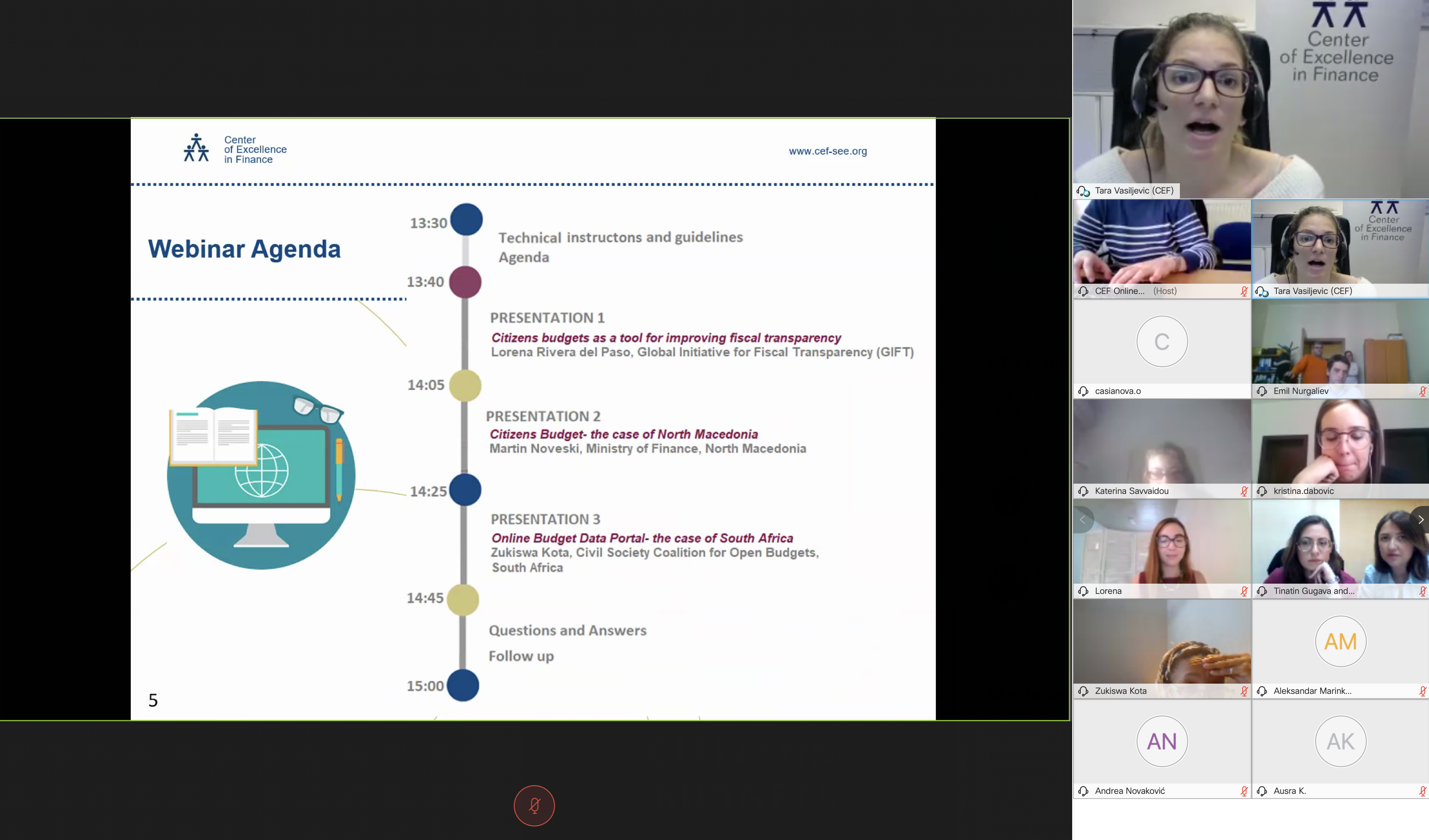 Attending users’ events
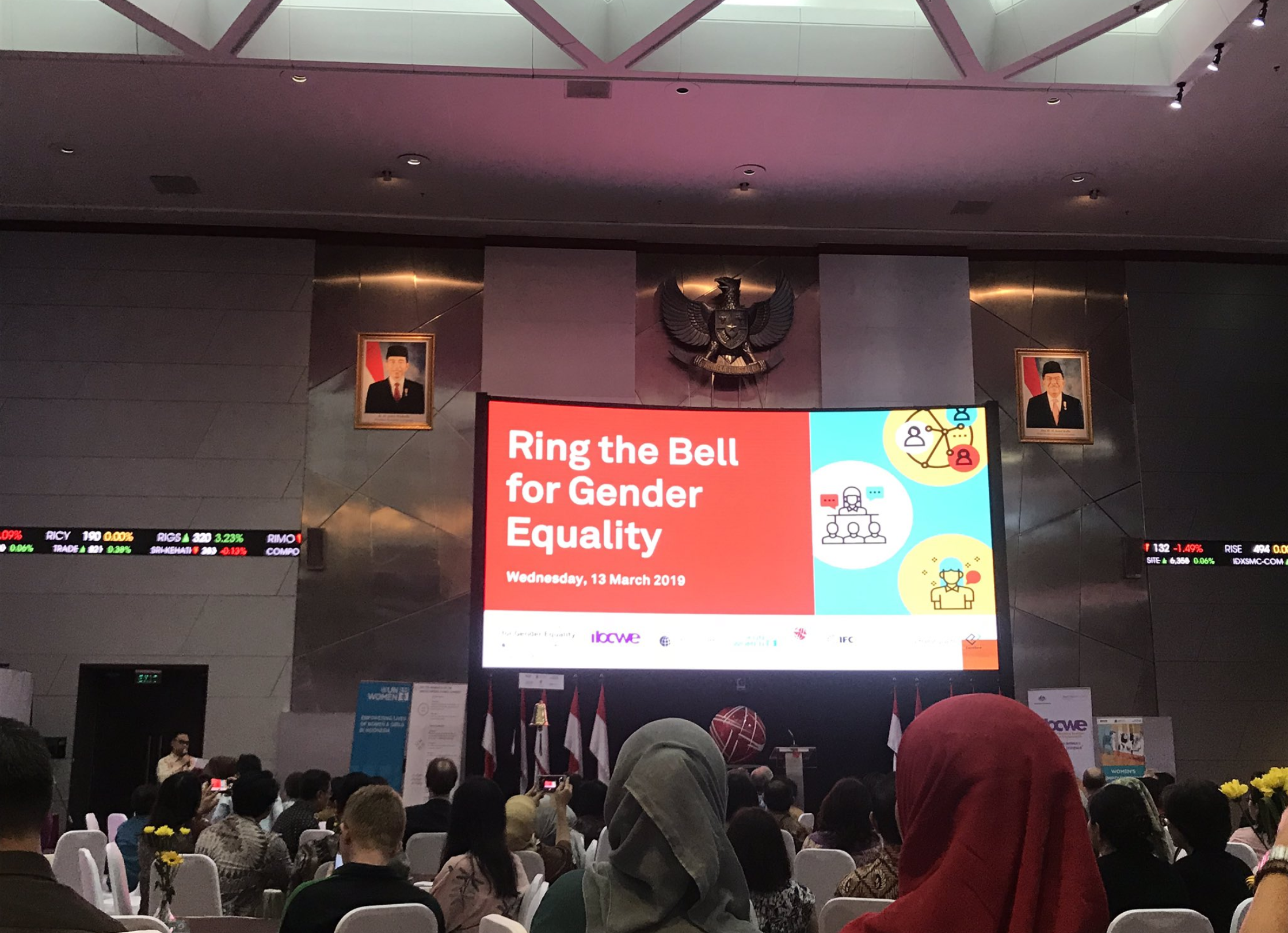 Creating events/forums for the users
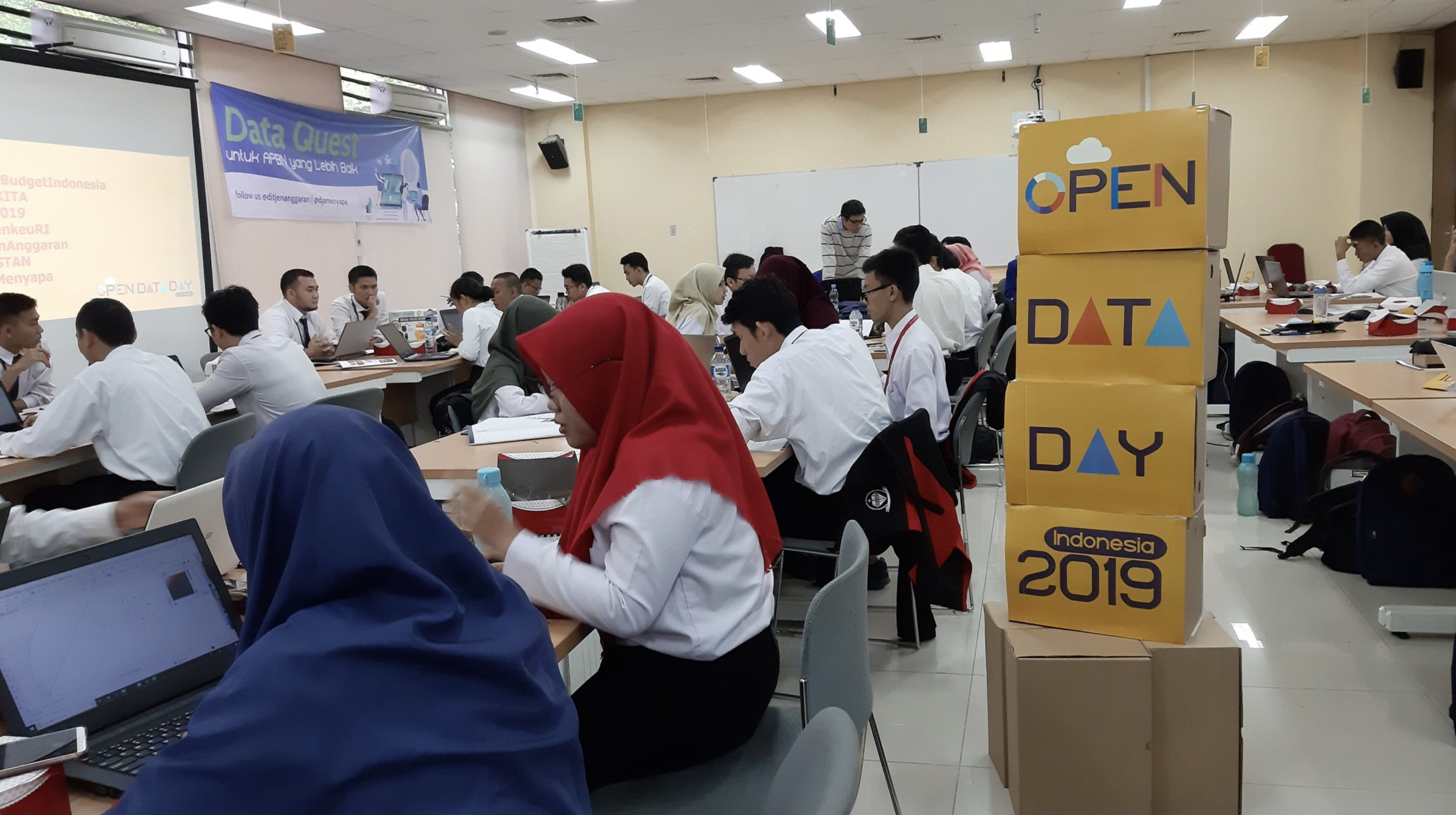 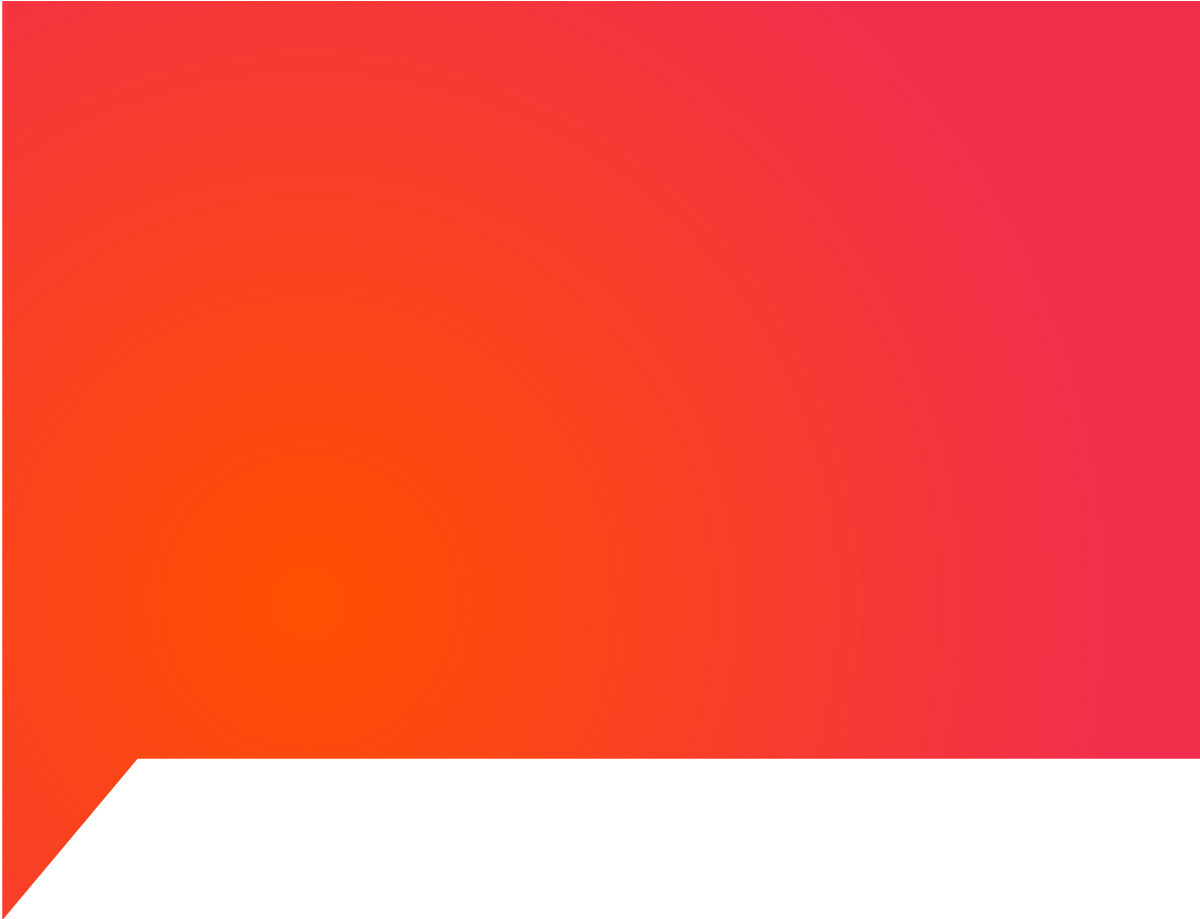 TESTING
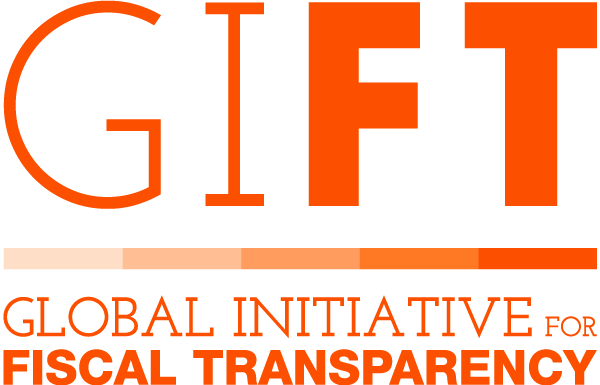 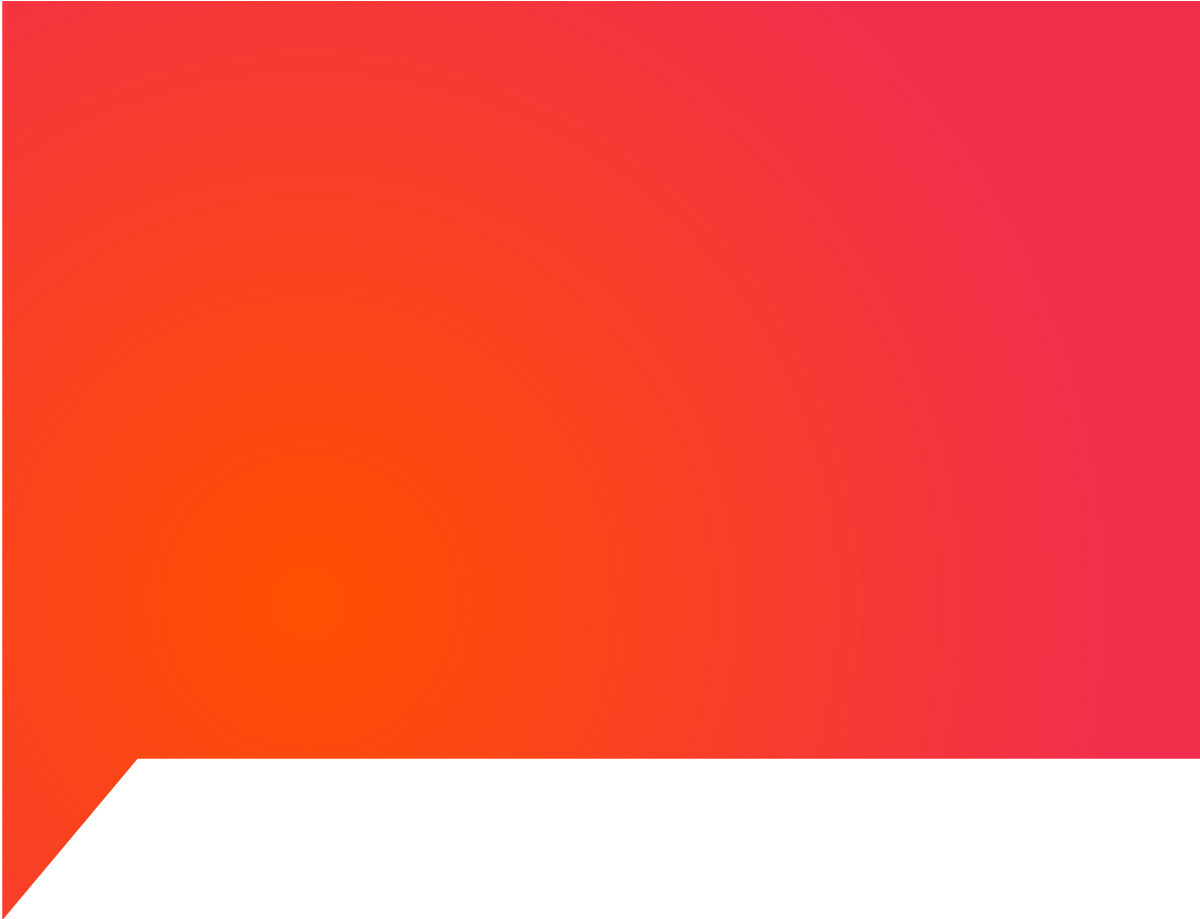 AUDIENCE
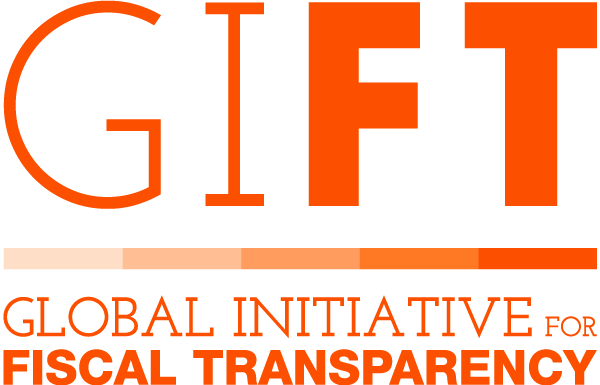 Focalization
INFORMATION
MUST BE
DESIGN TO
GENERATE CITIZEN
UNDERSTANDING
You never know…
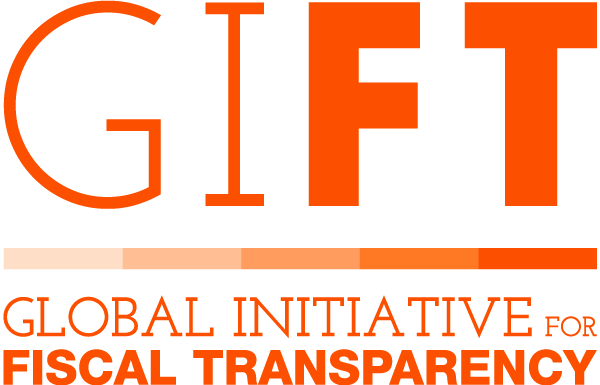 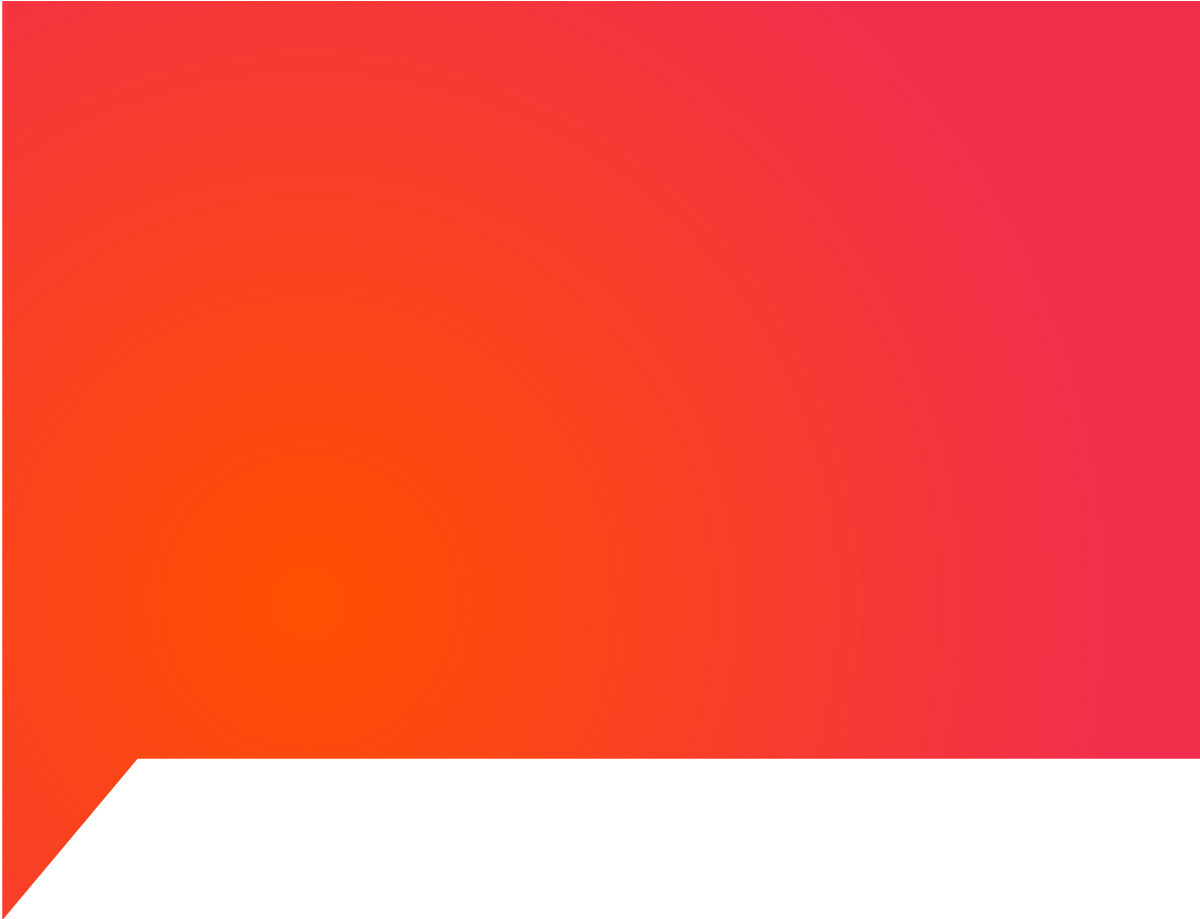 PLAIN LANGUAGE
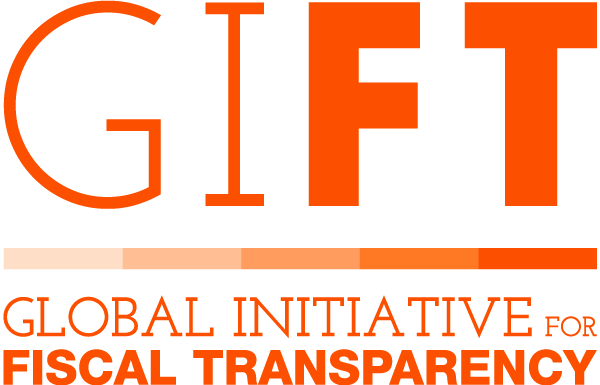 To talk about
_ _ _ _ _ _ ,

we have to stop talking about
_ _ _ _ _ _
INFORMATION
MUST BE
DESIGN TO
GENERATE CITIZEN
UNDERSTANDING
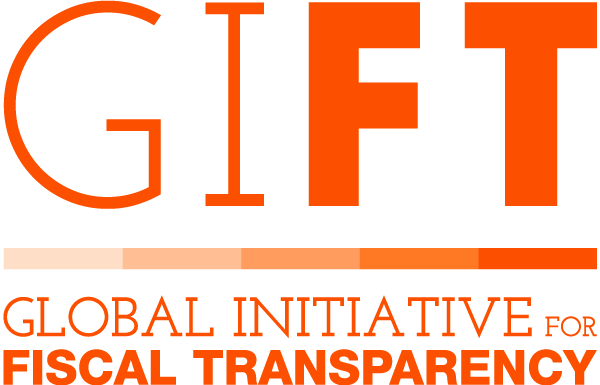 Budget
stories
examples
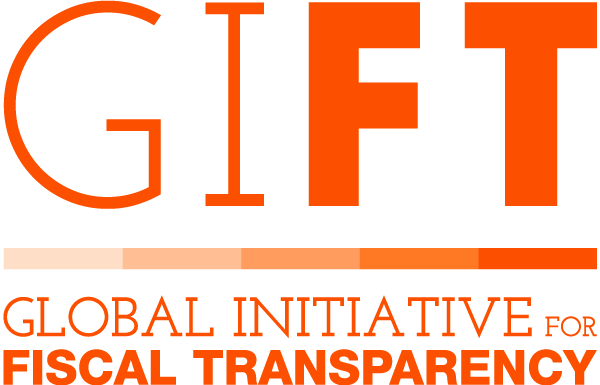 Infrastructure budget example
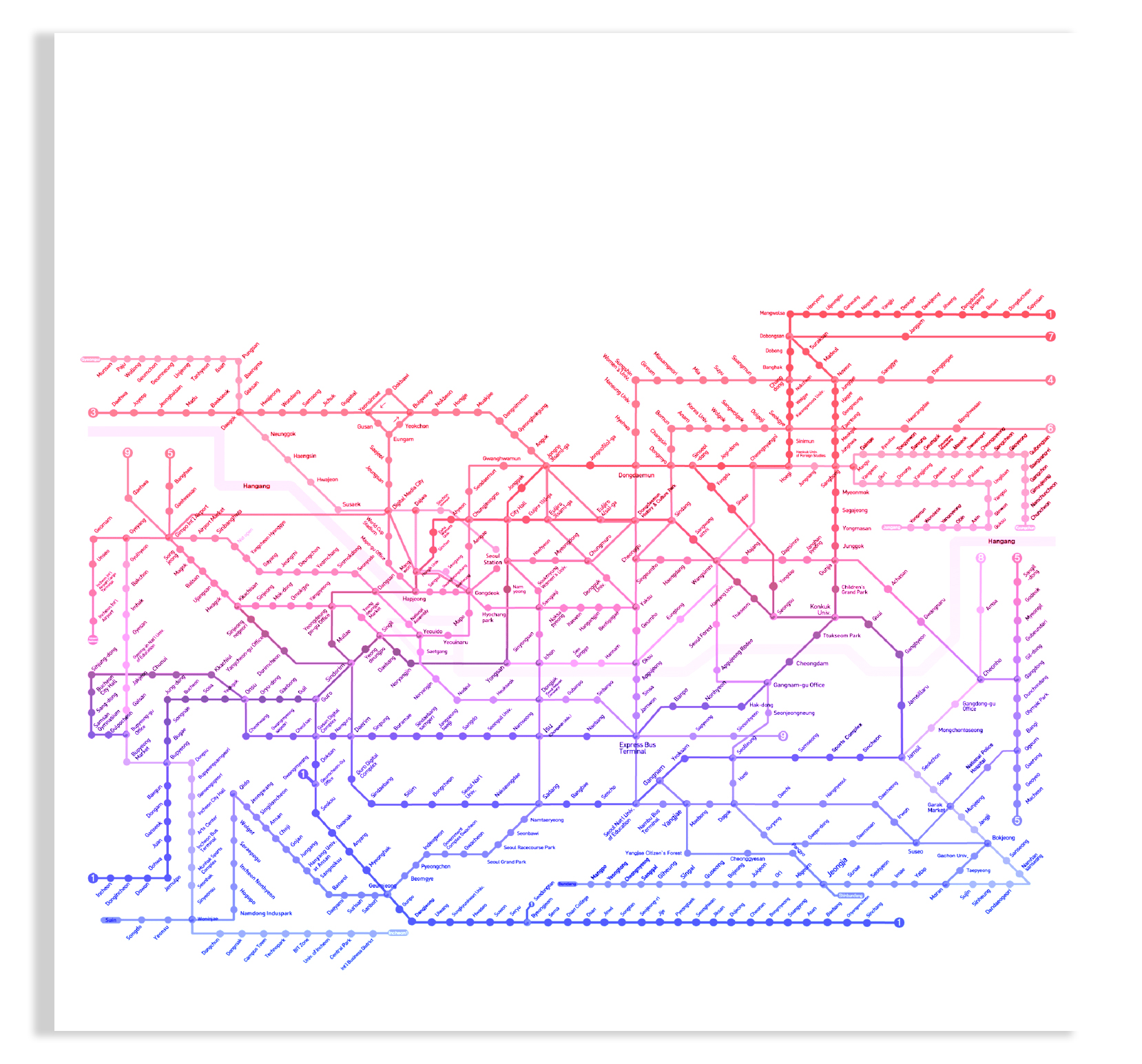 Did you know
that the #Seoul subway lines cover
a total of 331.5 km?
How much will be invested in 2020?
Find out!
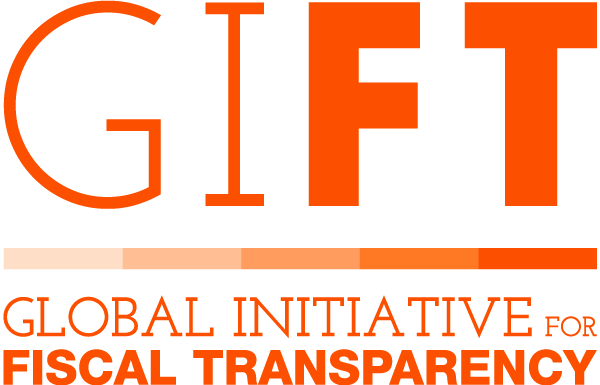 Annual budget example
2020 budget in 8 points
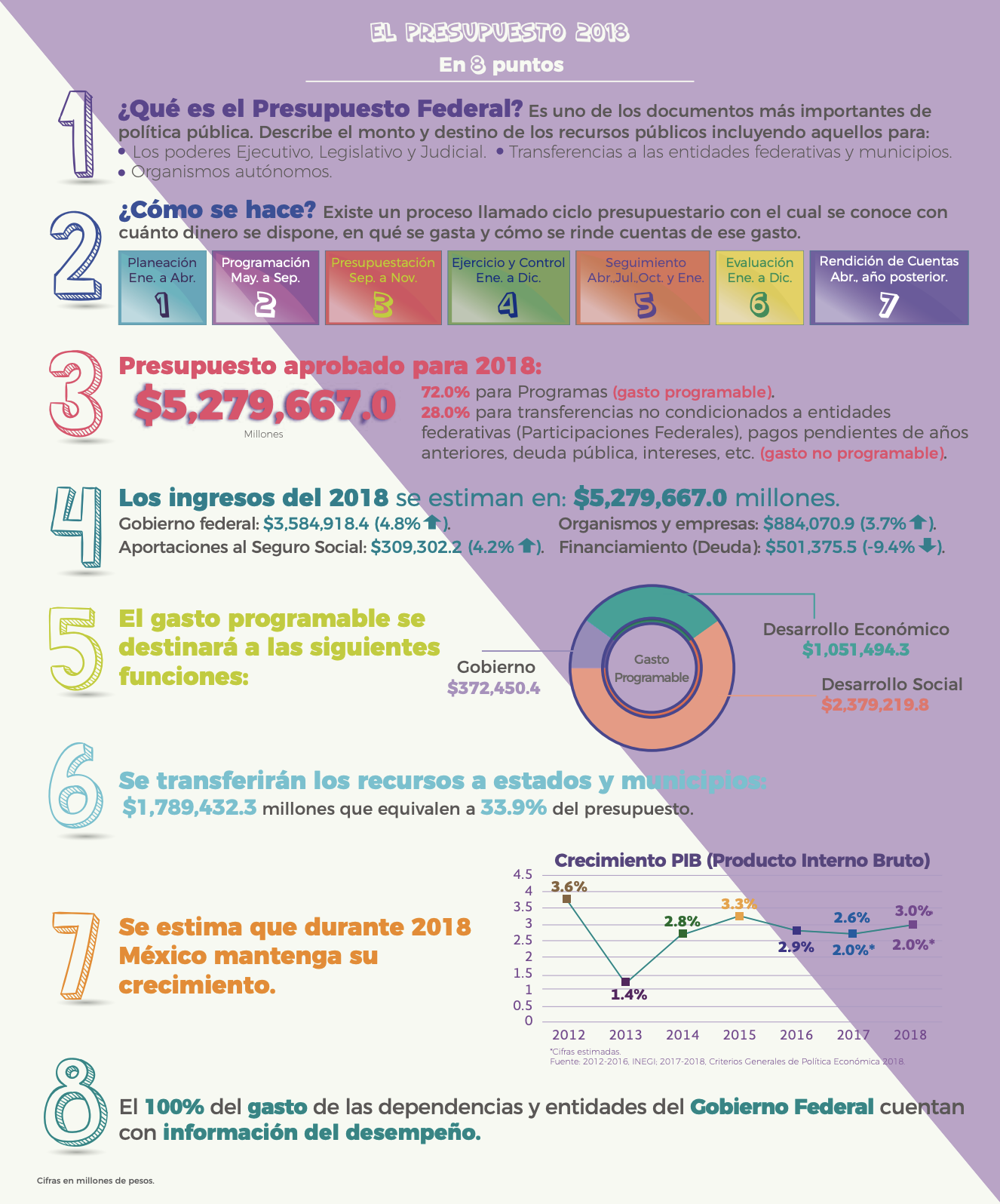 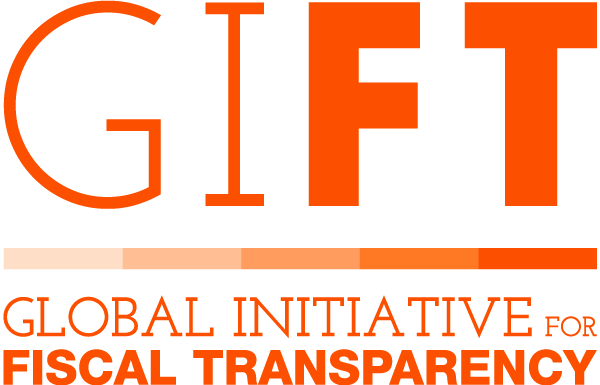 Health budget example
In what year was it necessary to buy more vaccines
2017, 2018 or 2019?
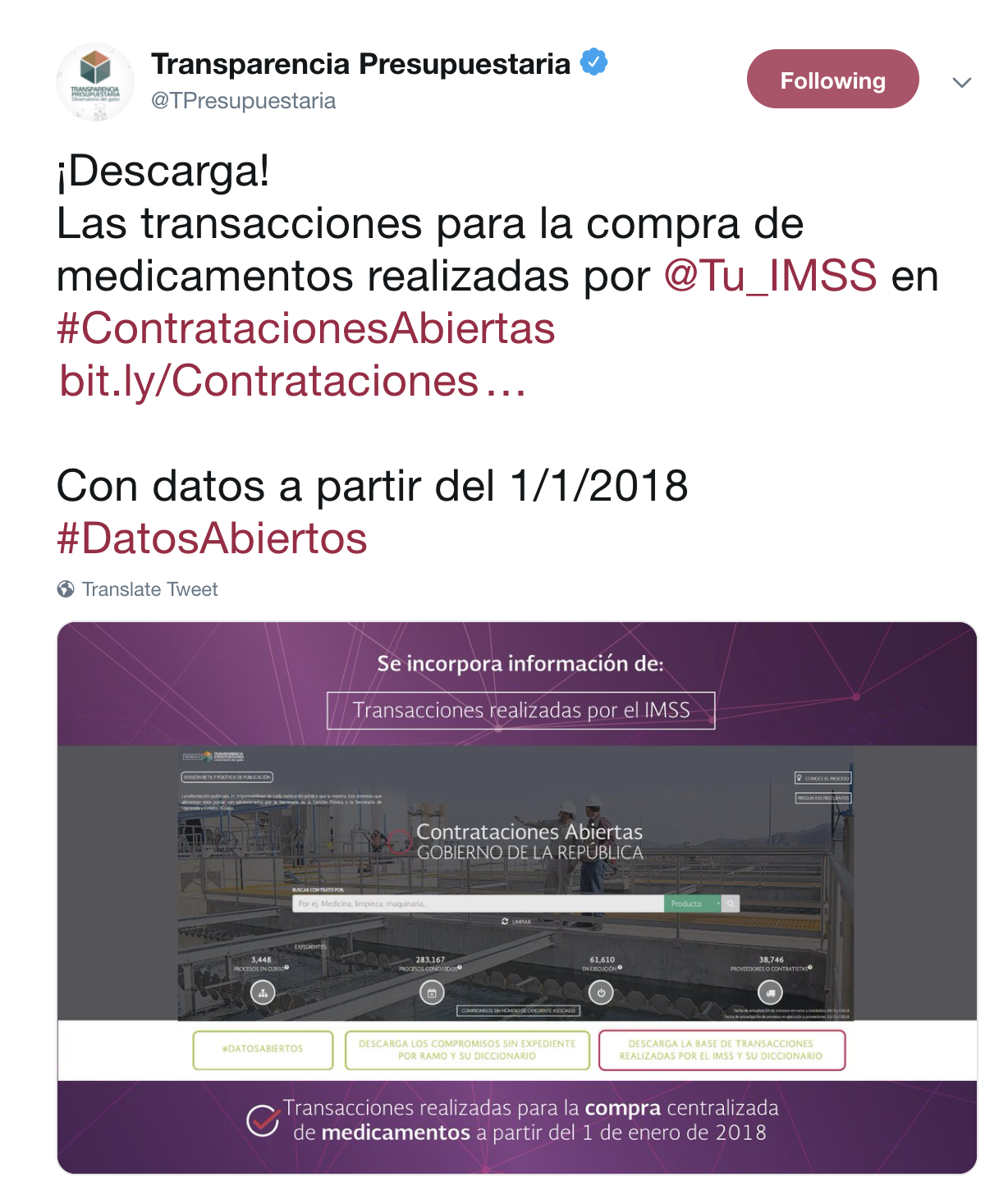 FIND IT OUT!
#OpenContracting
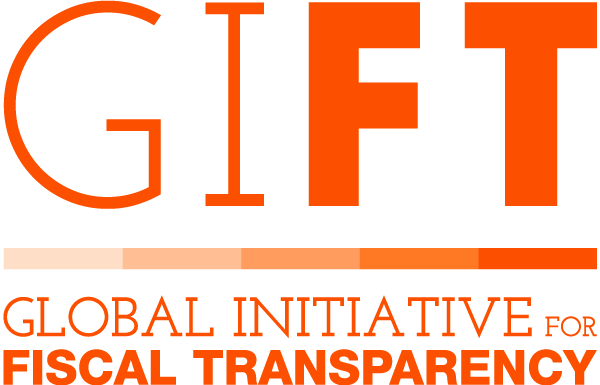 Budget
formats
examples
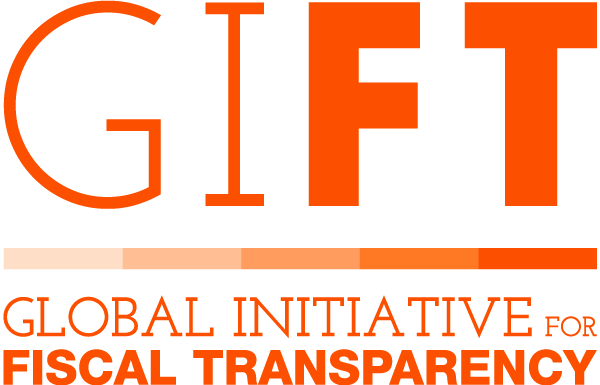 Digital animation
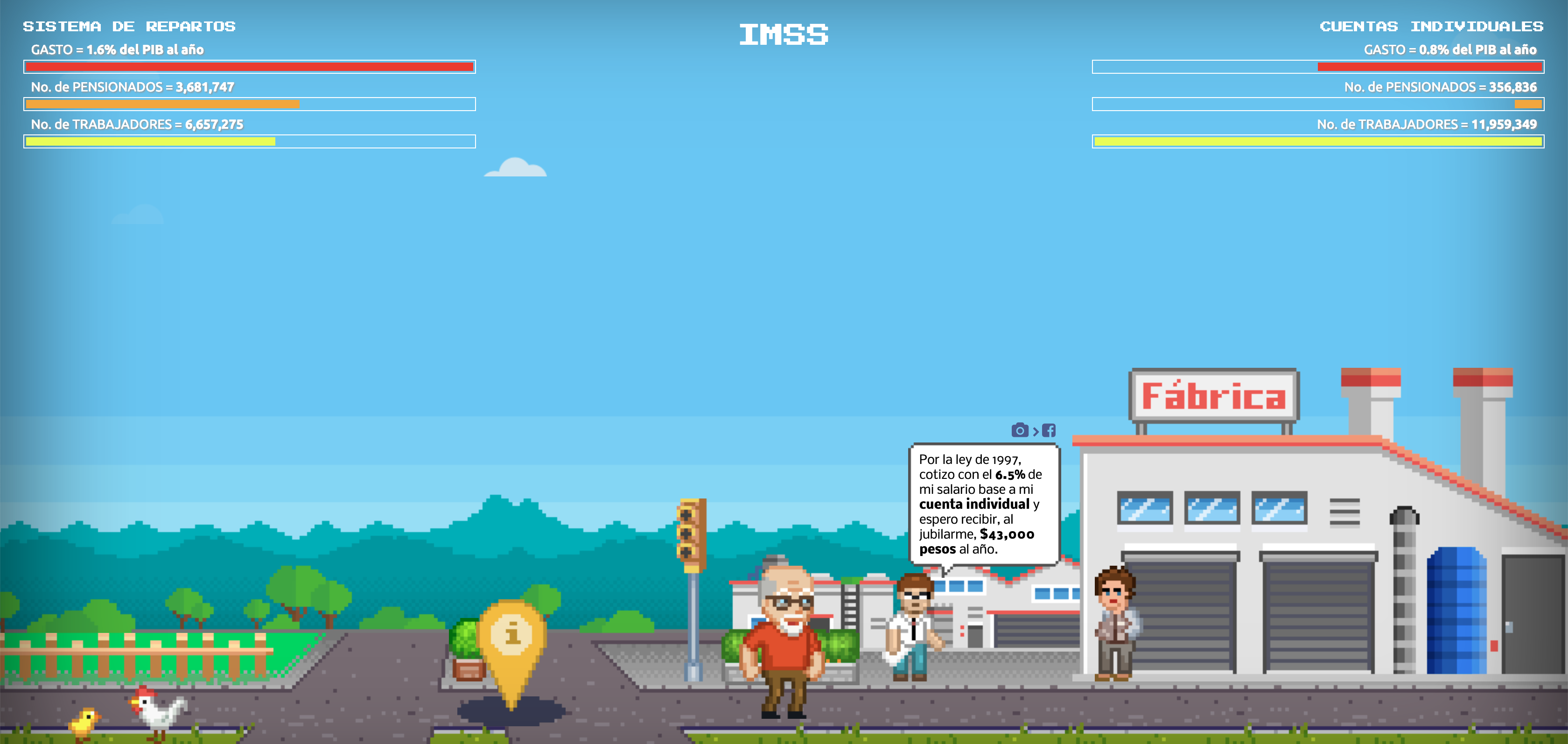 INFORMATION
MUST BE
DESIGN TO
GENERATE CITIZEN
UNDERSTANDING
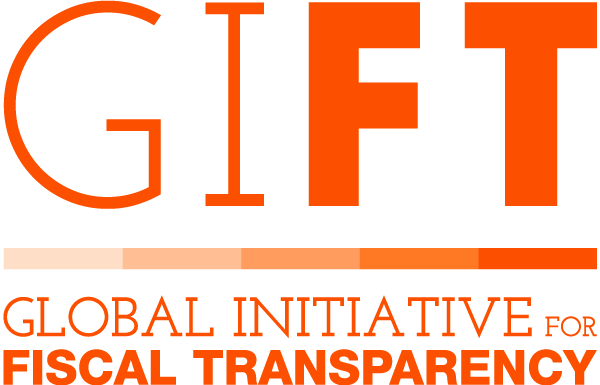 Static visualization
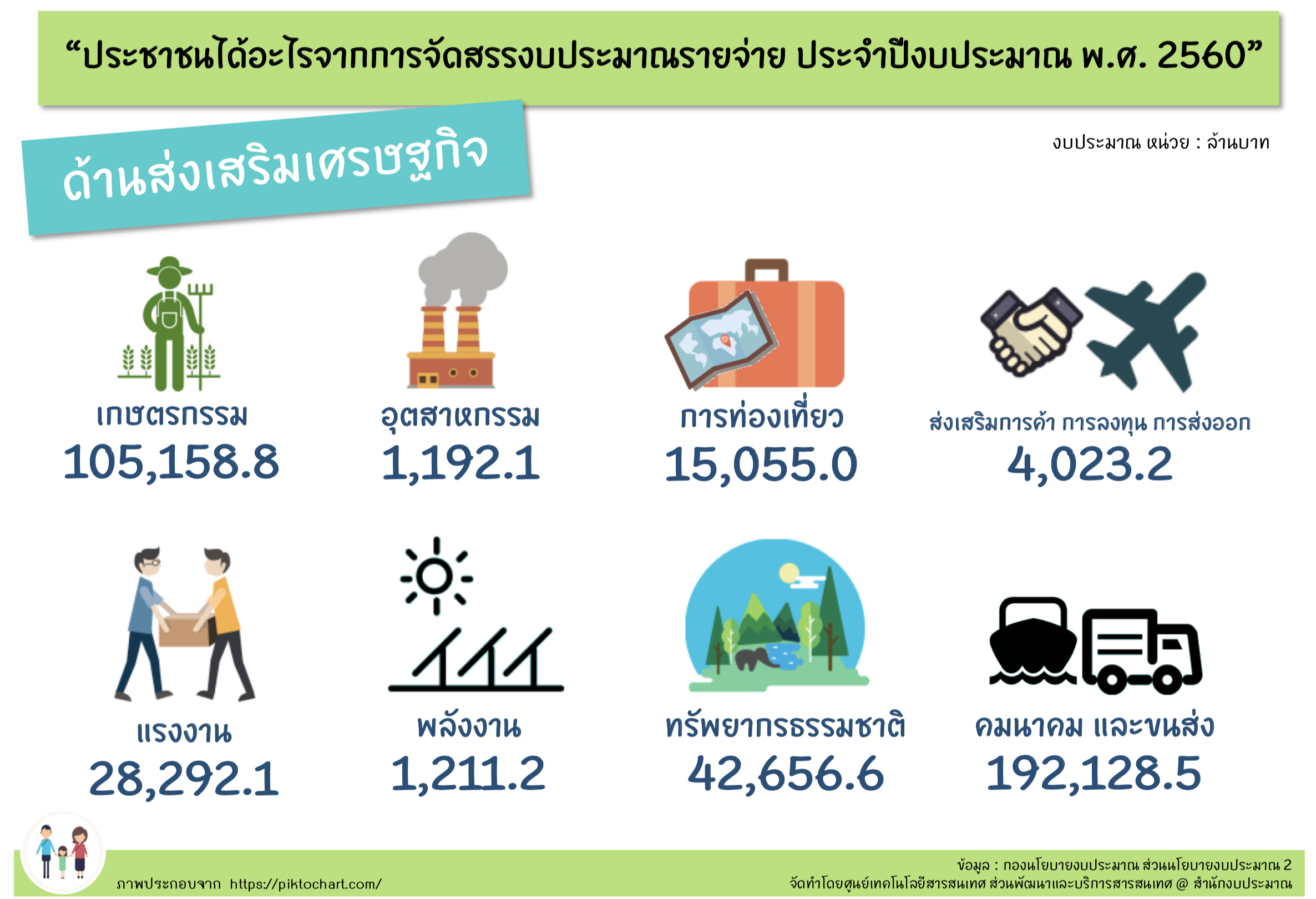 INFORMATION
MUST BE
DESIGN TO
GENERATE CITIZEN
UNDERSTANDING
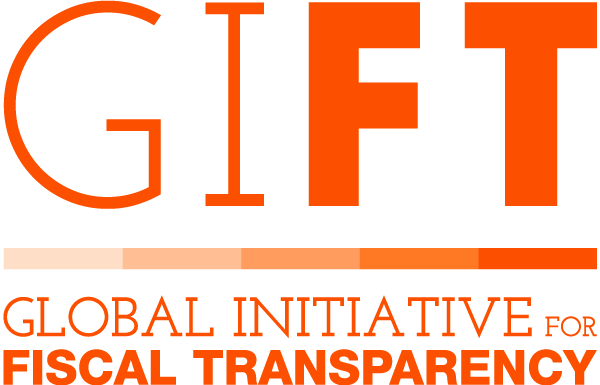 Infographic
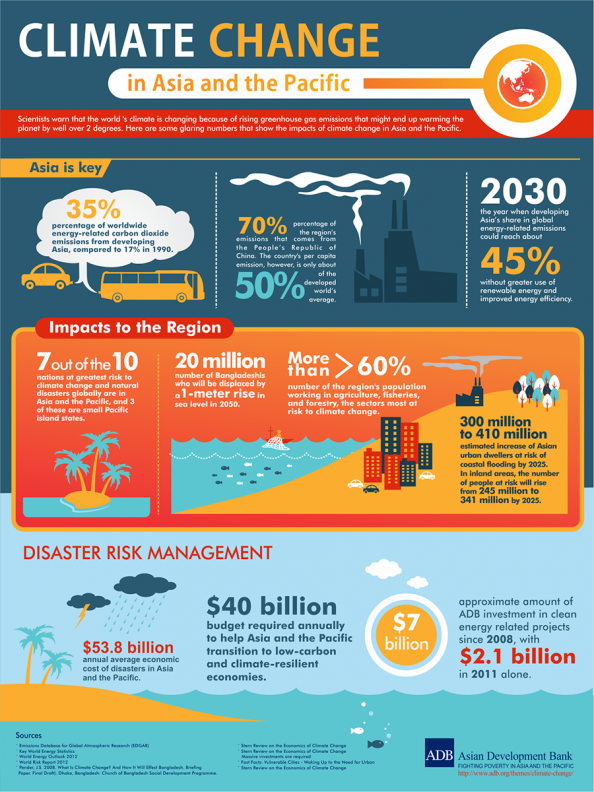 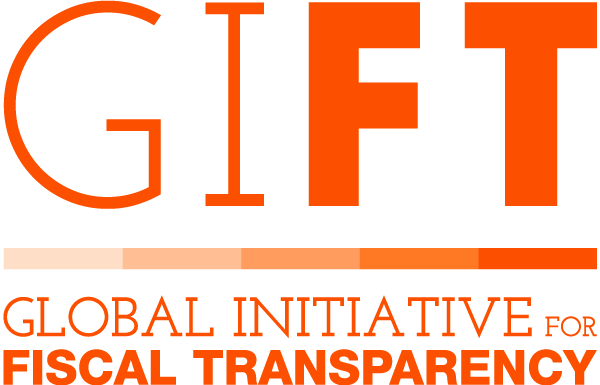 Short video explanations
What is revenue, how it is calculated and collected?
Find out in 60 seconds!
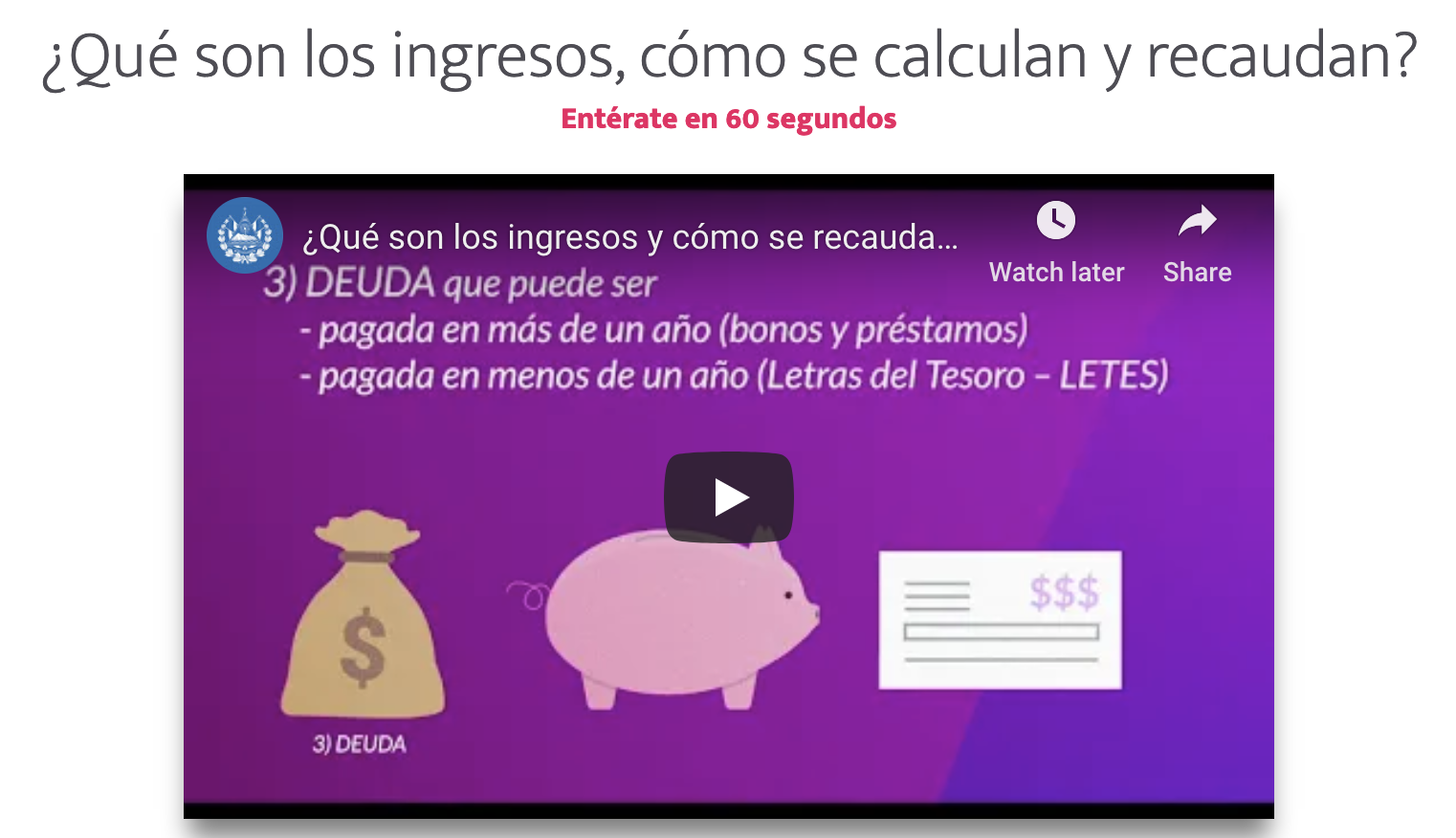 INFORMATION
MUST BE
DESIGN TO
GENERATE CITIZEN
UNDERSTANDING
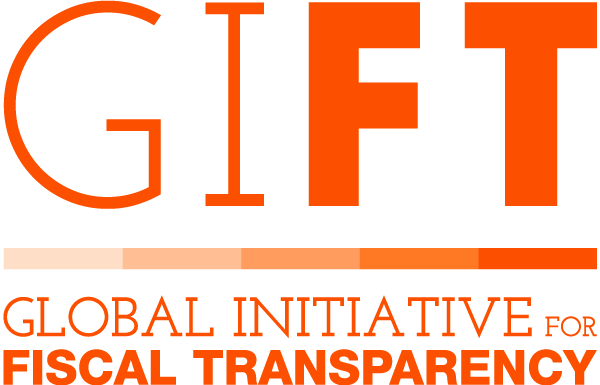 Booklets
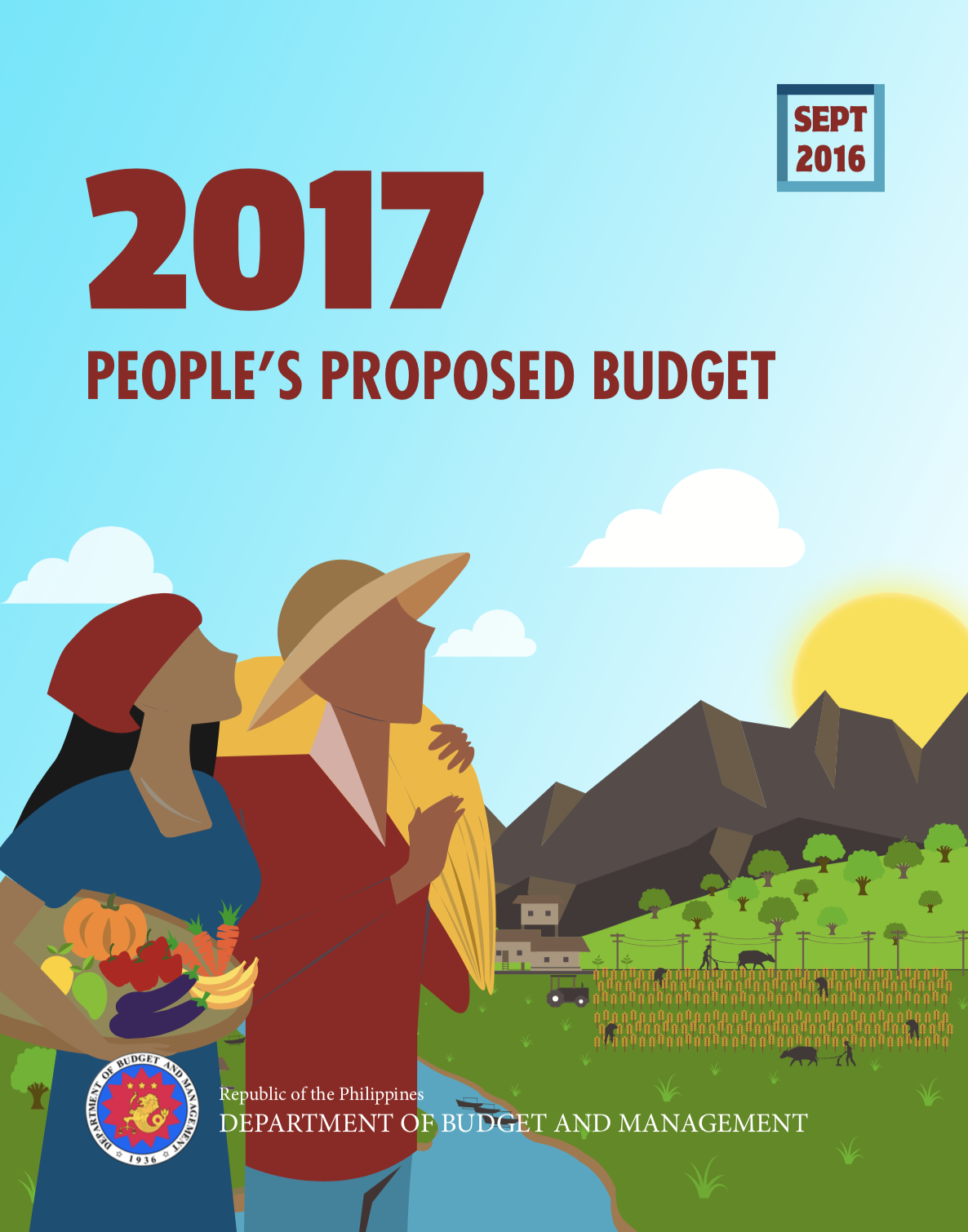 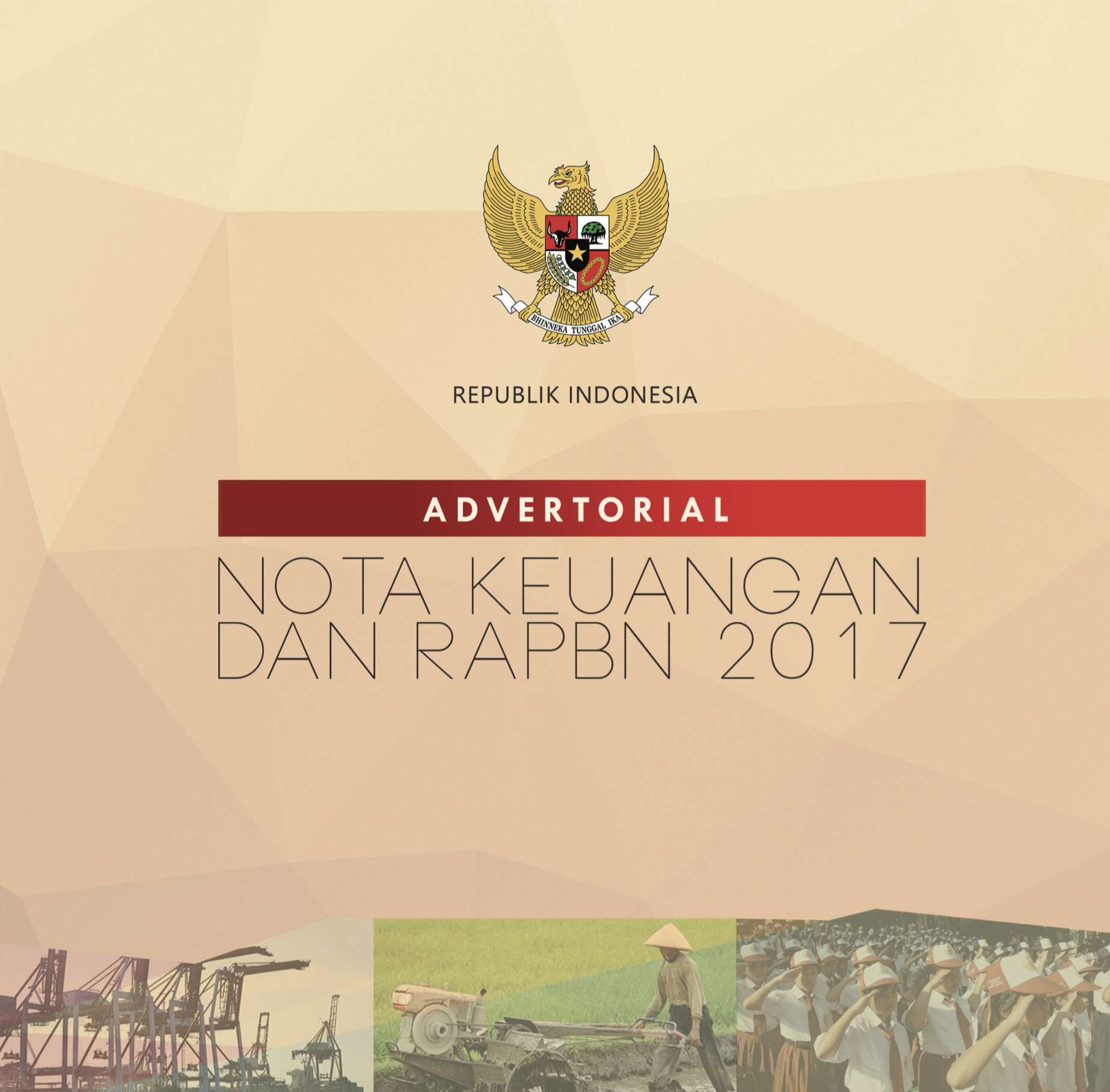 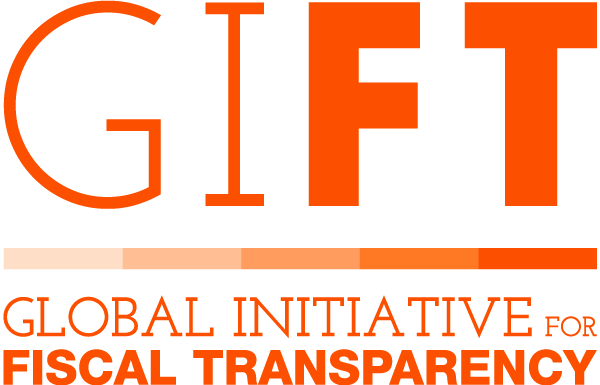 INFORMATION
MUST BE
DESIGN TO
GENERATE CITIZEN
UNDERSTANDING
Only text?
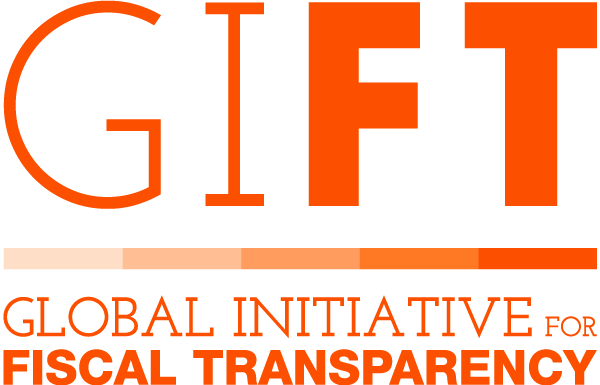 We live in a
VISUAL SOCIETY
where photo,
video, illustration,
etc. overtake
speed transmission
over text
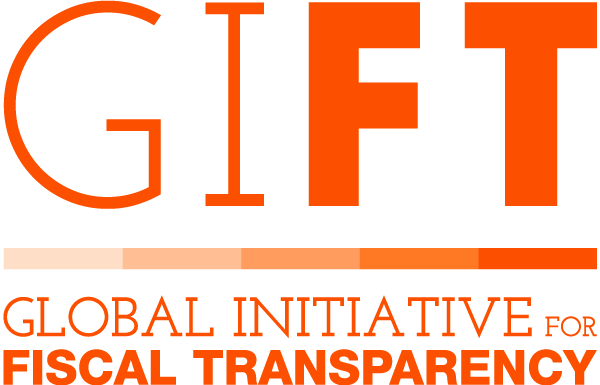 Research has shown
that the brain
processes graphics
60,000
times faster
than text
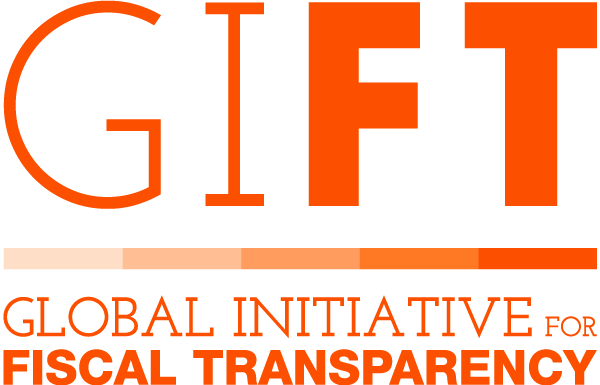 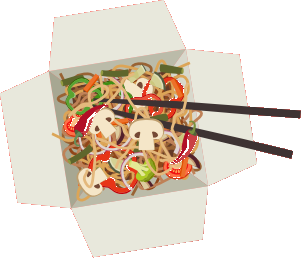 8 MAIN TAKEAWAYs
Putting numbers in graphic designs is not translating them in plain language
Publishing non disaggregated information is wasting it
Do not copy, but seek to be inspired
The format speaks volumes
Respect YOUR institution’s identity (Institutional Identity)
Listen the users’ demand
Test everything constantly
Plain language as communication policy
11?
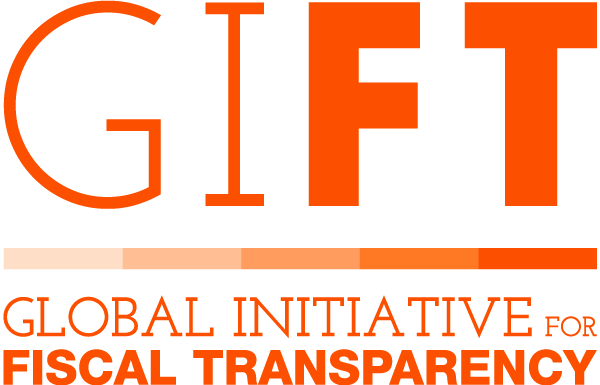 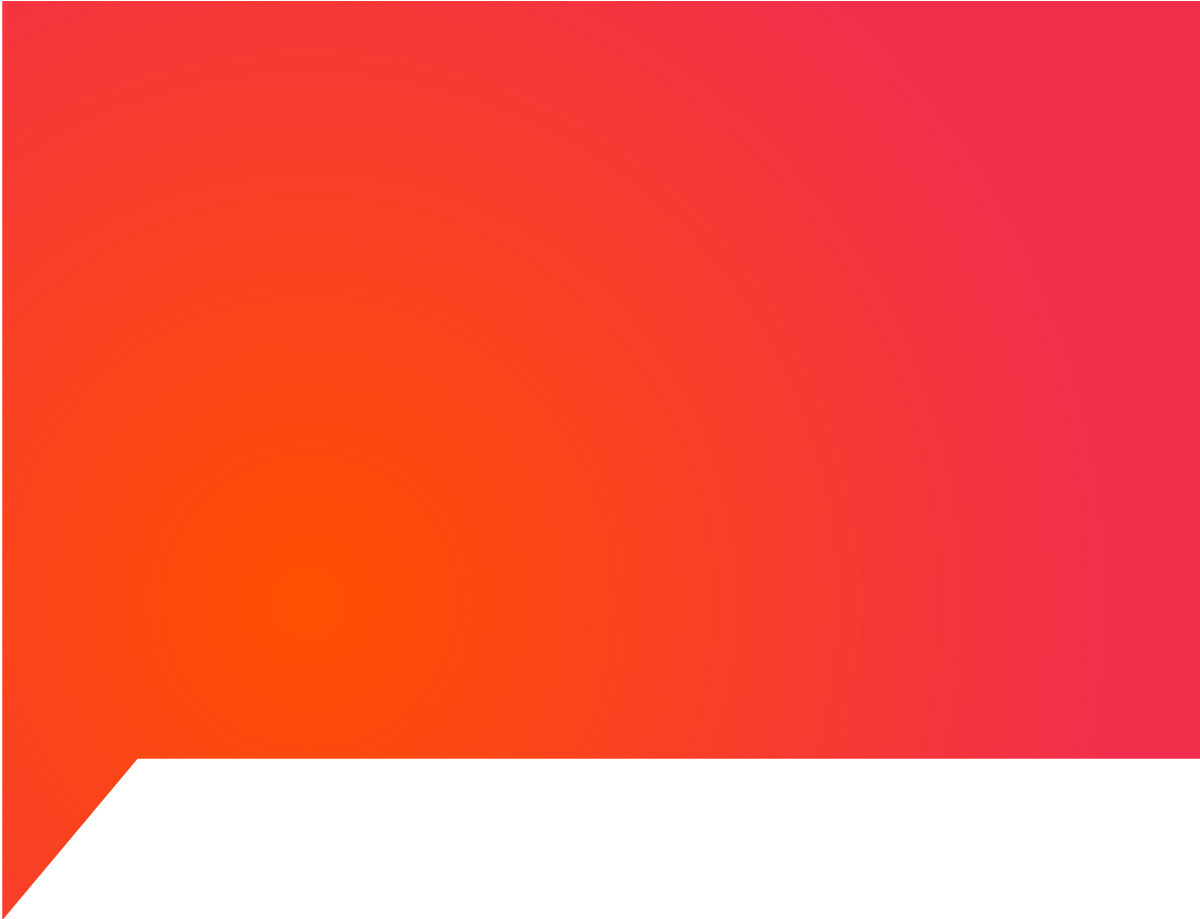 9?
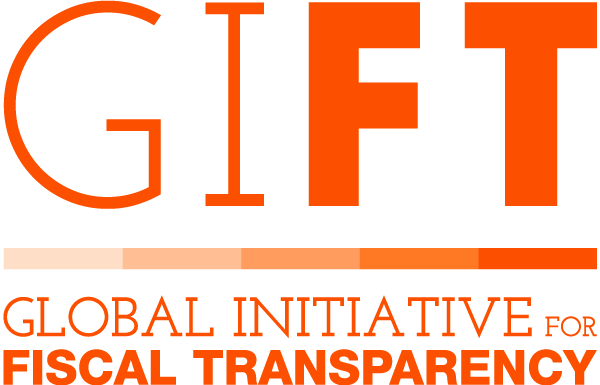 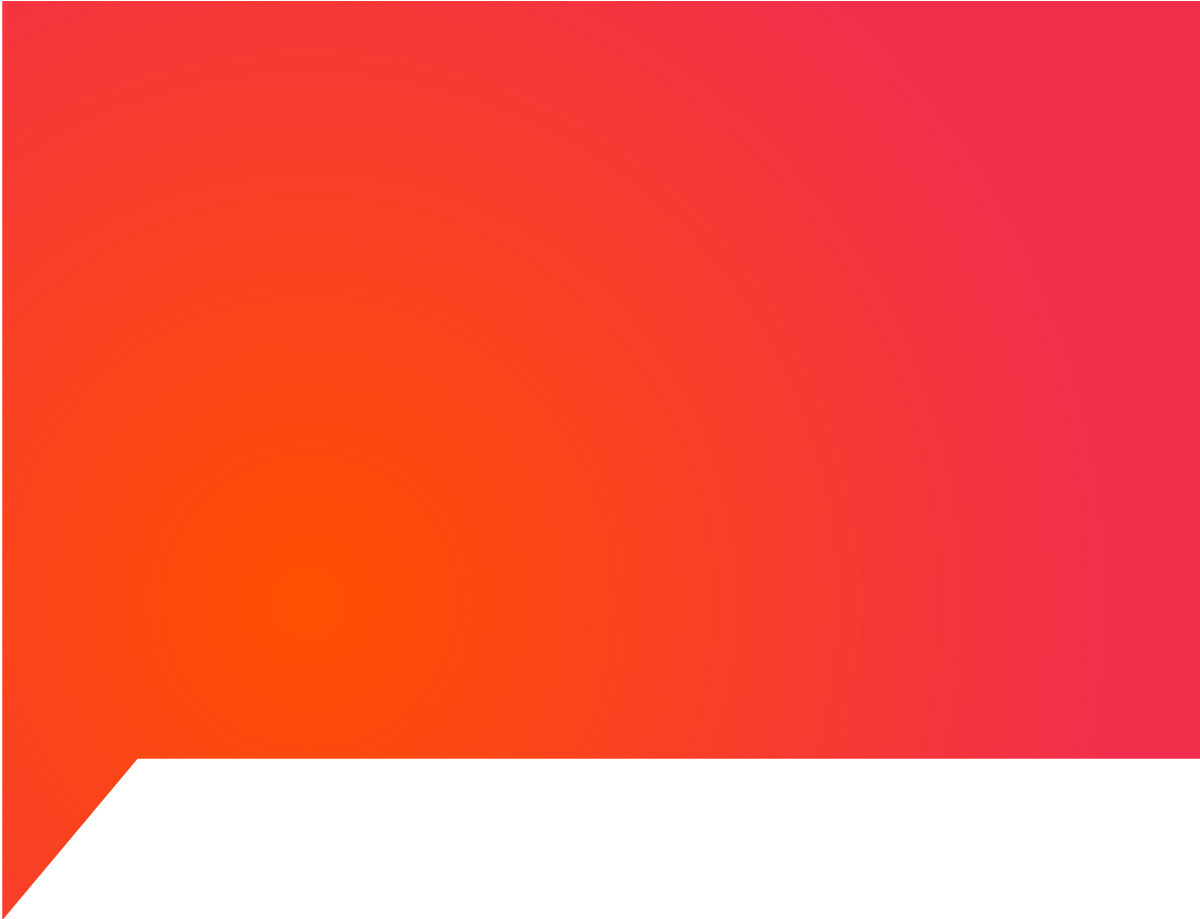 PEOPLE LOVE
COUNTING
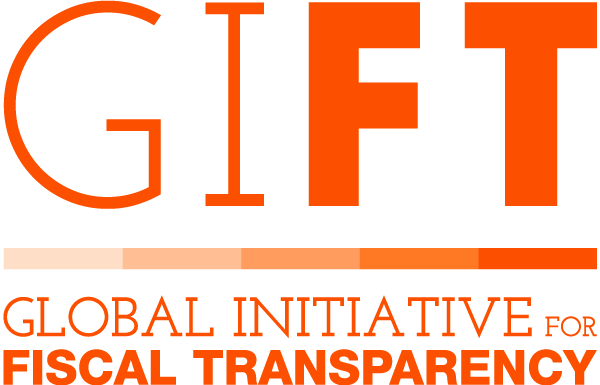 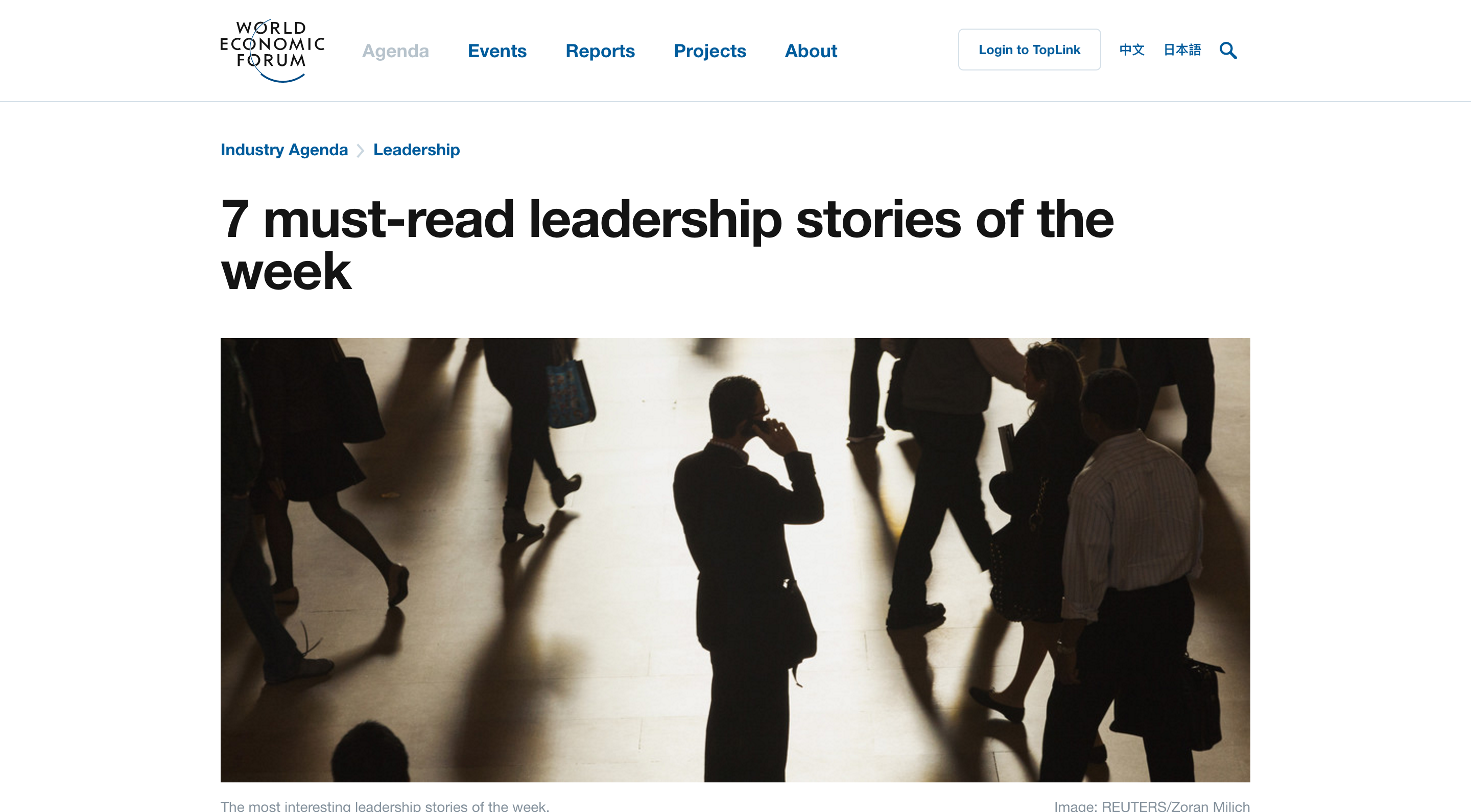 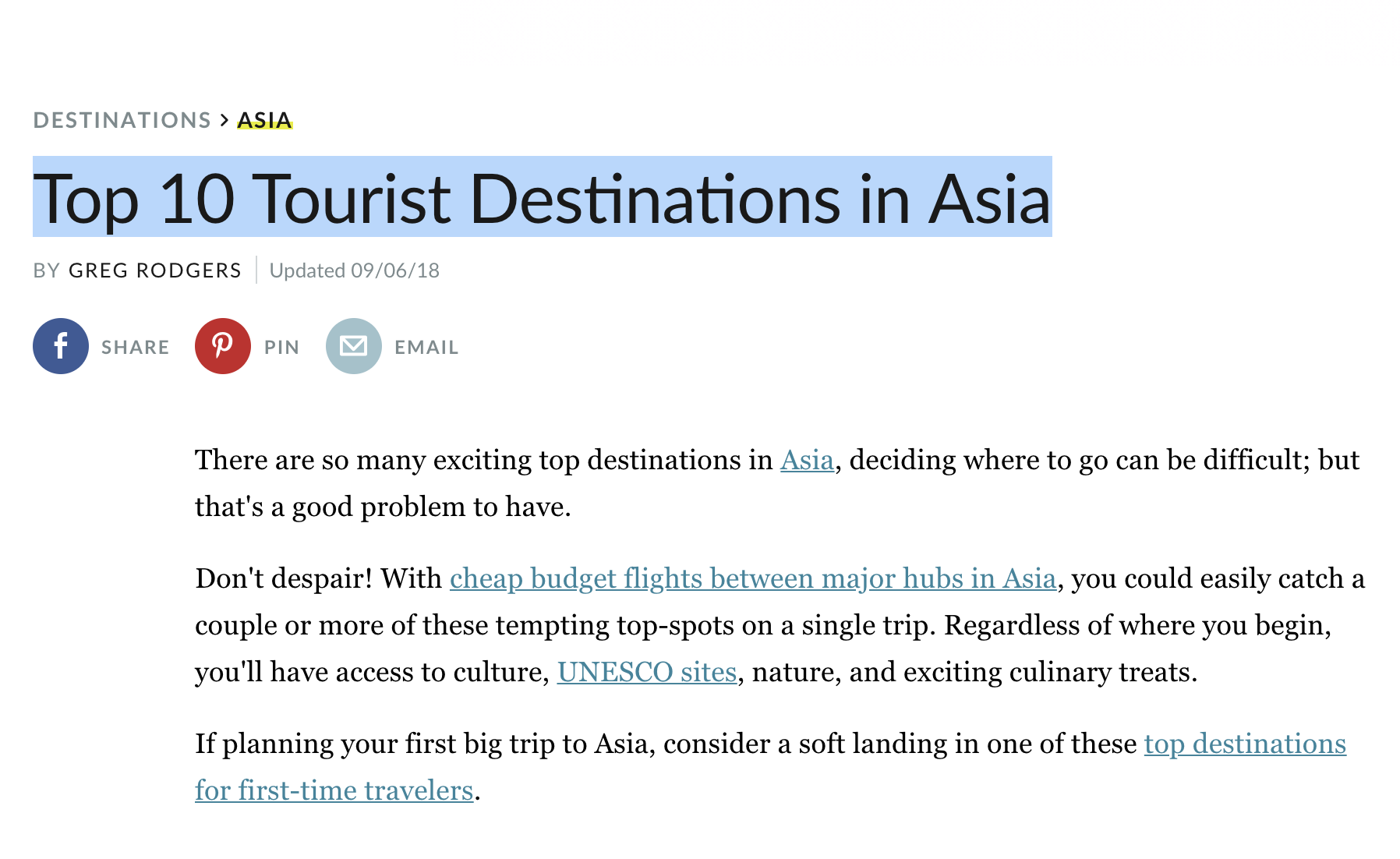 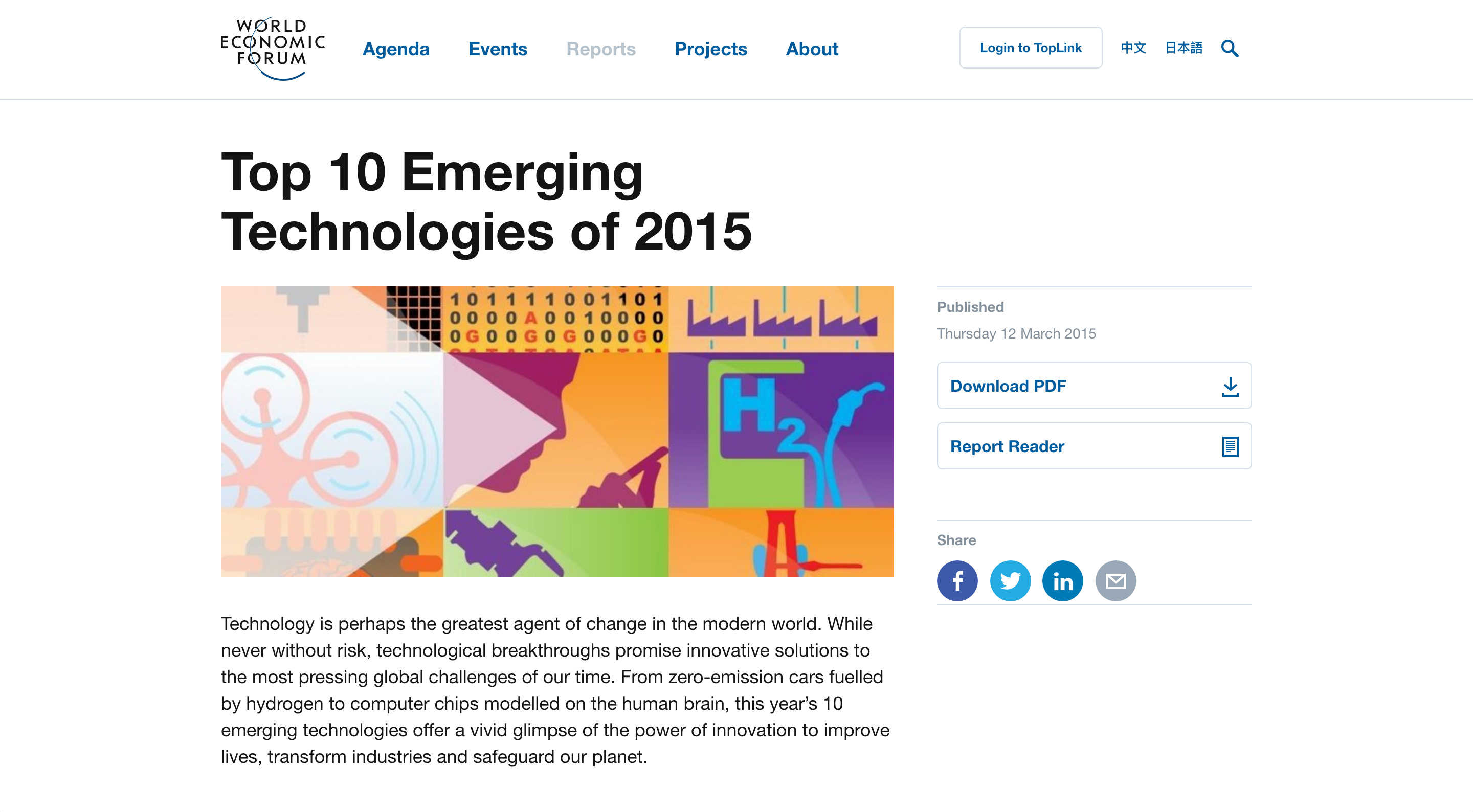 Let’s make the
information
digestible…
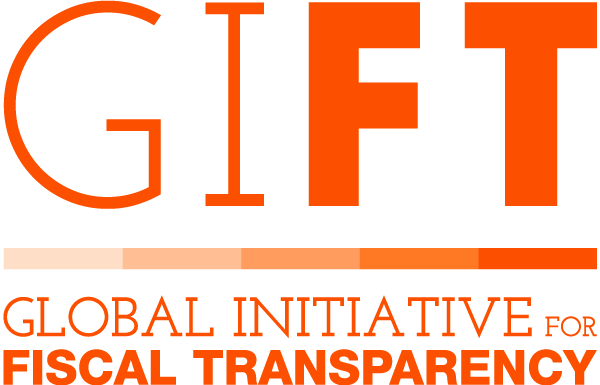 remember this?
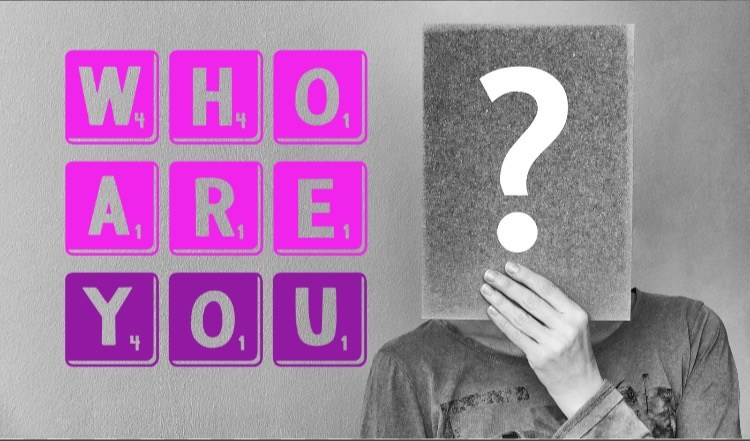 Group thinking about communications to reach those personas…
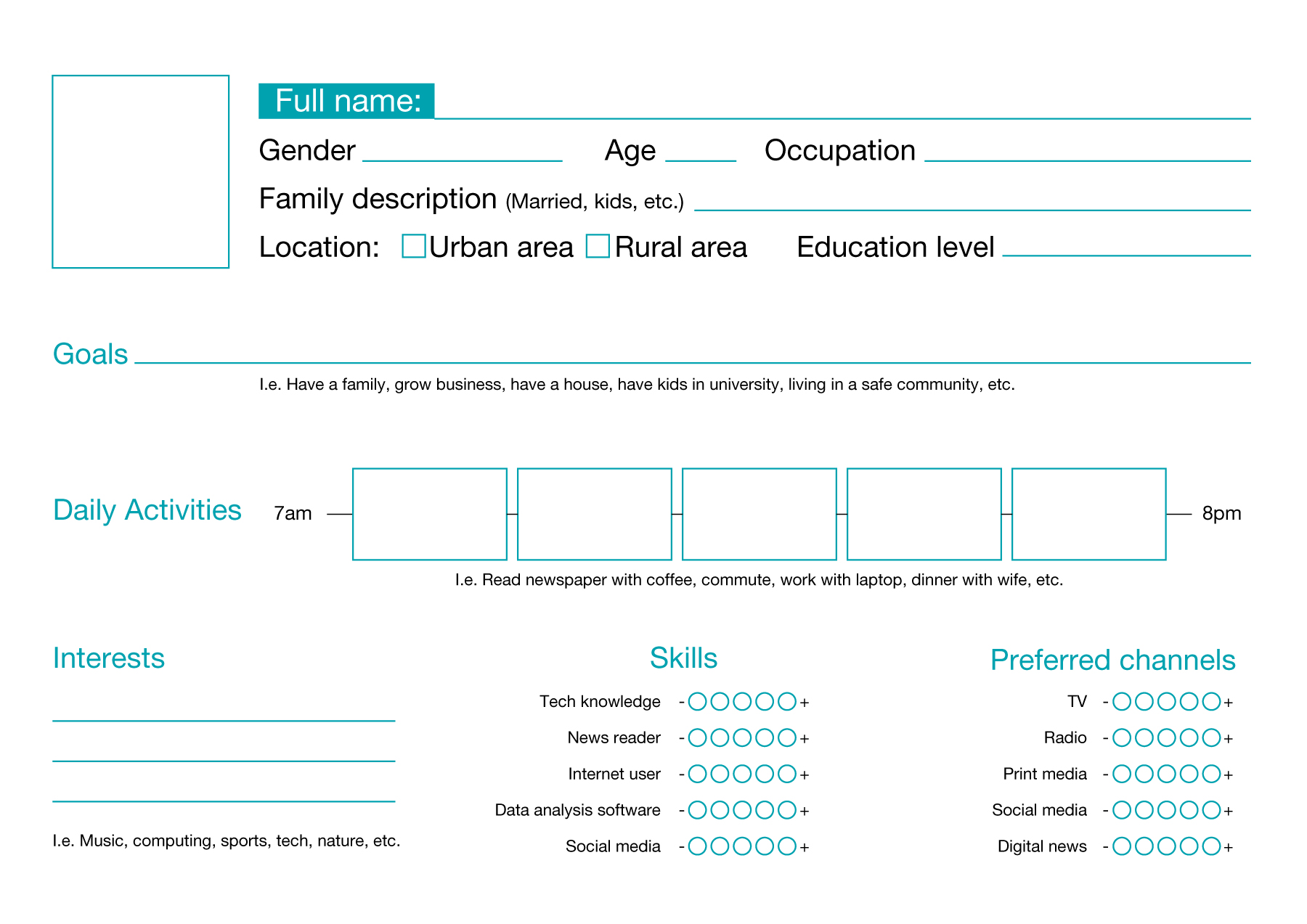 Let’s create a communication piece,
based on your persona with this information.
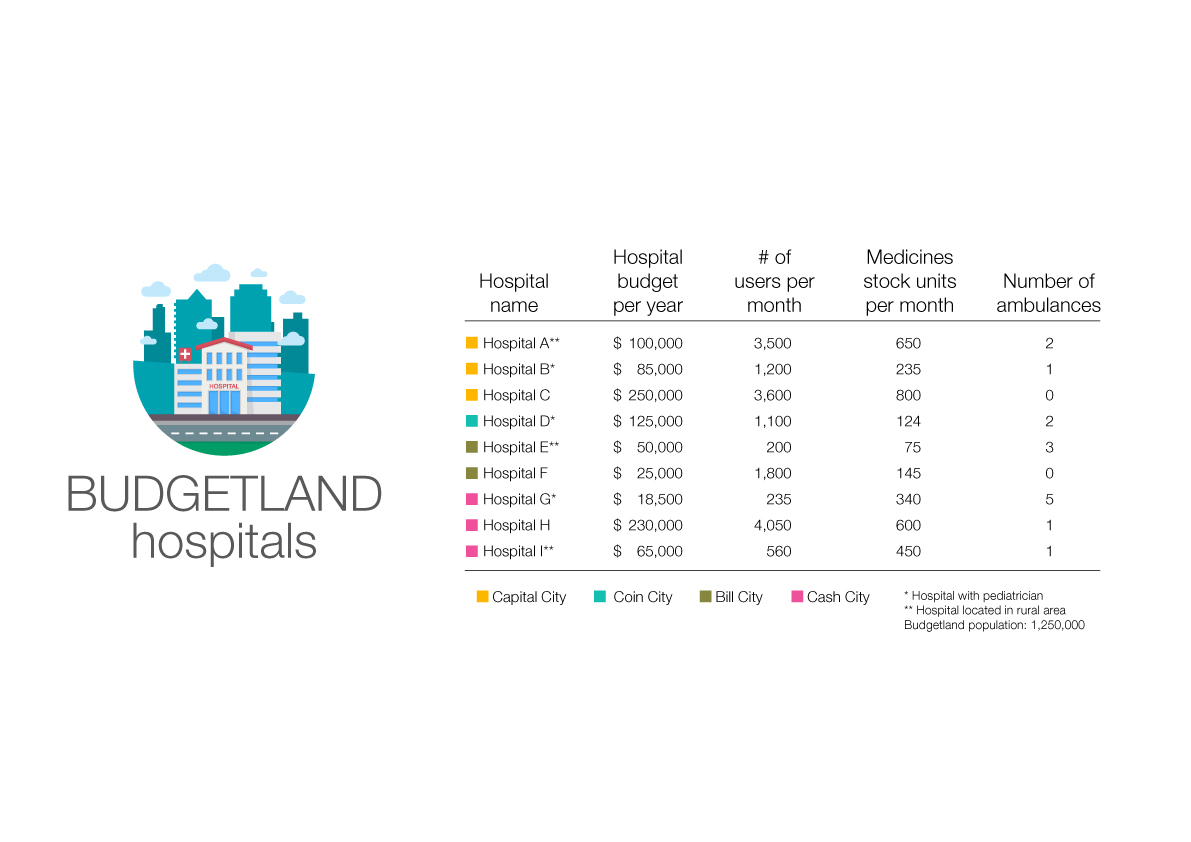 Choose the channel, the information to communicate from this table, the format and create the message based on the interests, daily activities, preferred channels, etc. of your persona.
Stay tuned!

     @fiscaltrans
     @fiscaltransparency
     @fiscaltransparency

www.fiscaltransparency.net
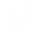 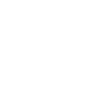 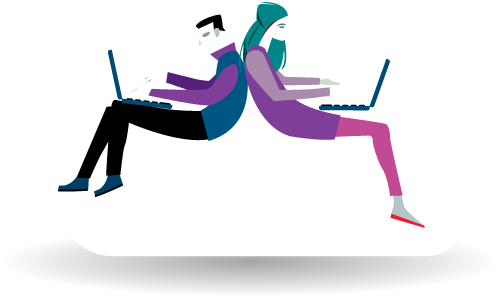 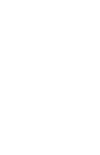